Prezentacja wykonana przez Krystynę Kralkowską
w ramach projektu „Podaj dalej 2 - Senior dla Kultury”realizowanego przez Ministerstwo Kultury
i Dziedzictwa Narodowego.
Zawody zaginione
GOBELIN   tkanina unikatowa

autor   AZART
Gobelin, tkanina dekoracyjna jednostronna, naśladująca obraz, może zawierać motywy figuralne, pejzażowe lub ornamentalne traktowane podobnie jak w malarstwie tzn. z uwzględnieniem kompozycji, perspektywy i gamy barwnej.

 Wykonana na krośnie techniką gobelinową,   tkacz pracujący na krośnie pionowym ,    posługuje się kartonem - projektem w skali 1:1, zaprojektowanym przez autora, artystę malarza.
Produkuje się gobeliny
– na warsztatach pionowych (haute lisse), co zawsze było miejscową specjalnością.– na warsztatach poziomych (basse lisse) od sprowadzenia w 1940 roku części zbombardowanej manufaktury w Beauvais,– oraz dywany  Manufaktury Savonnerie   
    
      Wszystkie tkaniny wykonywane są w tradycyjny sposób.

 Osoby pracujące w manufakturze muszą posiadać najwyższe umiejętności w tej dziedzinie.
Cała produkcja przeznaczona jest na potrzeby instytucji państwowych.
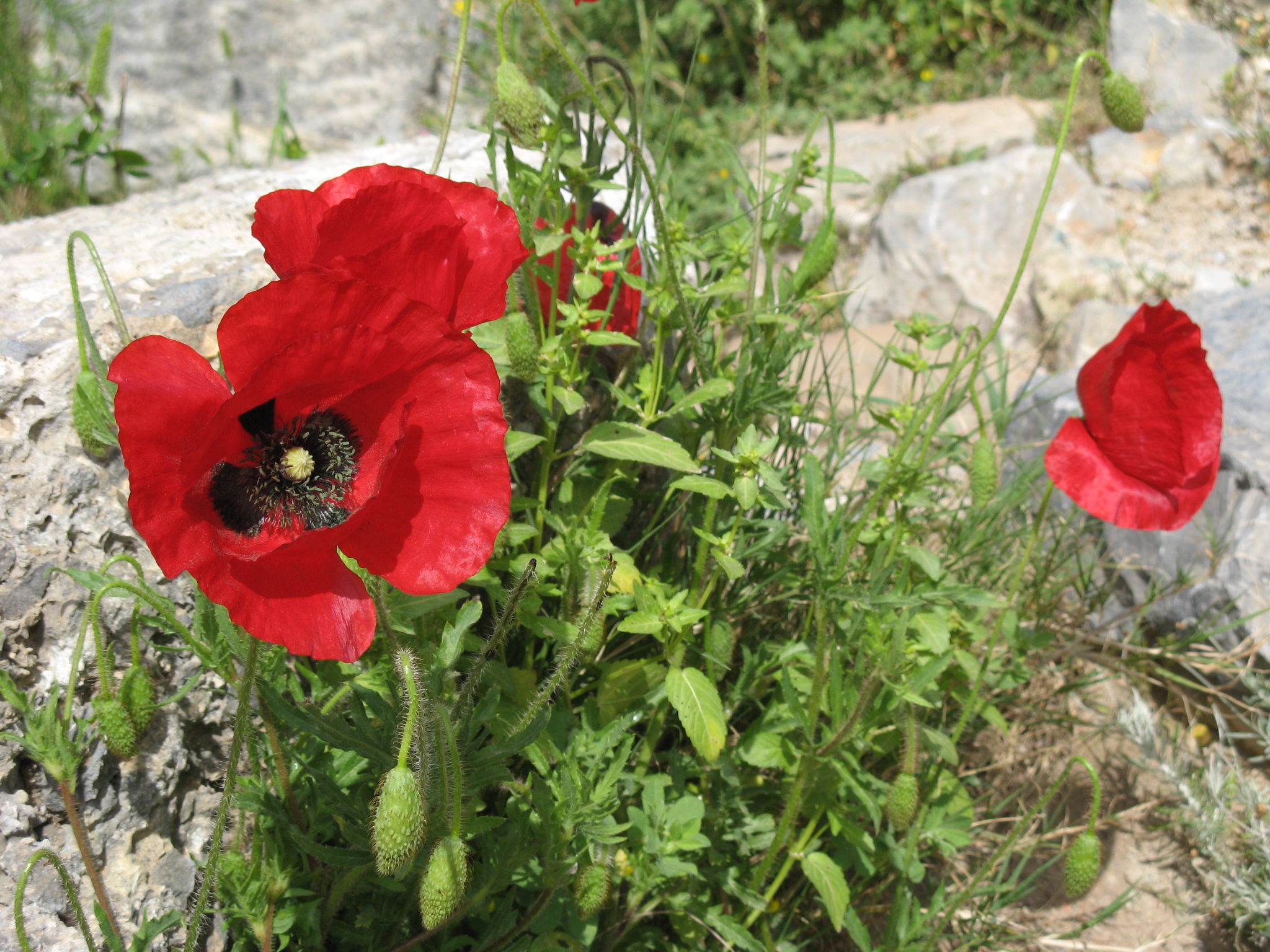 źródło: zbiory własne
Arras – to nazwa powstała od miasta w którym wytwarzano bogato dekorowany rodzaj tkanin. Wykonywano go przeważnie na wełnianej osnowie jednak do wełnianego wątku dodawano jedwabną oraz metalową: srebrną lub pozłacaną nić. Były to bardzo cenne i pracochłonne prace. Trafiały na królewski dwór do XVII w.
Gobelin - pochodzi od nazwiska  rodziny tkaczy, działających w XV wieku na południowo-wschodnich przedmieściach Paryża wzdłuż rzeki Bièvre.Warsztaty ich zostały wykupione w 1601 roku przez króla Henryka IV. Sprowadził tam tkaczy flamandzkich. W 1607 wzniósł tam nowe budynki Za czasów Ludwika XIV minister Colbert wspierając rodzimy przemysł skupił tam różnego rodzaju warsztaty i stworzył Królewską Manufakturę Mebli Koronnych zwaną potocznie „Les Gobelins”. Przetrwała ona do dziś w niewiele zmienionym kształcie (znajduje się teraz w centrum XIII Dzielnicy). Nie miały już tak drogich dodatków ale były pod względem artystycznym „biedniejszym” krewnym arrasów. Tradycja nadal jest podtrzymywana.
Projekt
 
 Powstawania tkanin unikatowych. Jest to rodzaj tkaniny gdzie nie mamy określonych schematów i motywów do wytkania.  Króluje tu pełna dowolność! Pierwszym krokiem w tworzeniu tkaniny jest zawsze projekt.  Najpierw pojawia się myśl, natchnienie i chęć przekazania jej światu za pomącą odpowiednio dobranych technik.

 Tkanina zawsze zbudowana jest na zasadzie przeplatania dwóch grup nitek. Pionowe nitki to – osnowa. Są szkieletem dla całej pracy tkackiej. Oraz nitki poziomo przeplatane pomiędzy nimi czyli – wątek.  
Projektować można z reguły dowolnie: za  pomącą komputera, ręcznie, niekiedy nie mając skonkretyzowanego planu także improwizując.

 Tematyka jest dowolna. Trzymamy się jednak ogólnych zasad kompozycji i doboru kolorów. 
Zakładany że nasze „dzieło” ma cieszyć a nie odpychać jego odbiorcę.
Namalowałam projekt tkaniny.Jest to dla tkacza schemat  będący bazą do uzyskania określonej gamy kolorystycznej przy barwieniu wątku i przeniesienia ich w tkaninie.
Dokładność odtworzenia szczegółów zależy natomiast od rysunku podpiętego pod  krosnem, w naszym przypadku będzie to rama pionowa.
 W tym celu kratkujemy projekt i przenosimy na karton o rozmiarze gotowej tkaniny.
Źródło: zbiory własne
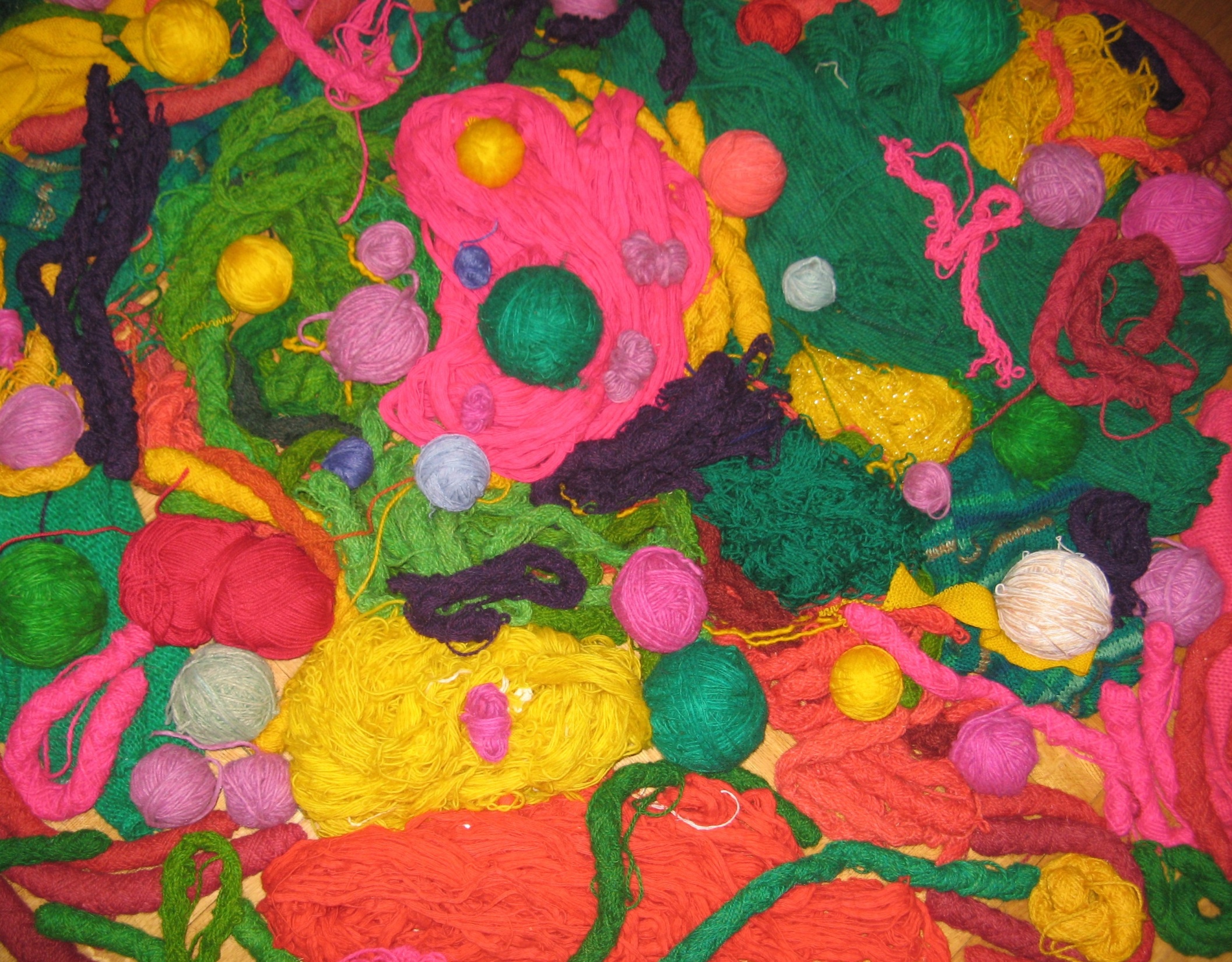 WEŁNA FARBOWANA  RĘCZNIE W RÓŻNYCH KOLORACH
Źródło: zbiory własne
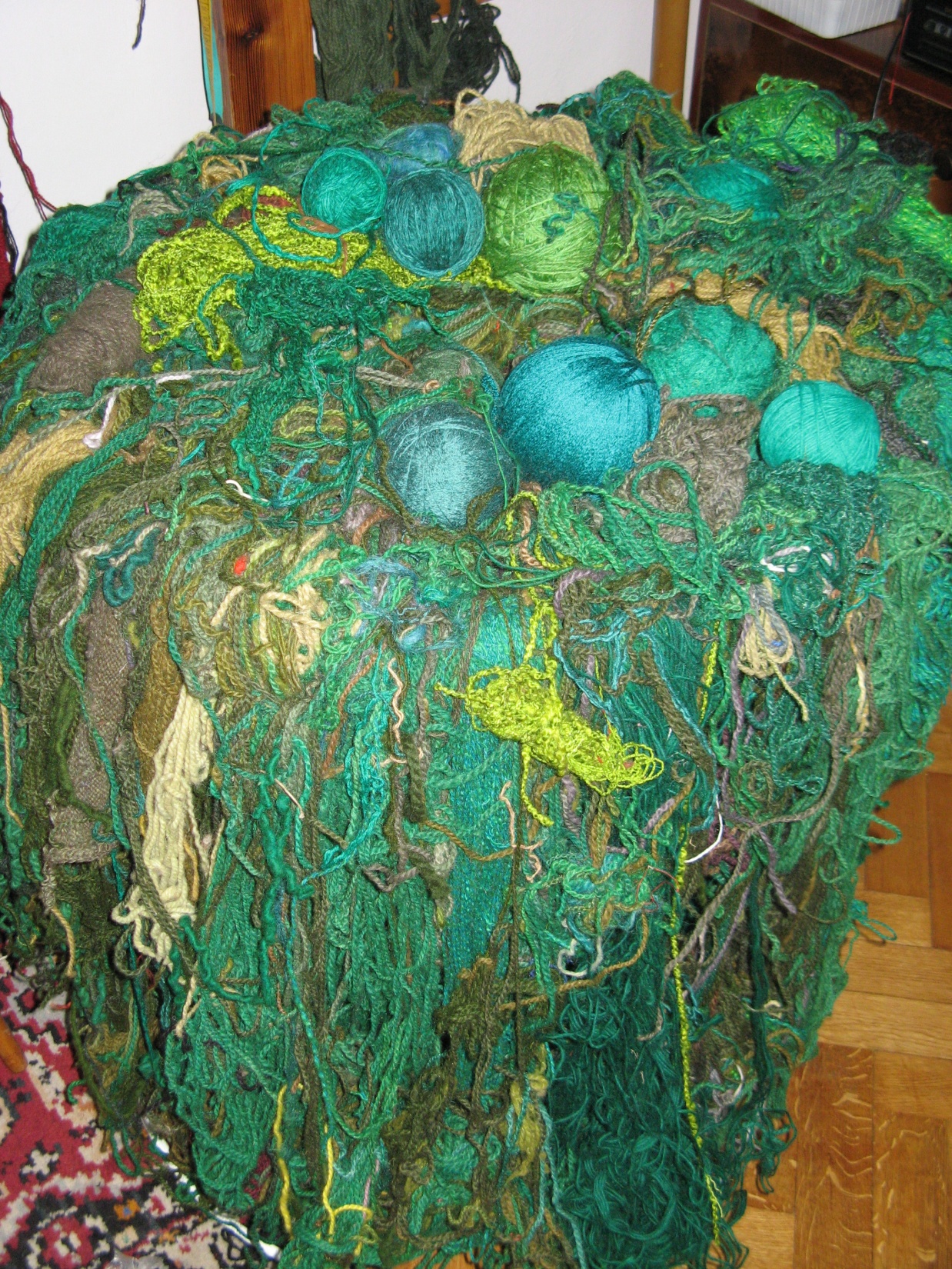 FARBOWANE ZIELENIE   ZAWSZE BRAKUJE  JAKIEGOŚ ODCIENIU
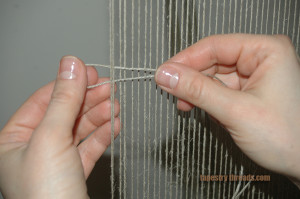 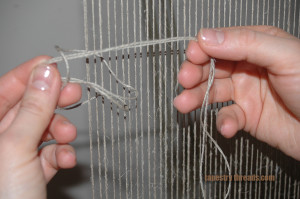 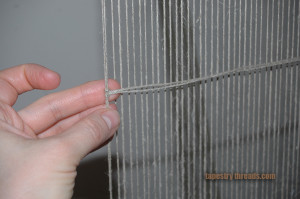 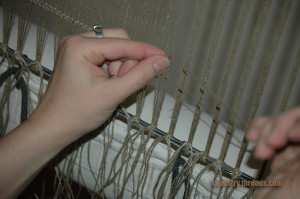 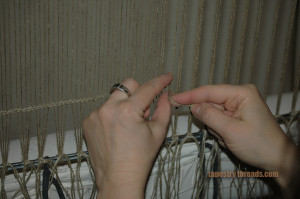 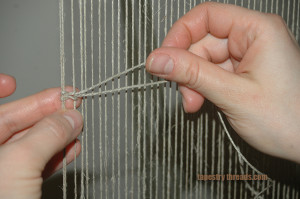 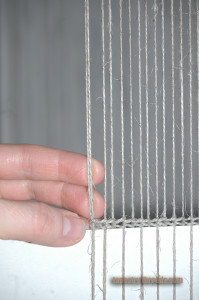 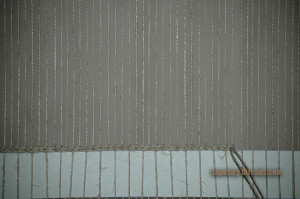 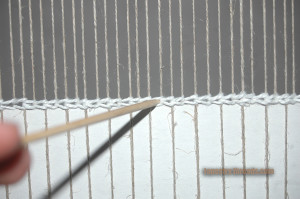 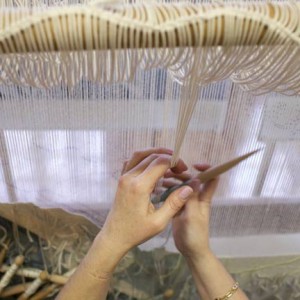 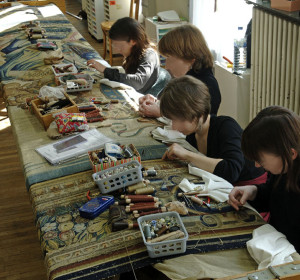 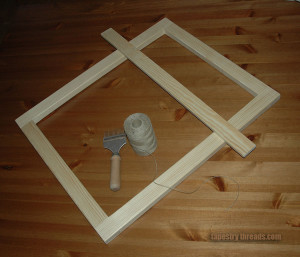 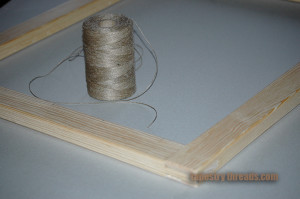 Zakładanie osnowy 
 
Chcąc rozpocząć tkanie powinniśmy poznać podstawowe rodzaje splotów.
 Nie wszystkie musimy użyć w jednej tkaninie.  Pierwszym etapem w każdej tkaninie czy jest to tkanina unikatowa, czy warsztatowa jest (przygotowania projektu) przygotowanie i założenie osnowy.Narzędzia: rama + listewka materiał na osnowę – sznurek lniany            1. Z przygotowanymi już rowkami na osnowę.   2. Ramki z wbitymi gwoźdźmi. .        Od dolnego supełka do górnej listwy i prowadzimy sznurek od dołu do góry…..        następnie powracamy do dolnej listwy i znowu prowadzimy sznurek od dołu do góry. I tak do uzyskania zamierzonej szerokości tkaniny. Cały czas kontrolujemy naprężenie nitek.            Podczas nakładania musimy mieć na uwadze również motyw w naszym projekcie oraz grubość wątku.   
Na wątek używamy wełny, lnu ,konopi, jedwabiu i innych materiałów.Ilość nitek osnowy na cm, jej rodzaj i grubość zależy od:– motywów w projekcie
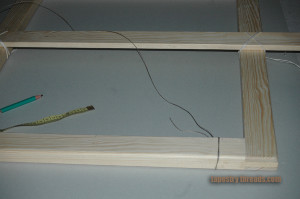 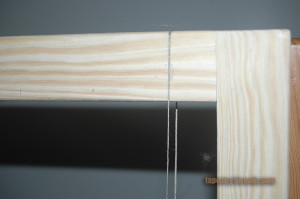 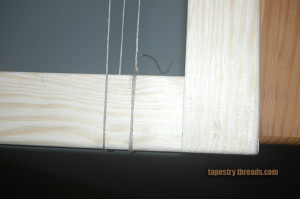 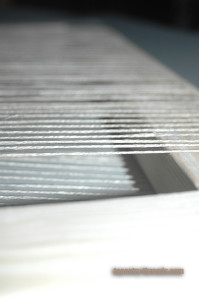 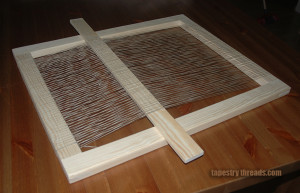 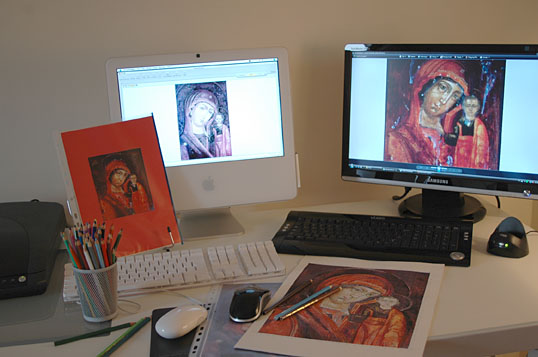 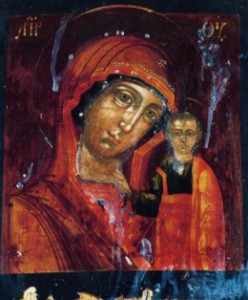 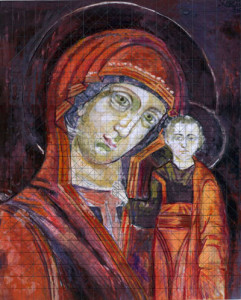 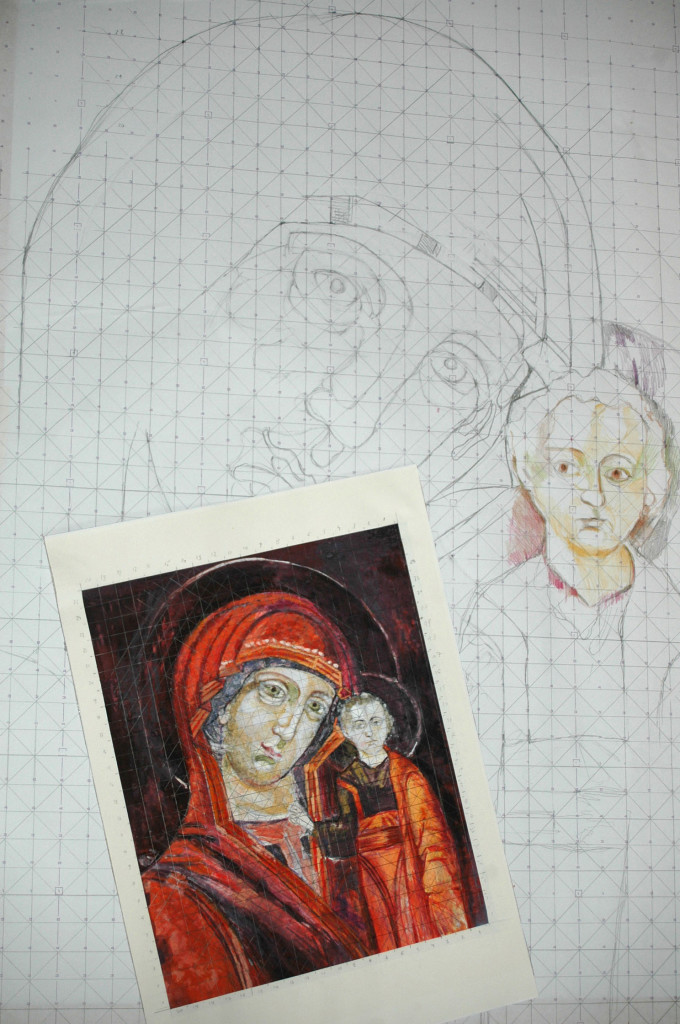 Źródło: zbiory własne
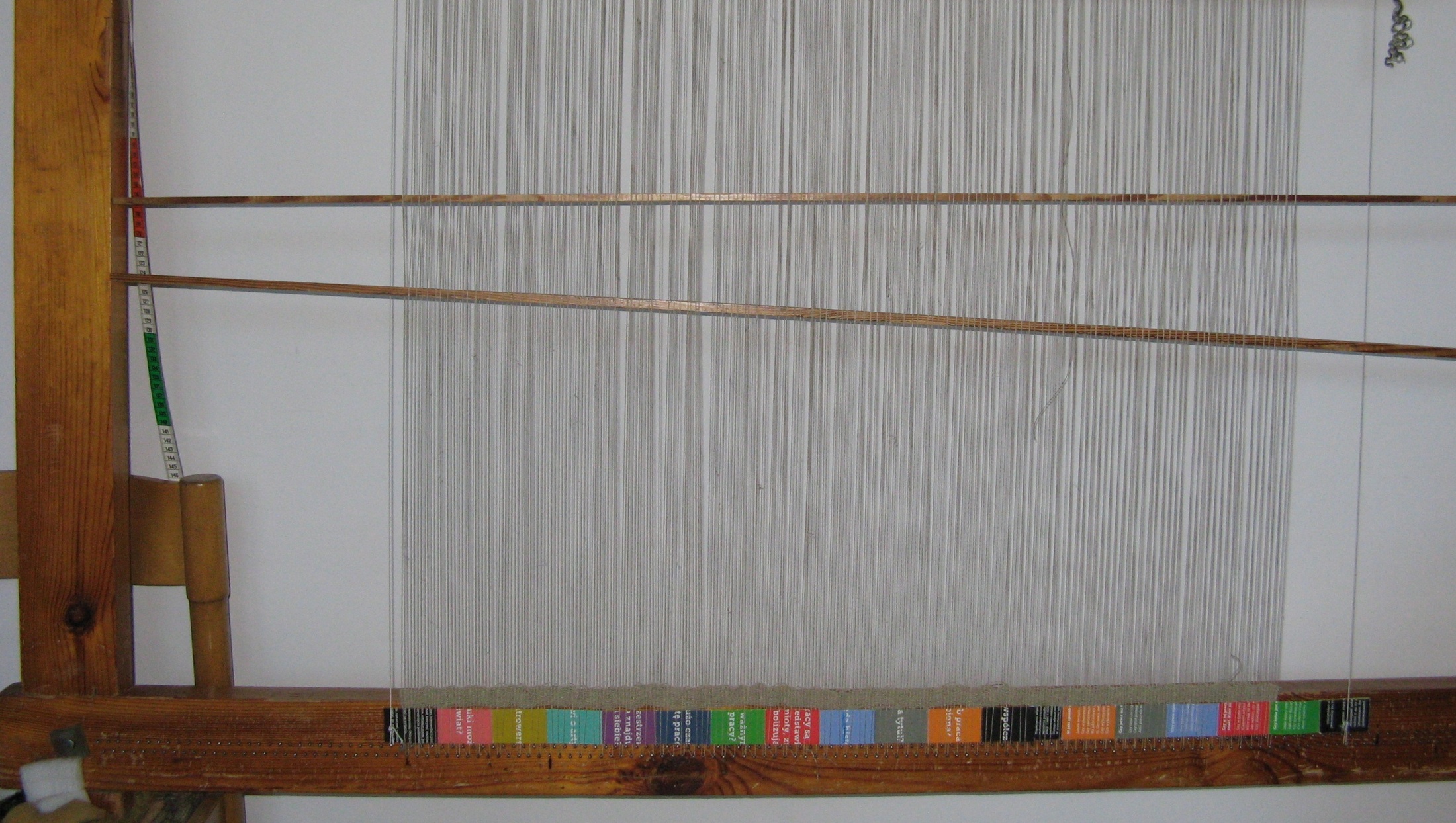 NASNUTA OSNOWA NA RAMIE
Źródło: zbiory własne
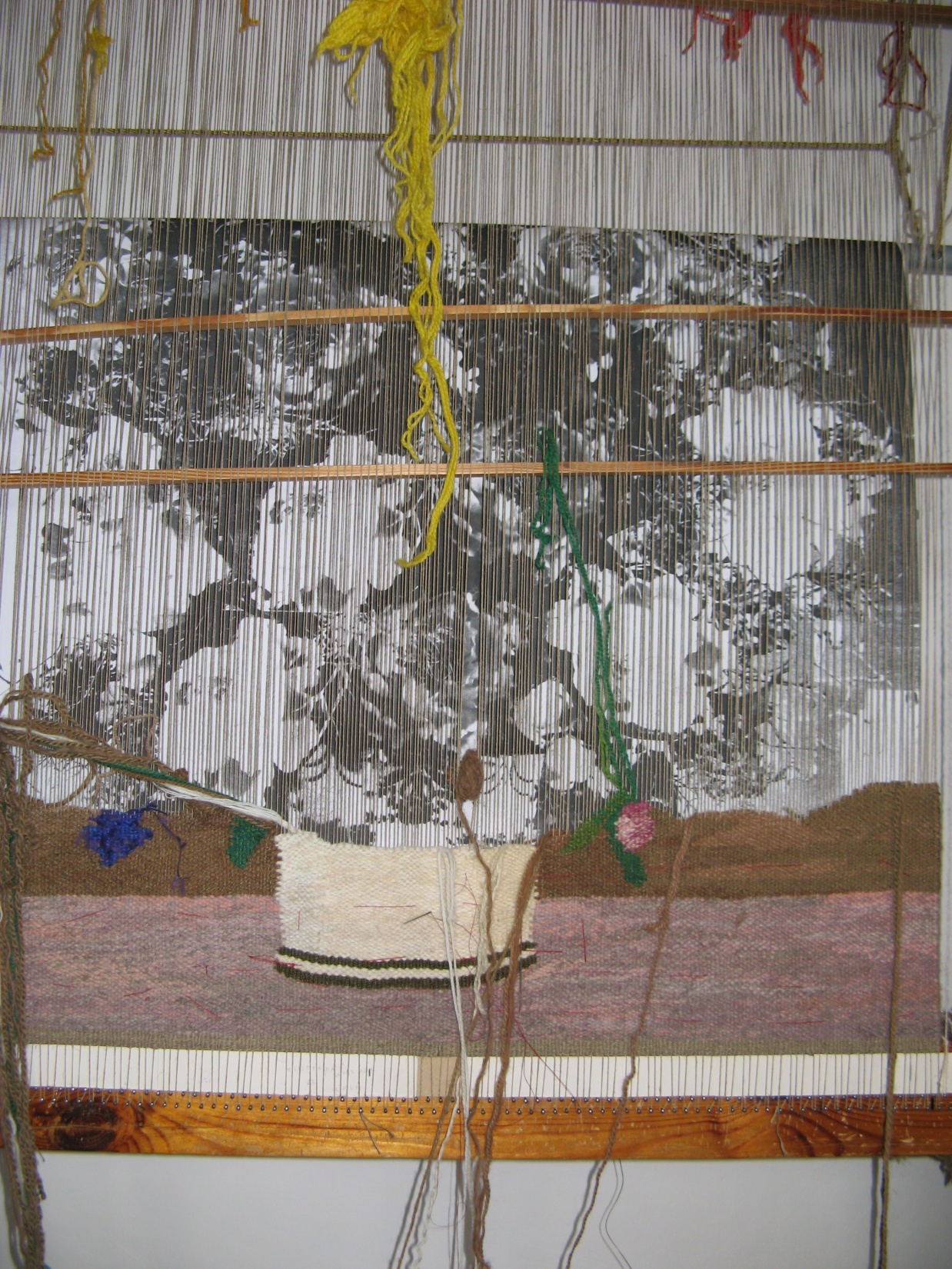 POCZĄTEK PRACY  WZÓR W SKALI 1:1 POD TKANINĄ
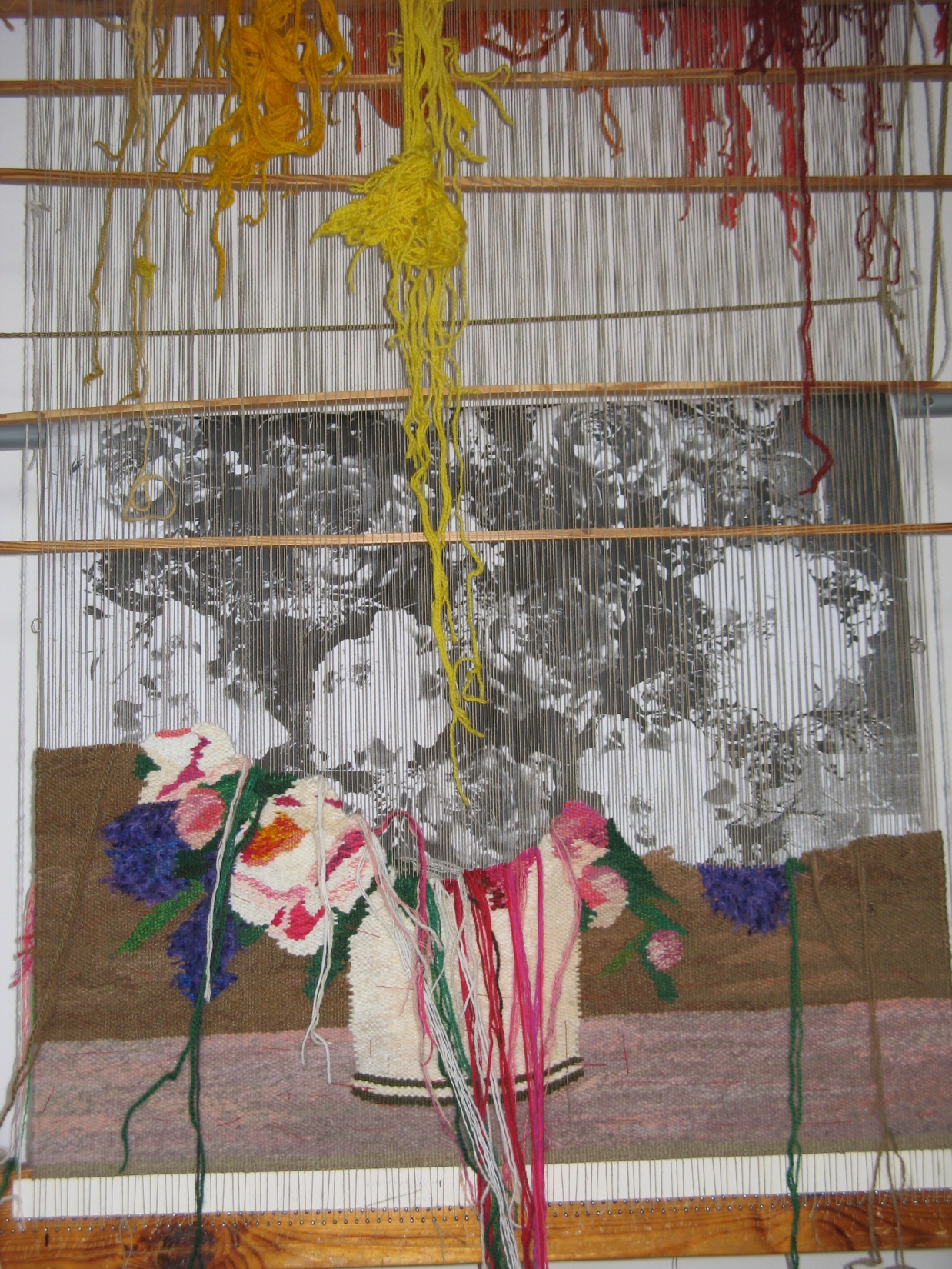 Źródło: zbiory własne
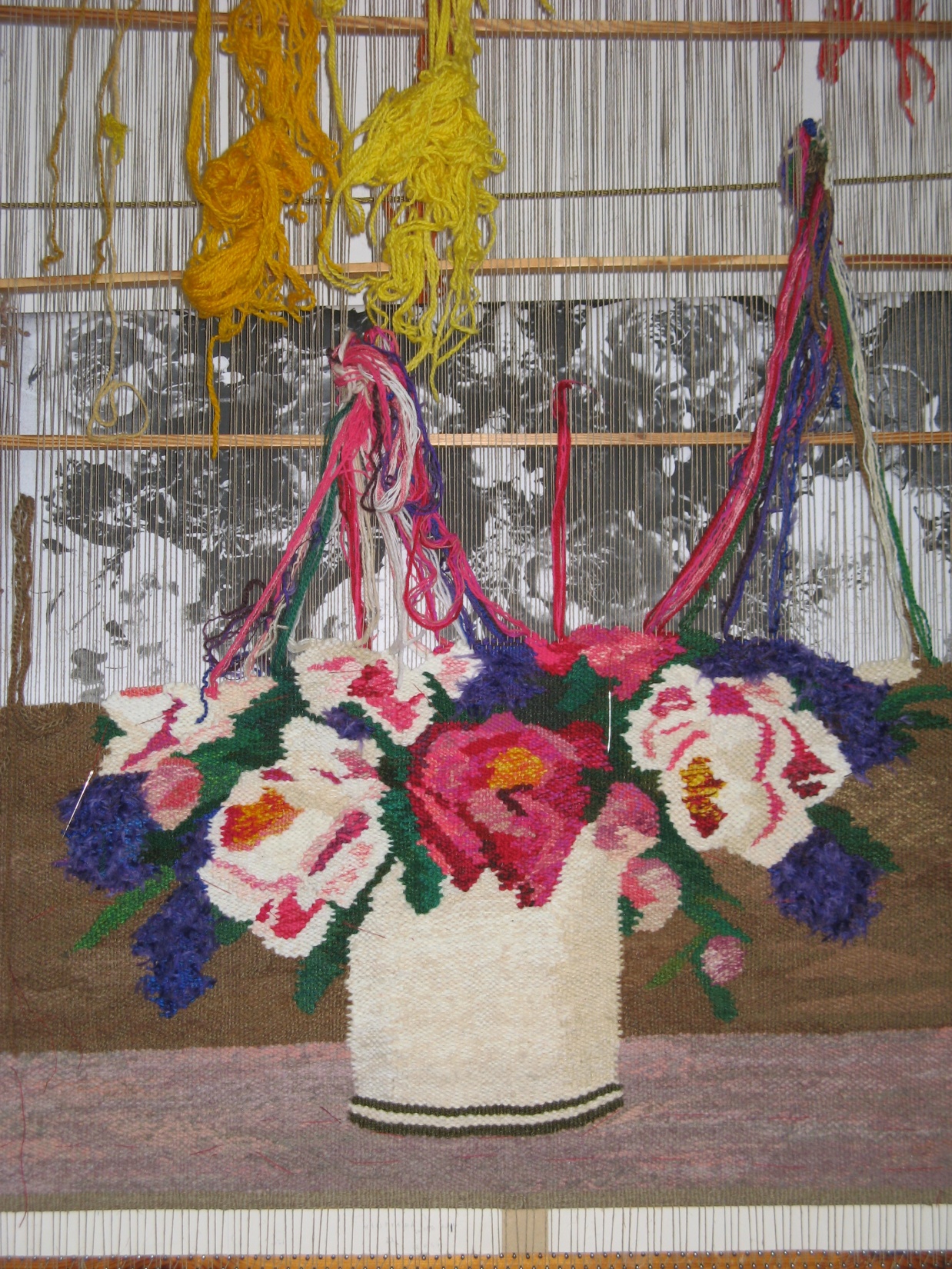 Źródło: zbiory własne
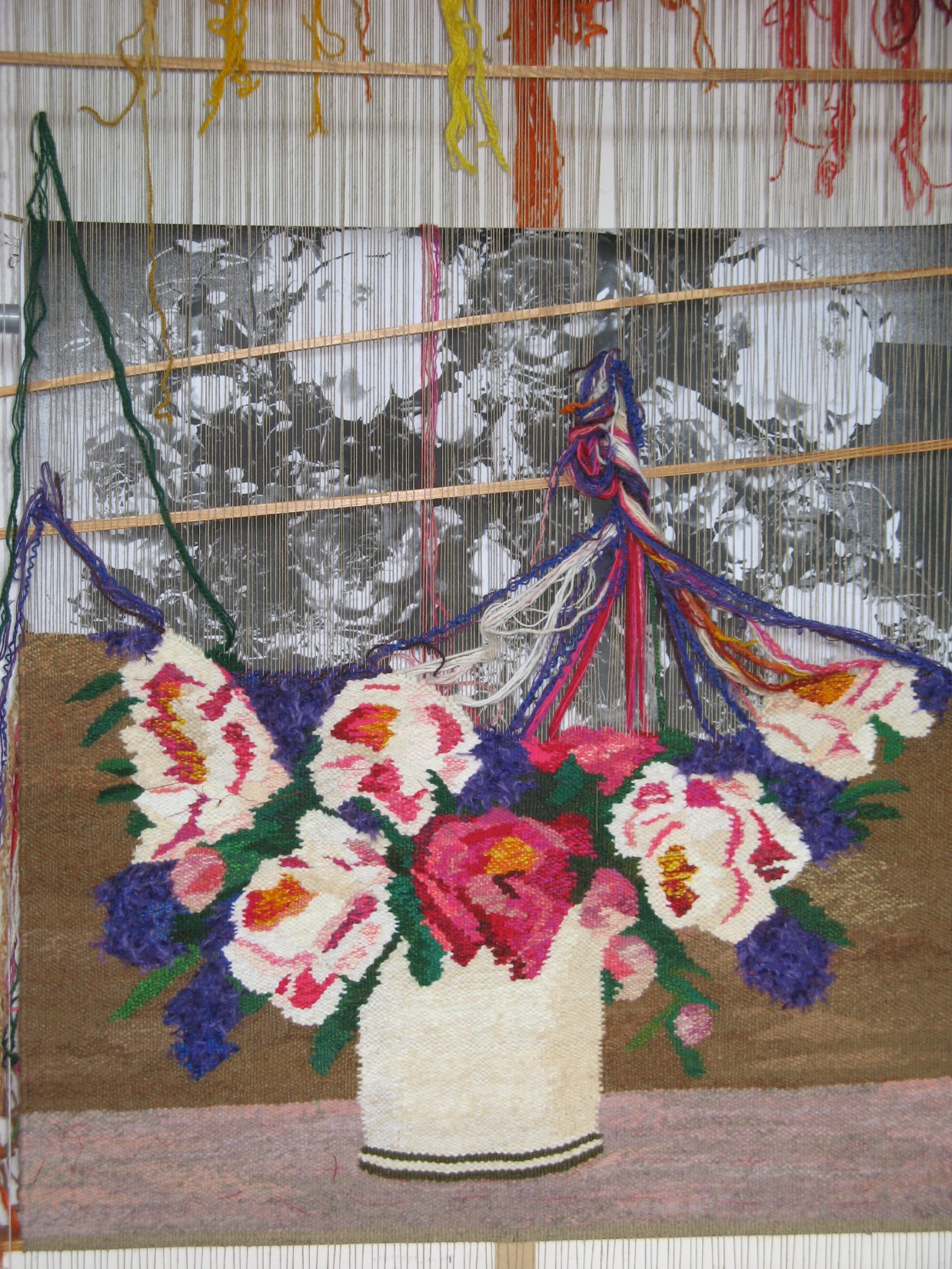 Źródło: zbiory własne
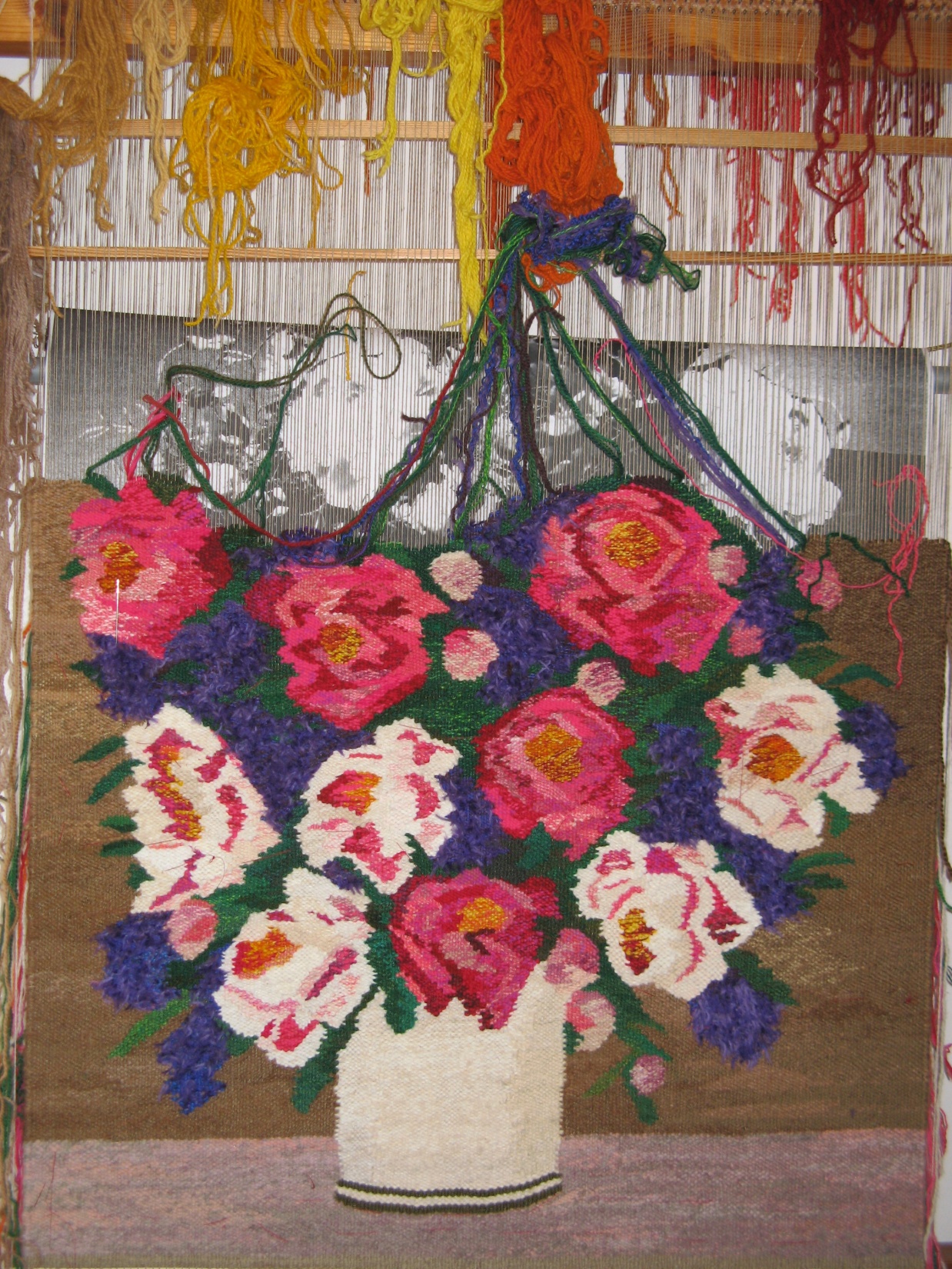 Źródło: zbiory własne
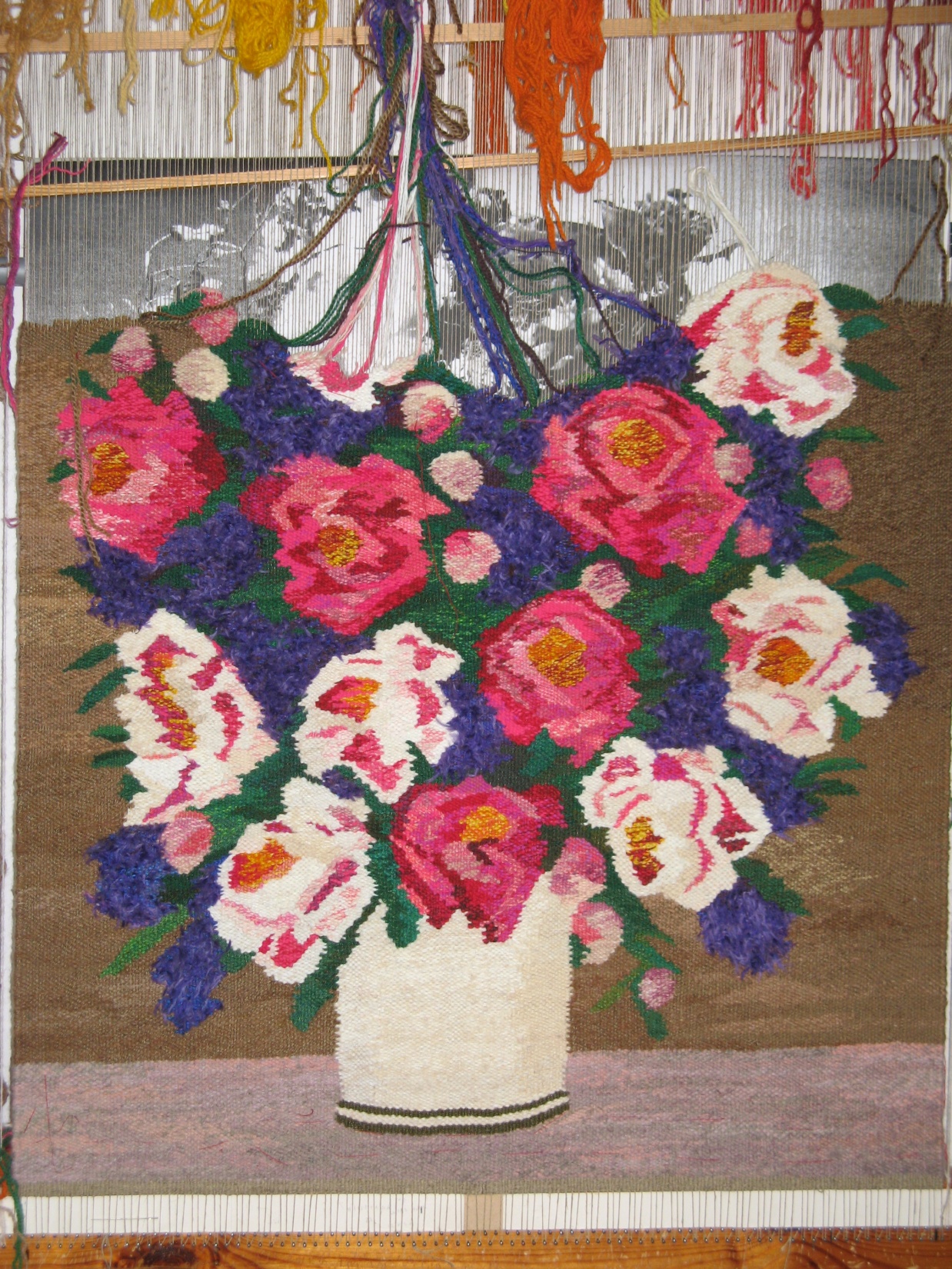 Źródło: zbiory własne
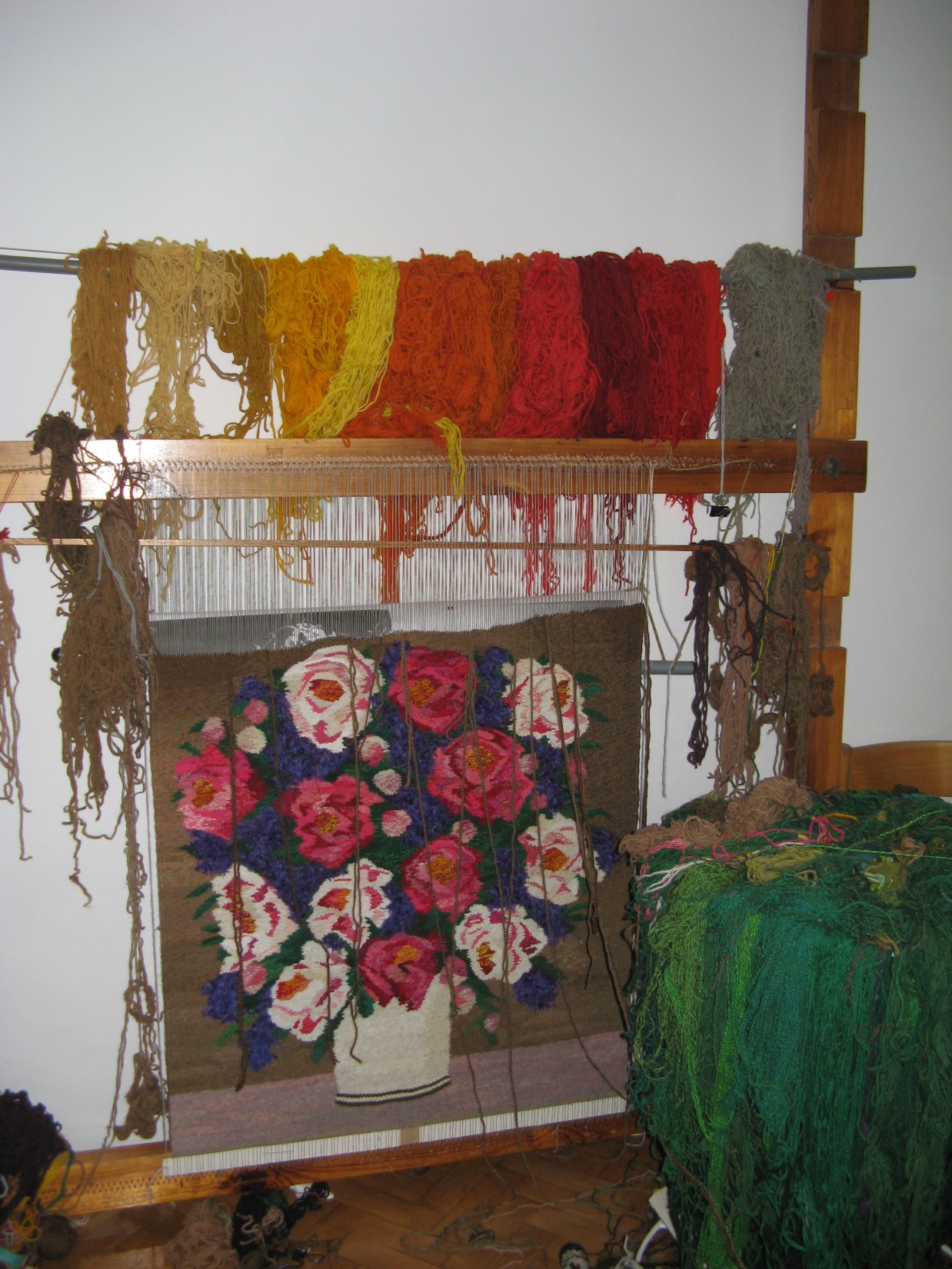 Źródło: zbiory własne
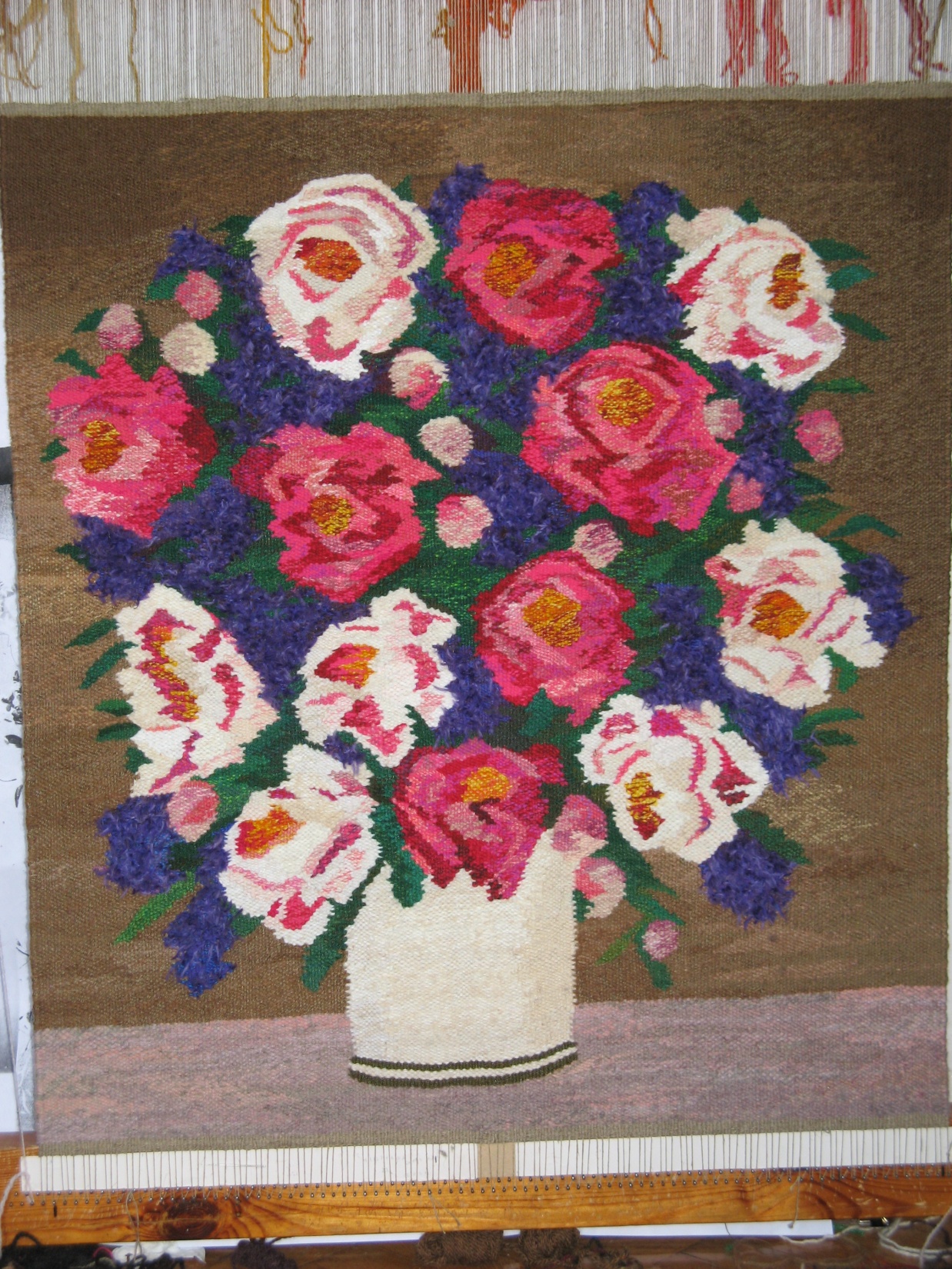 Źródło: zbiory własne
Źródło: zbiory własne
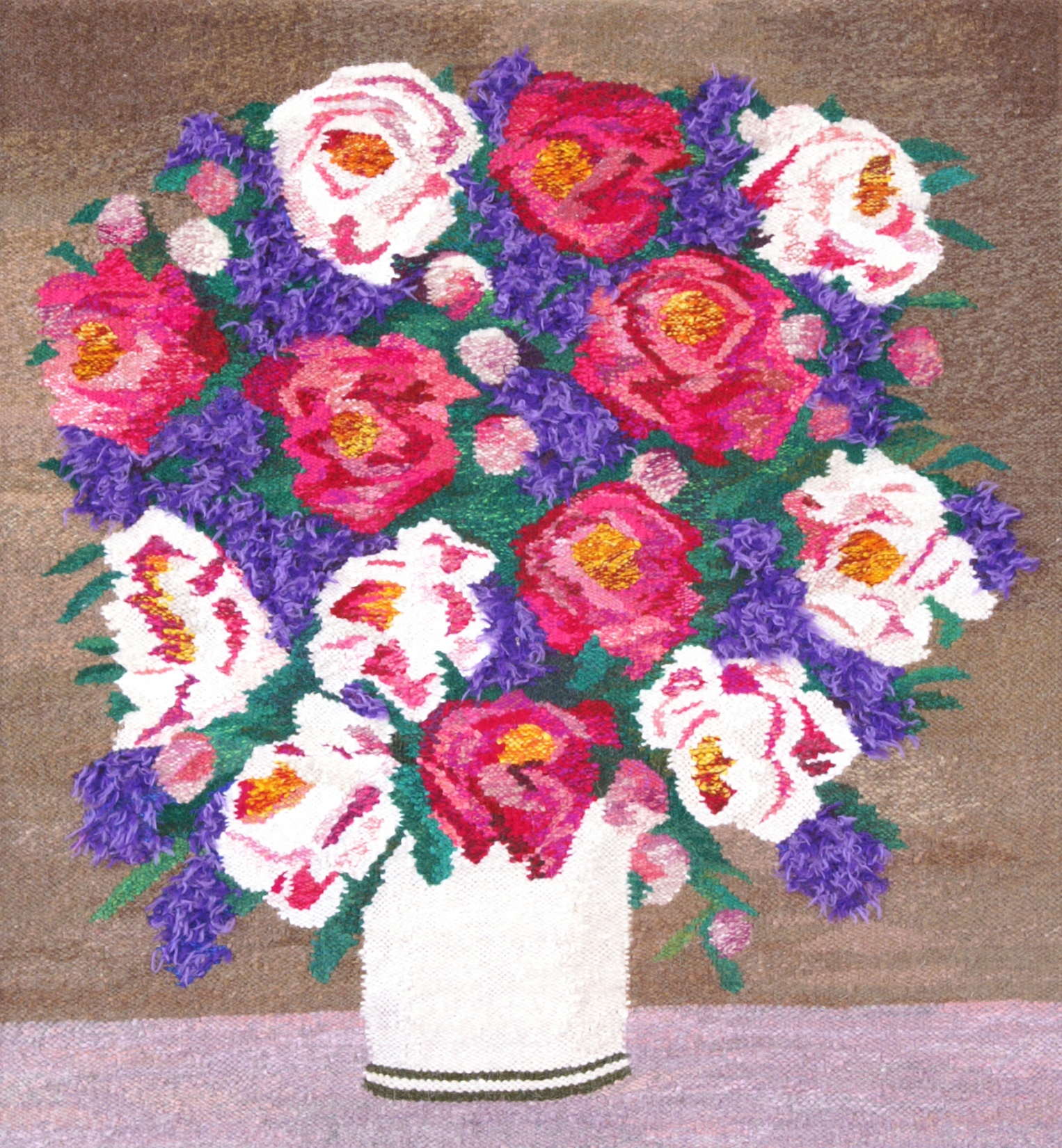 KWIATY                                                                    94 X 86
GOBELIN  LUB  ARRAS
Tkaniny o wysokich walorach artystycznych 
przypominające obrazy najczęściej o motywach
 mitologicznych lub biblijnych
TEMAT  SAKRALNY
Źródło: zbiory własne
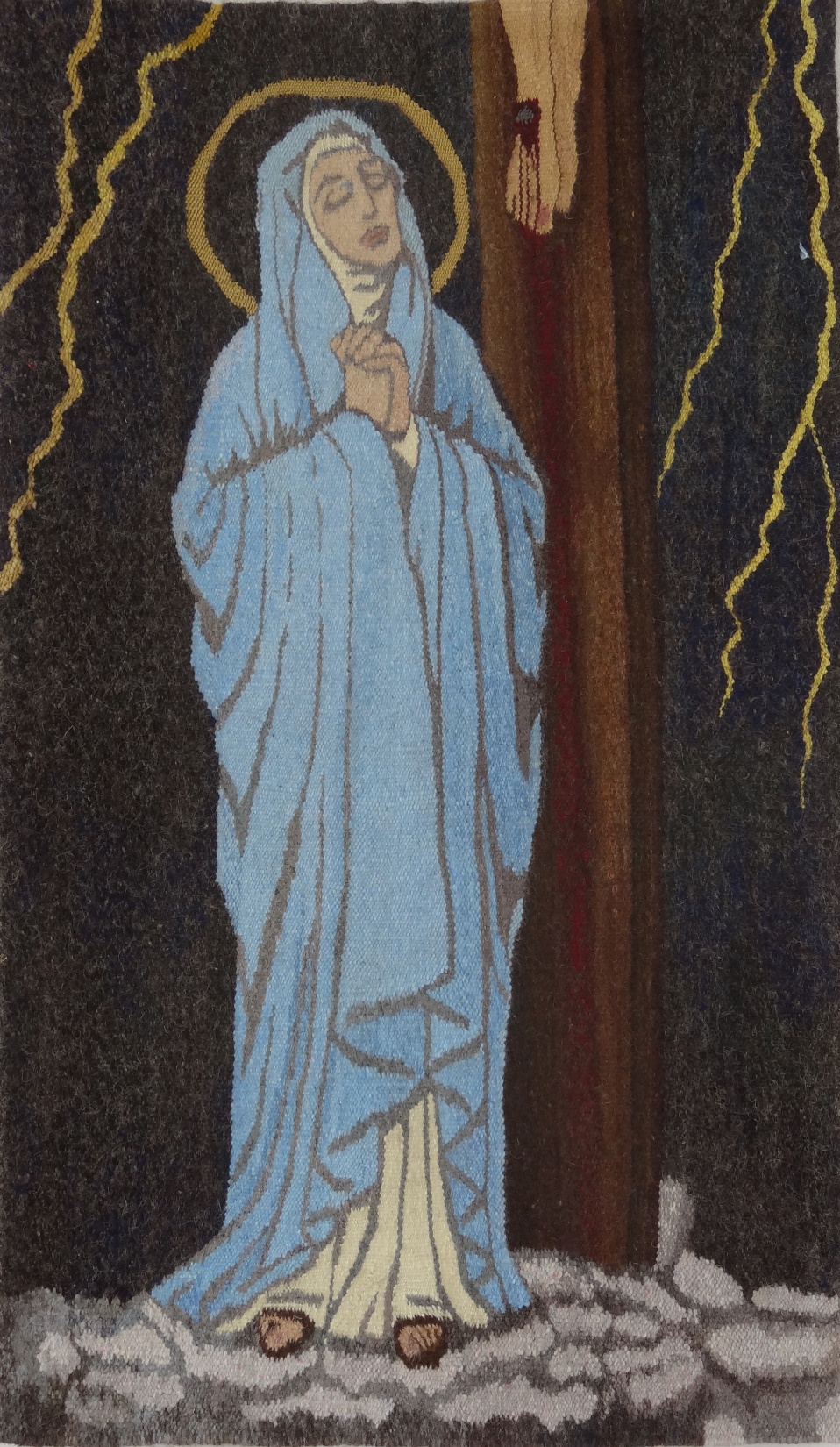 MATKA  POD  KRZYŻEM            119 X 69
Źródło: zbiory własne
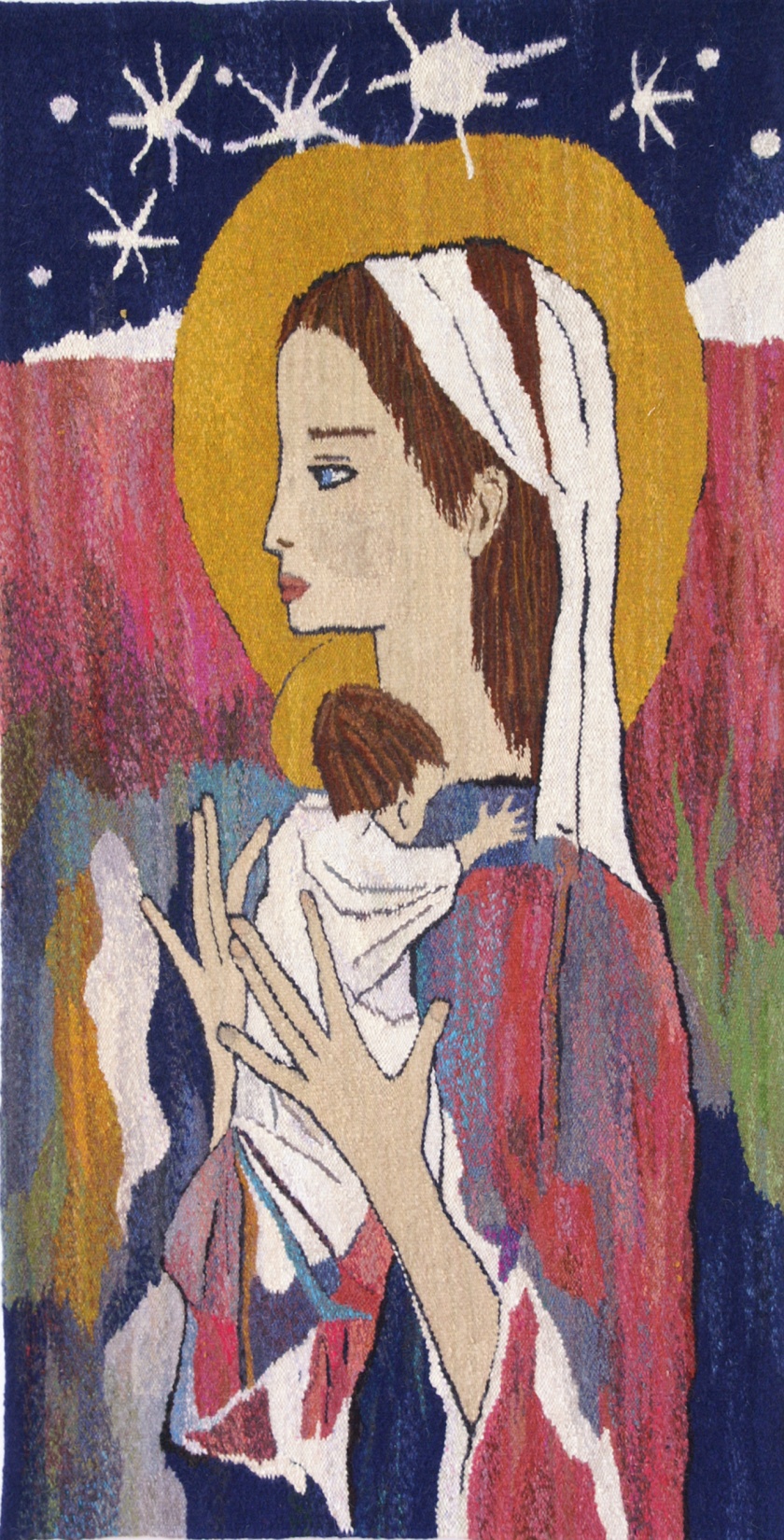 MADONNA Z DZIECIĄTKIEM          147 X 77
Źródło: zbiory własne
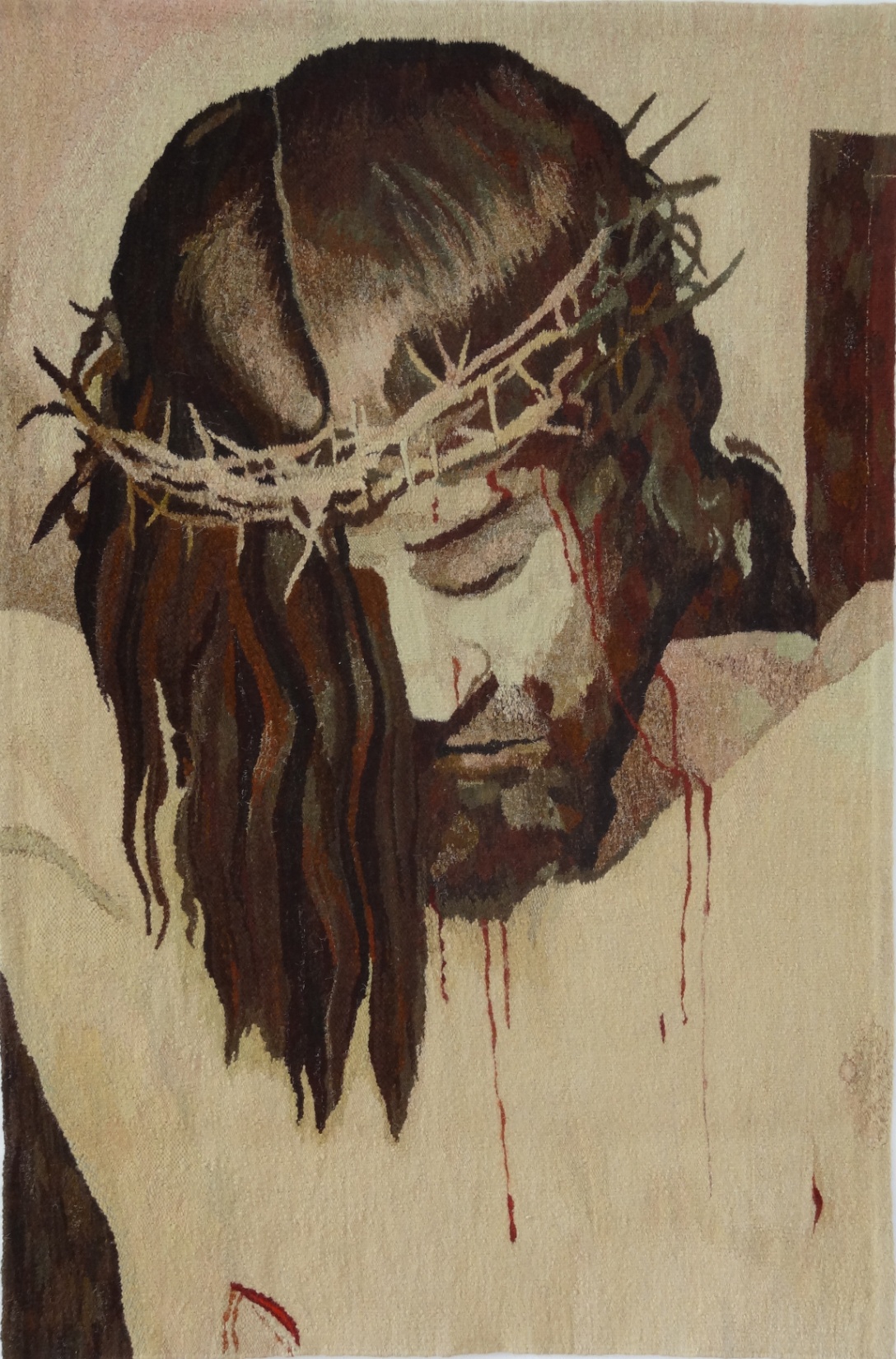 CHRYSTUS  WG.DIEGO  VELAZQUZ            150 X 101
Źródło: zbiory własne
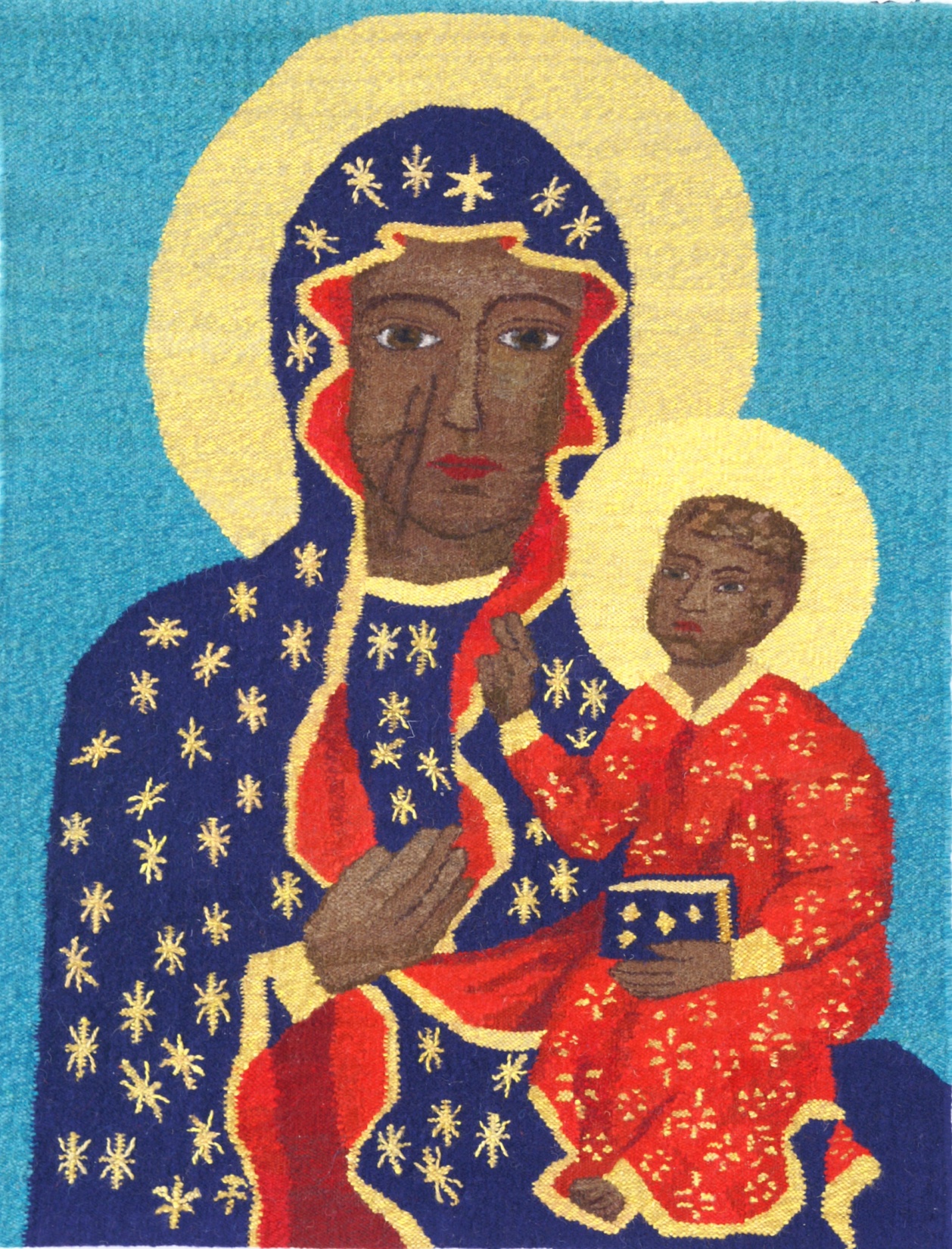 MADONNA  CZĘSTOCHOWSKA         99 X 76
Źródło: zbiory własne
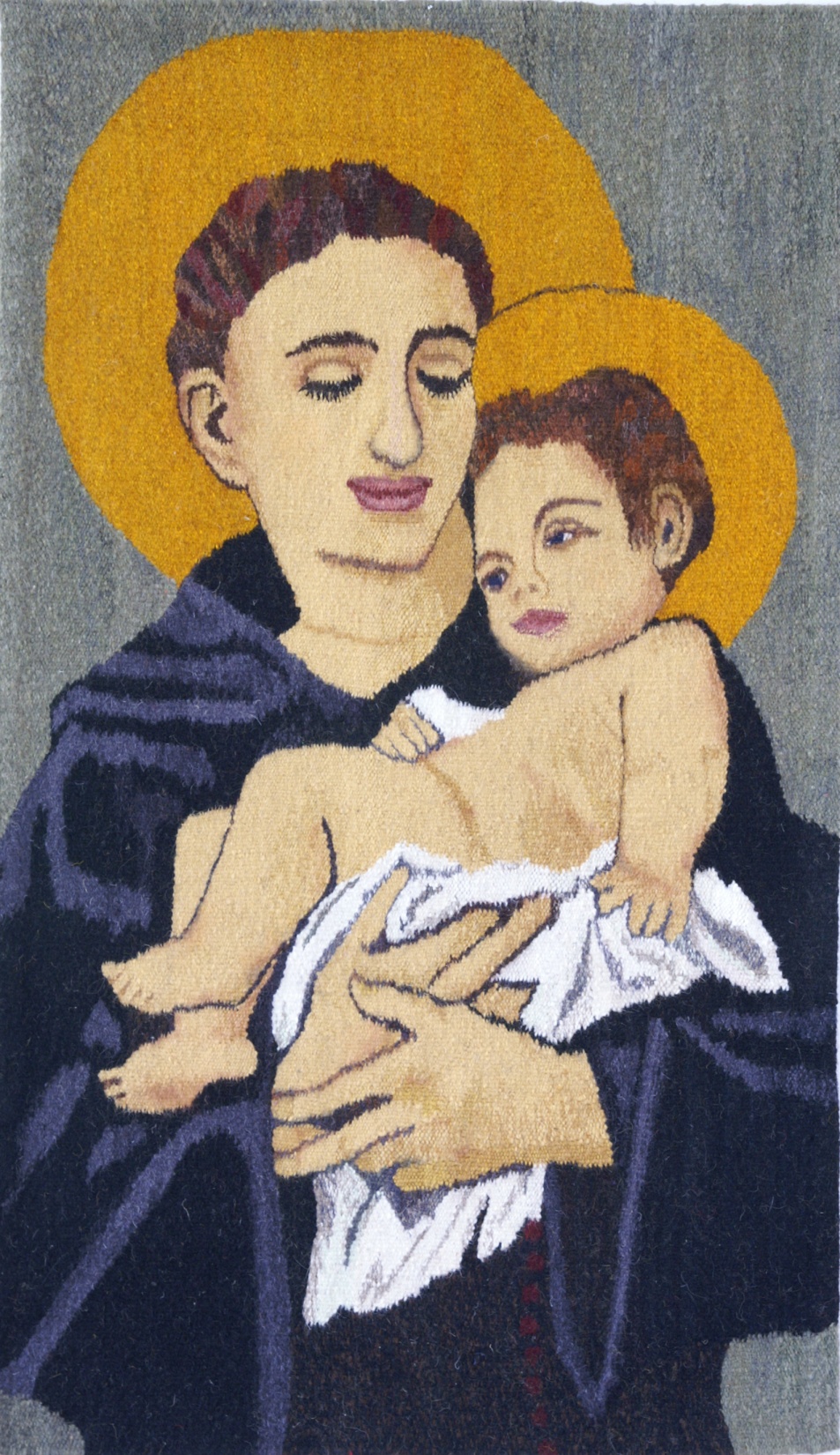 ŚW. ANTONI                    117 X 70
Źródło: zbiory własne
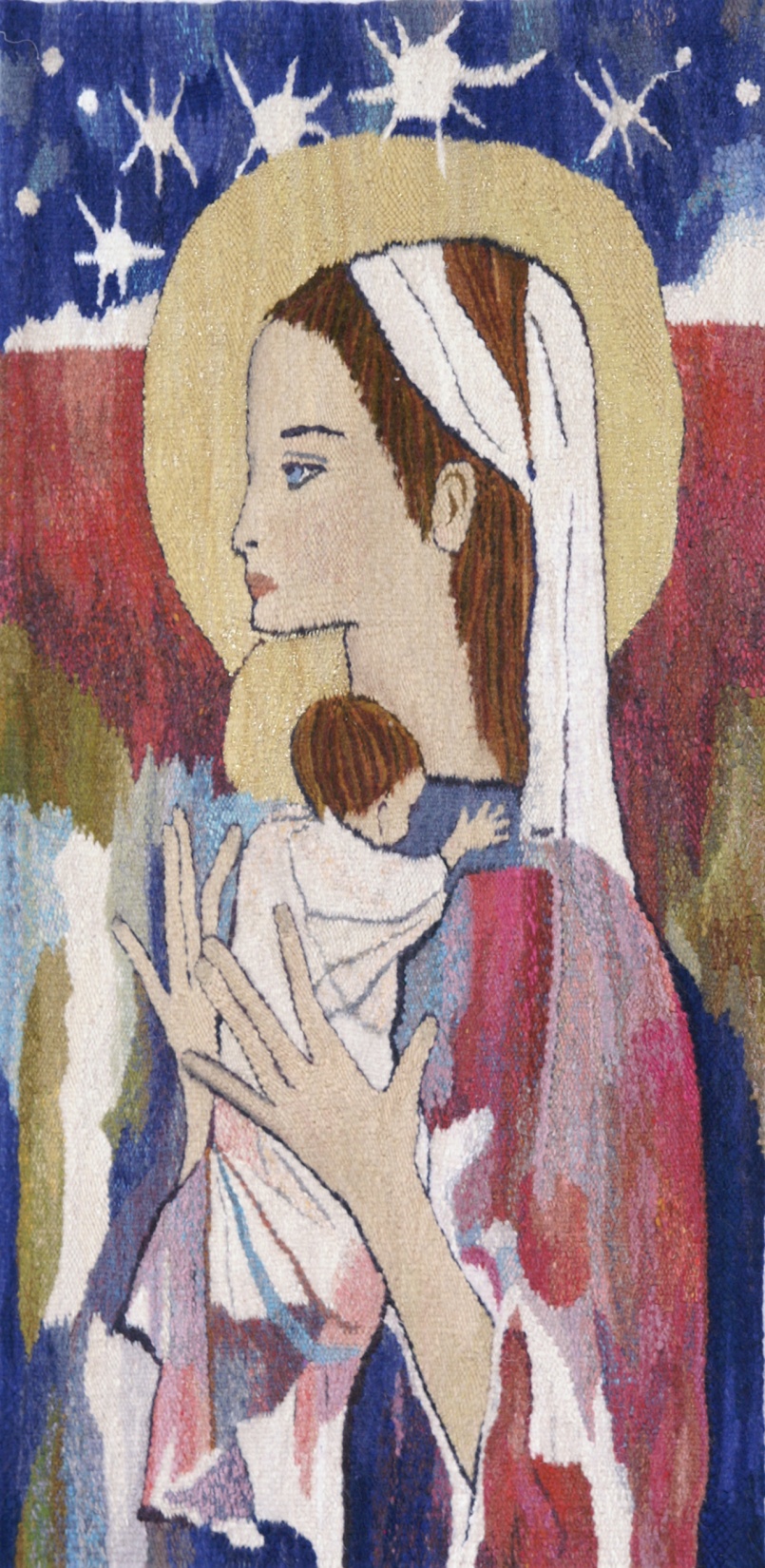 MADONNA Z DZIECIĄTKIEM      100 X 50
Źródło: zbiory własne
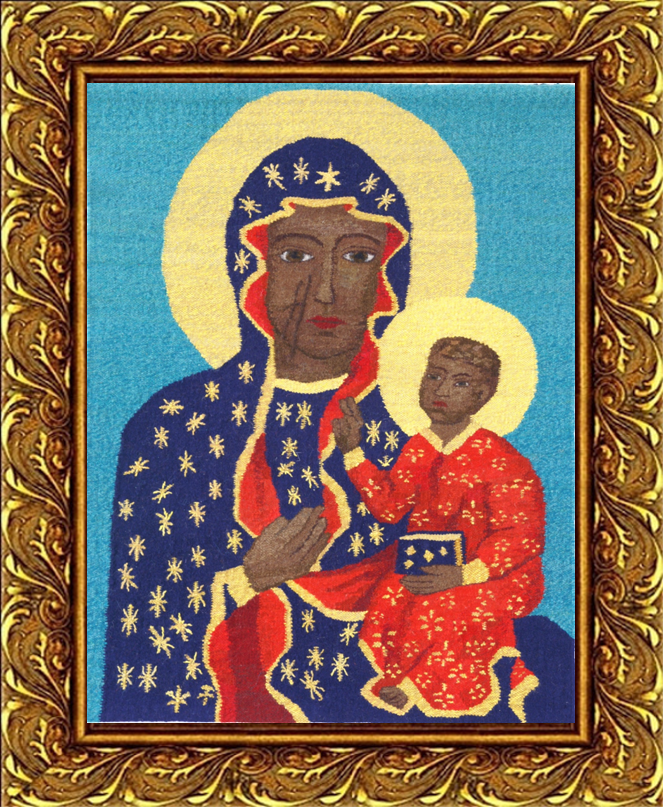 TEMAT  HISTORYCZNY
Źródło: zbiory własne
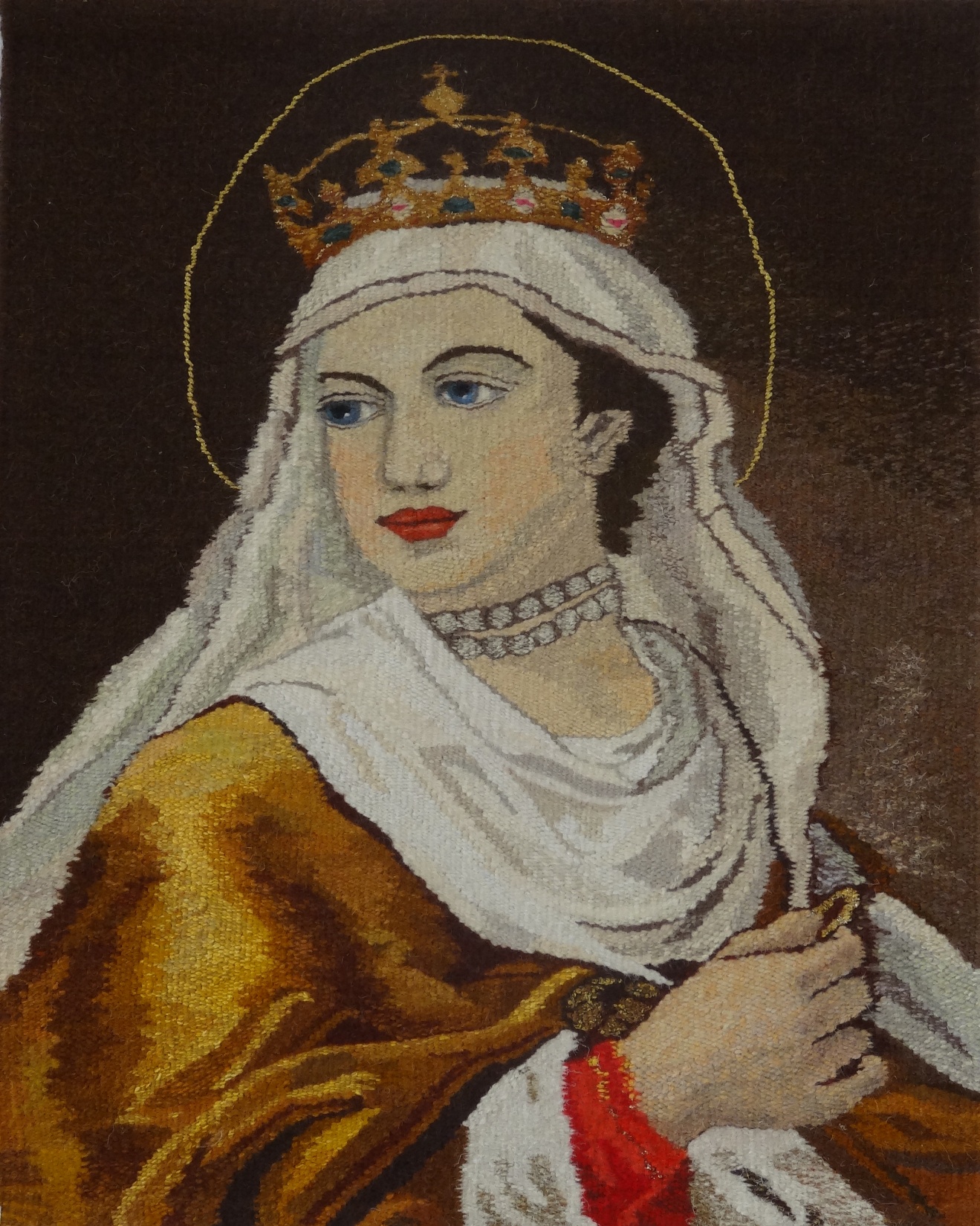 KRÓLOWA  JADWIGA WG.MARCELI BACCIARELLI           75 X 60
Źródło: zbiory własne
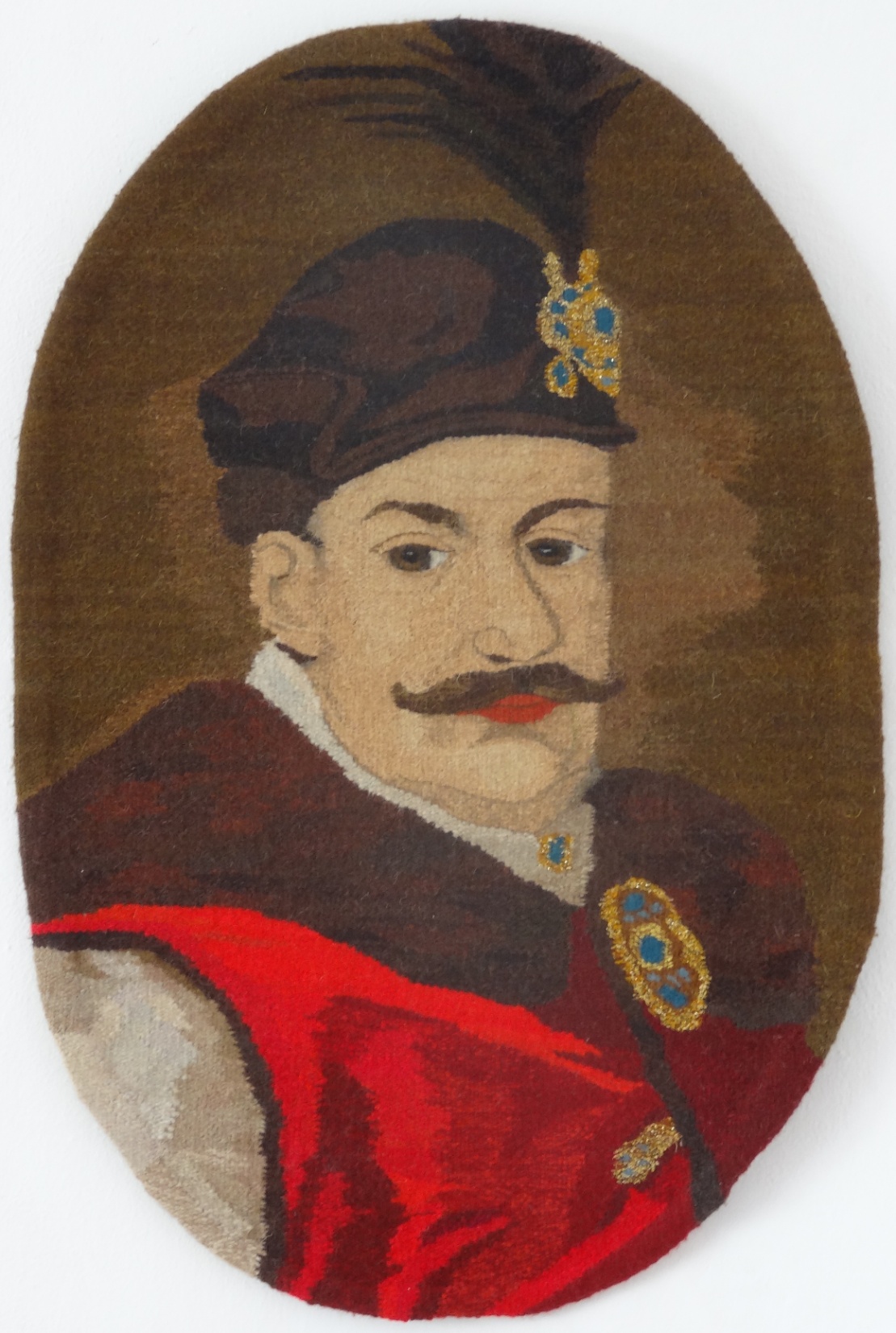 KRÓL  STEFAN  BATORY WG.MARCELI BACCIARELLI                     90 X 60
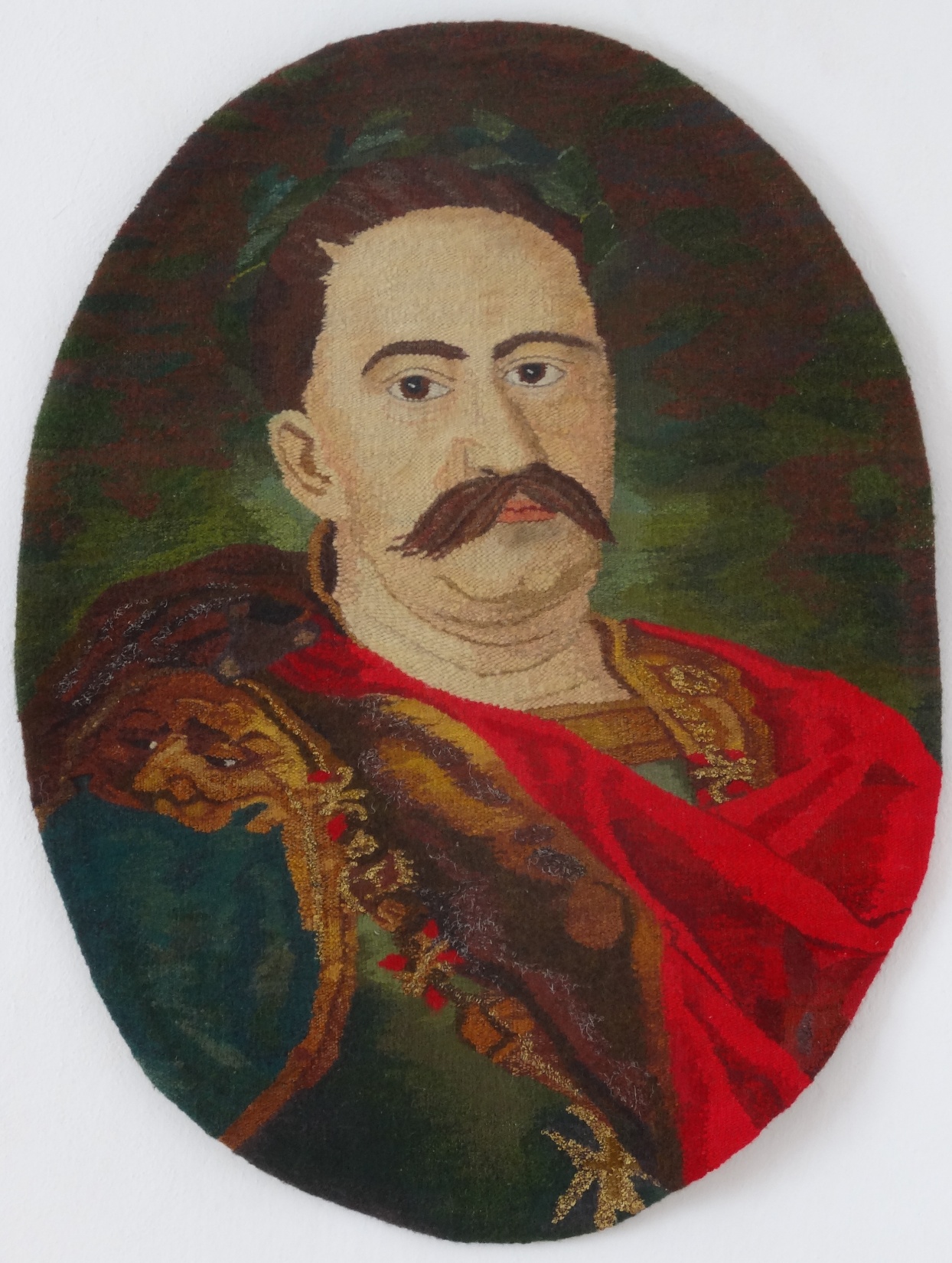 Źródło: zbiory własne
KRÓL  JAN III SOBIESKI  WG. MARCELI BACCIARELLI          85 X 65
Źródło: zbiory własne
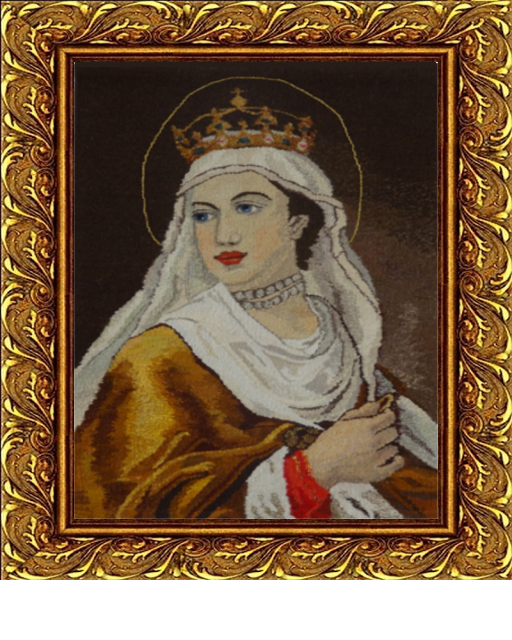 Źródło: zbiory własne
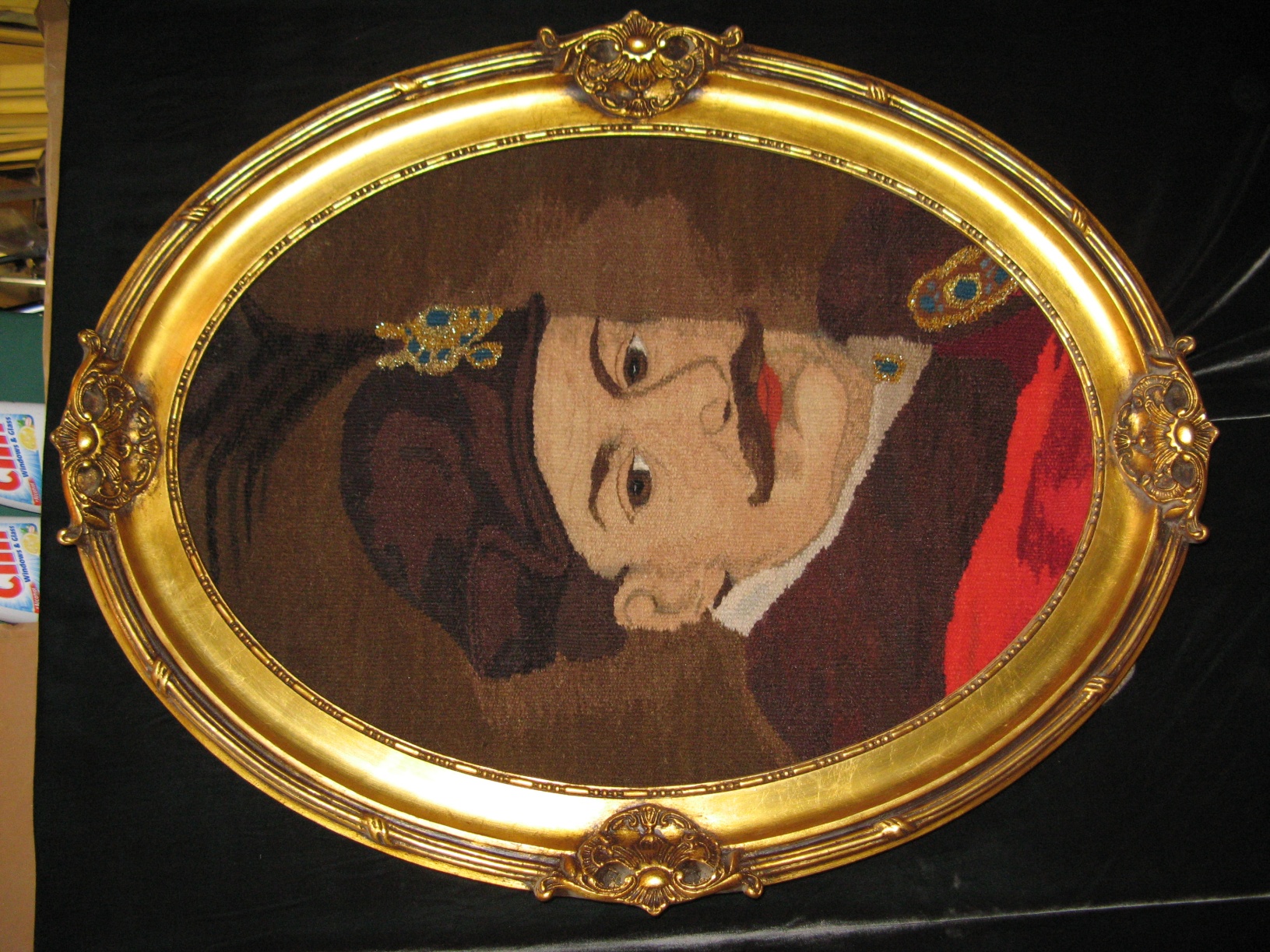 Źródło: zbiory własne
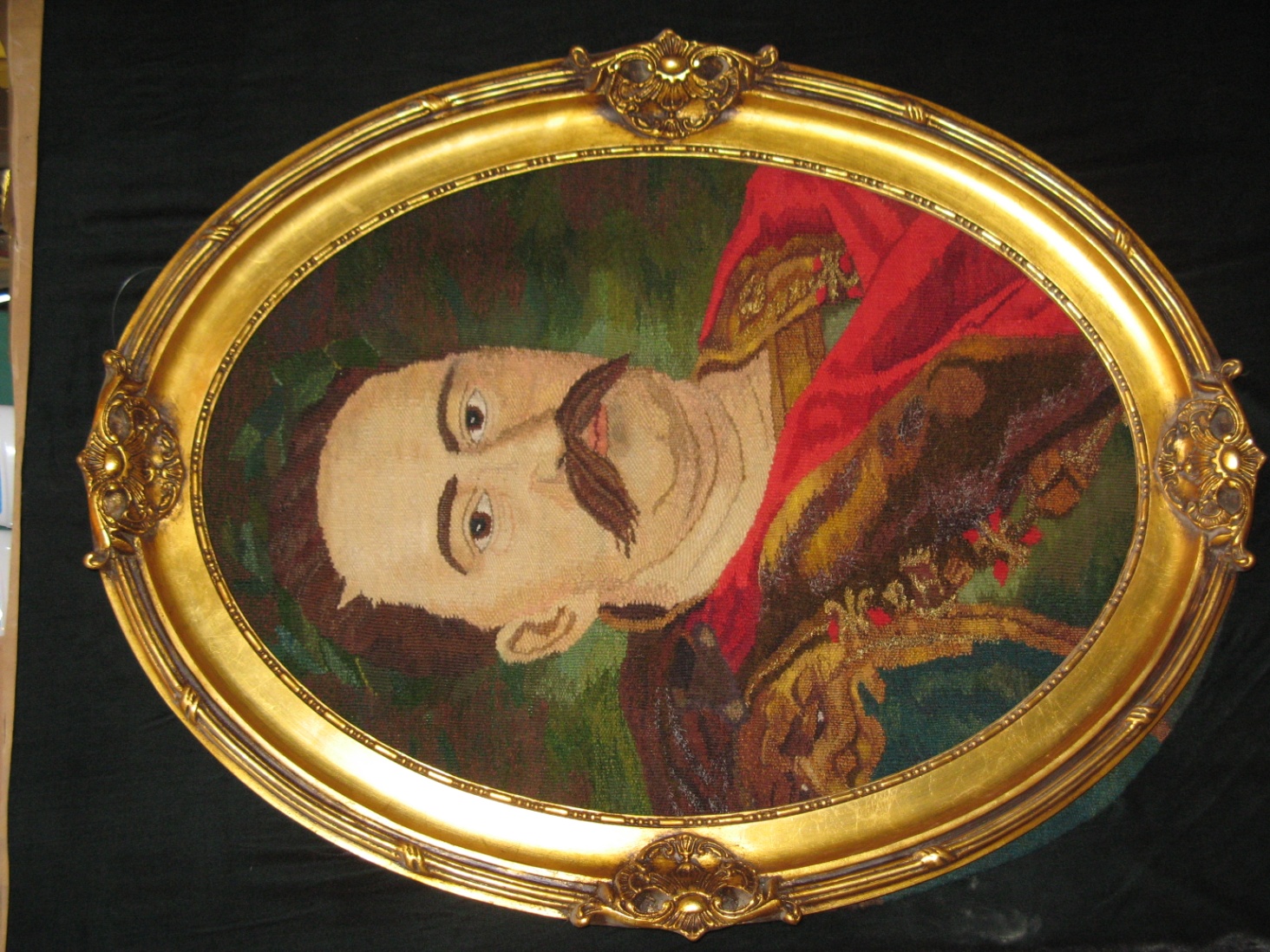 KOPIE  MISTRZÓW
Źródło: zbiory własne
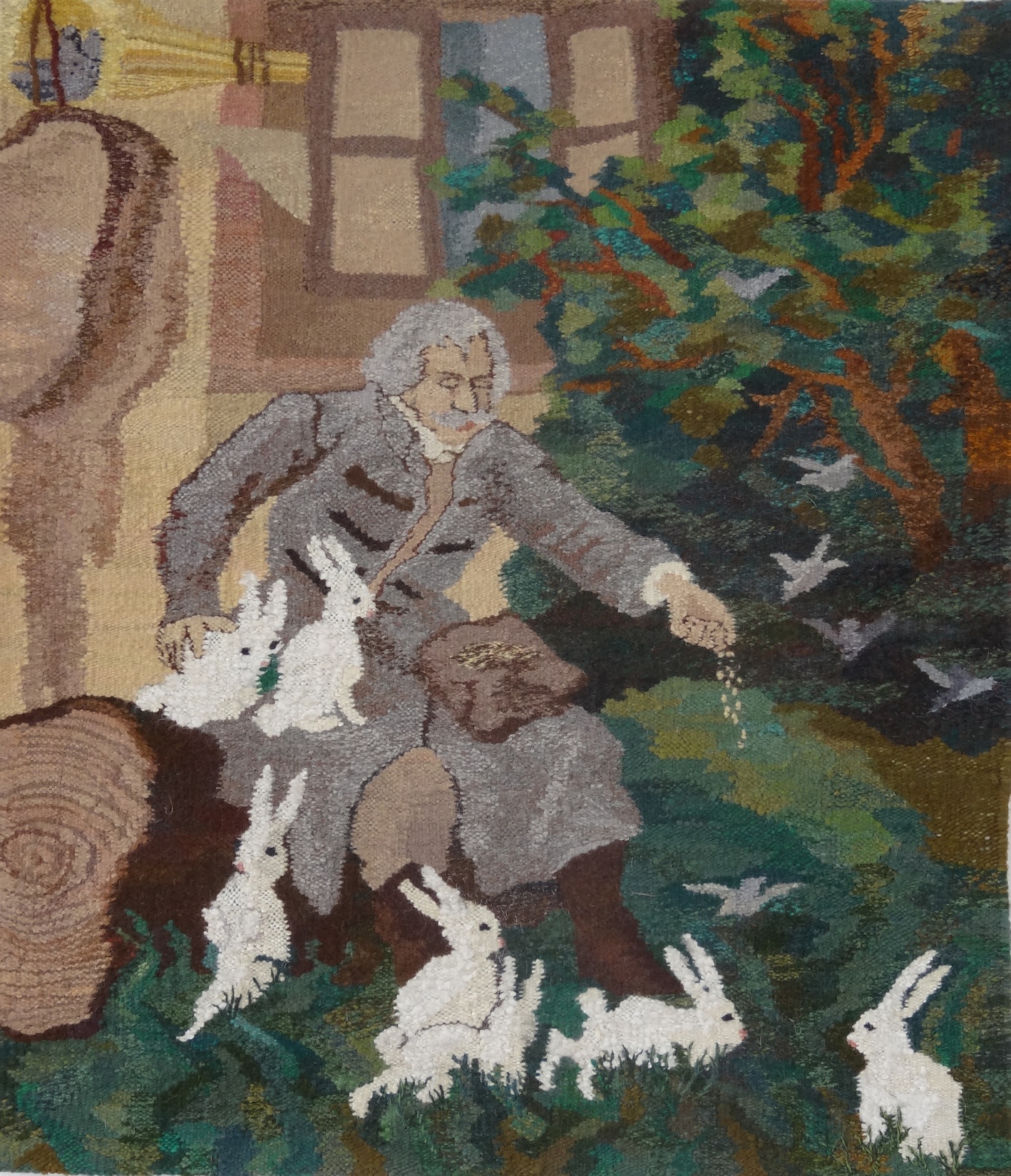 STARY  MACIEJ                                                100 X 87
Źródło: zbiory własne
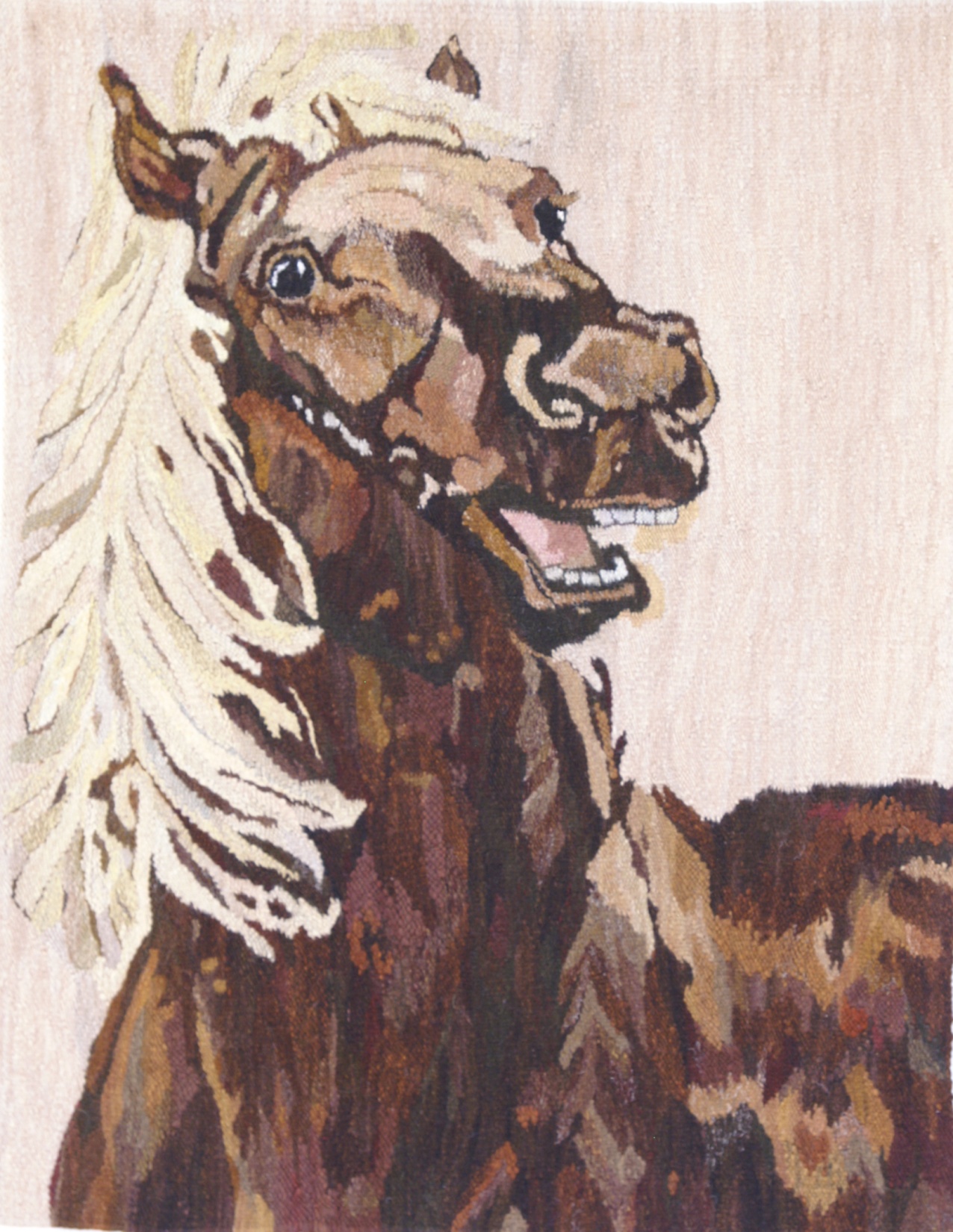 STUDIUM  KONIA WG. JANA MATEJKI           101 X 80
Źródło: zbiory własne
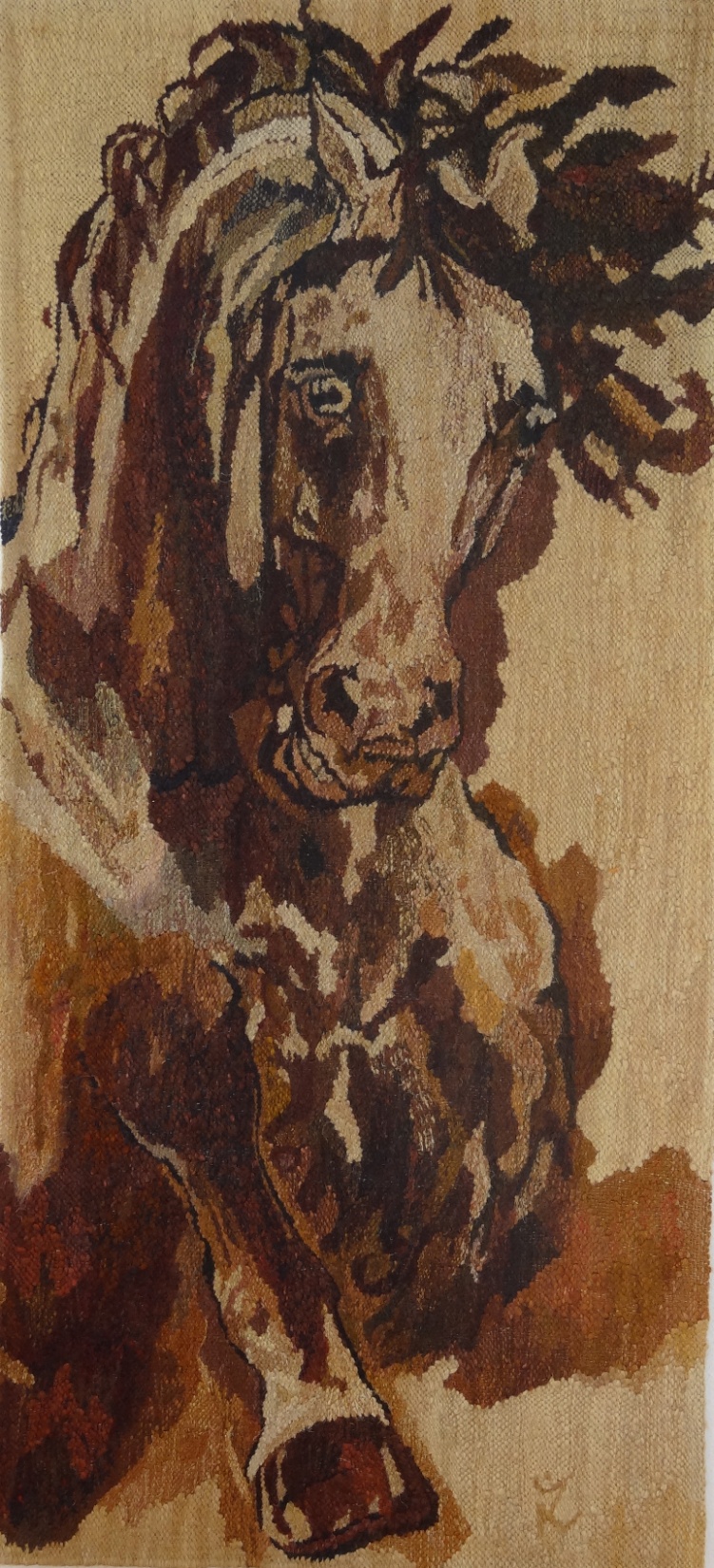 GALOP KONIA  WG.JANA MATEJKI     150 X 69
Źródło: zbiory własne
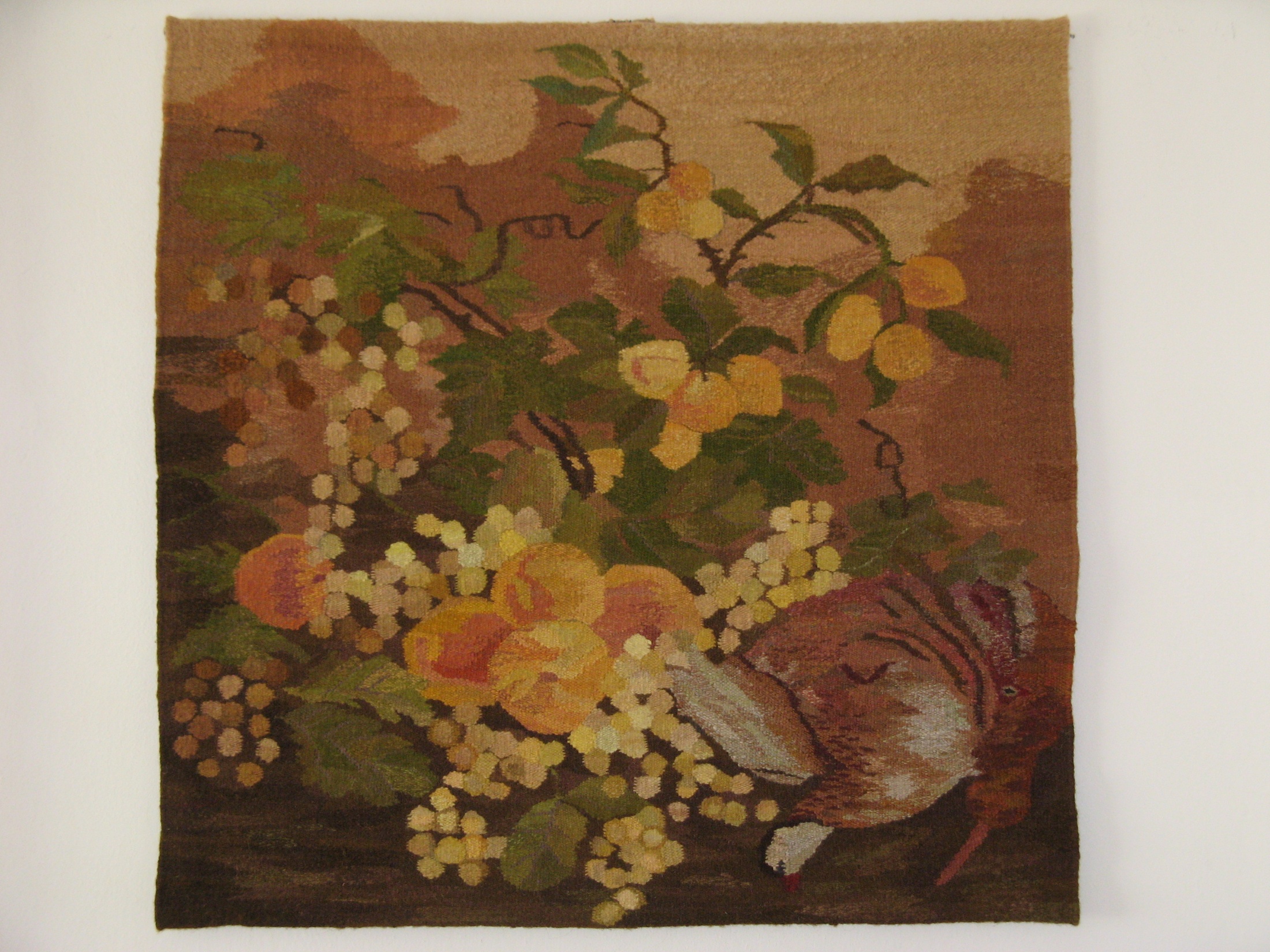 MARTWA  NATURA                                101 X 103
Źródło: zbiory własne
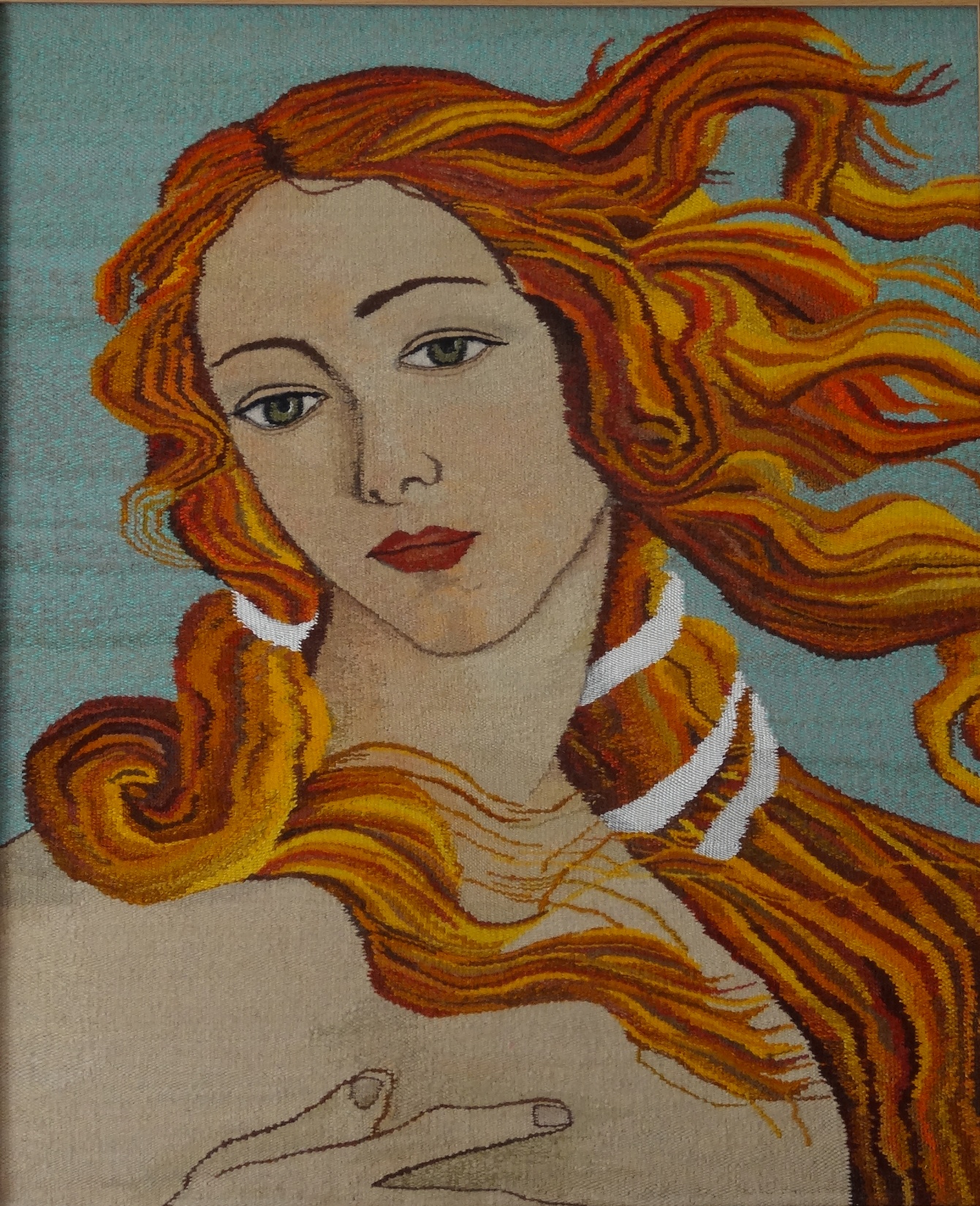 VESUS  WG. SANDRO BOTTICELLI                                       115 X 95
Źródło: zbiory własne
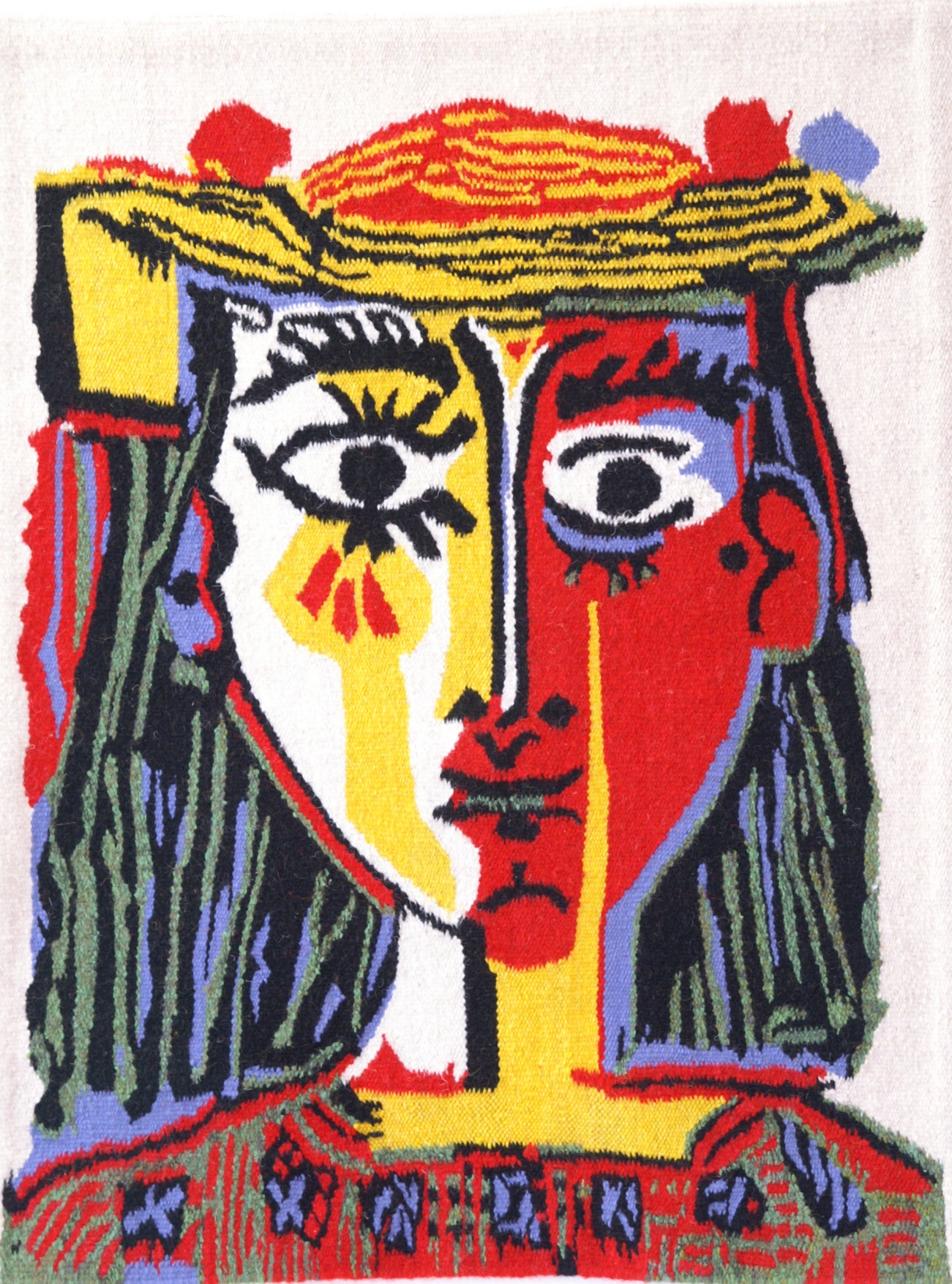 KOBIETA W KAPELUSZU WG. PABLO PICASSO                95 X 73
Źródło: zbiory własne
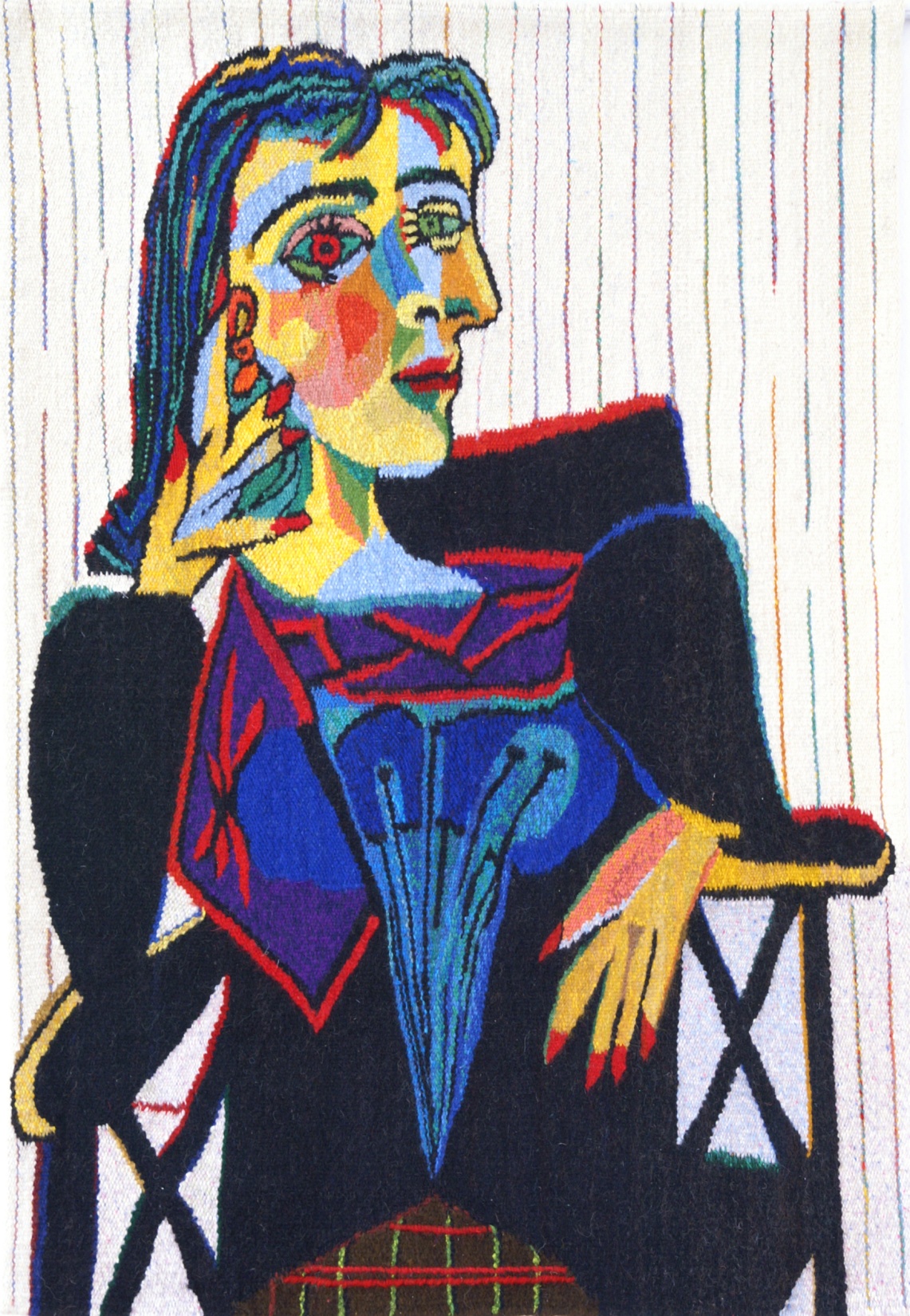 PORTRET KOBIETY WG. PABLO PICASSO        110 X 76
ABSTRAKCJE
Źródło: zbiory własne
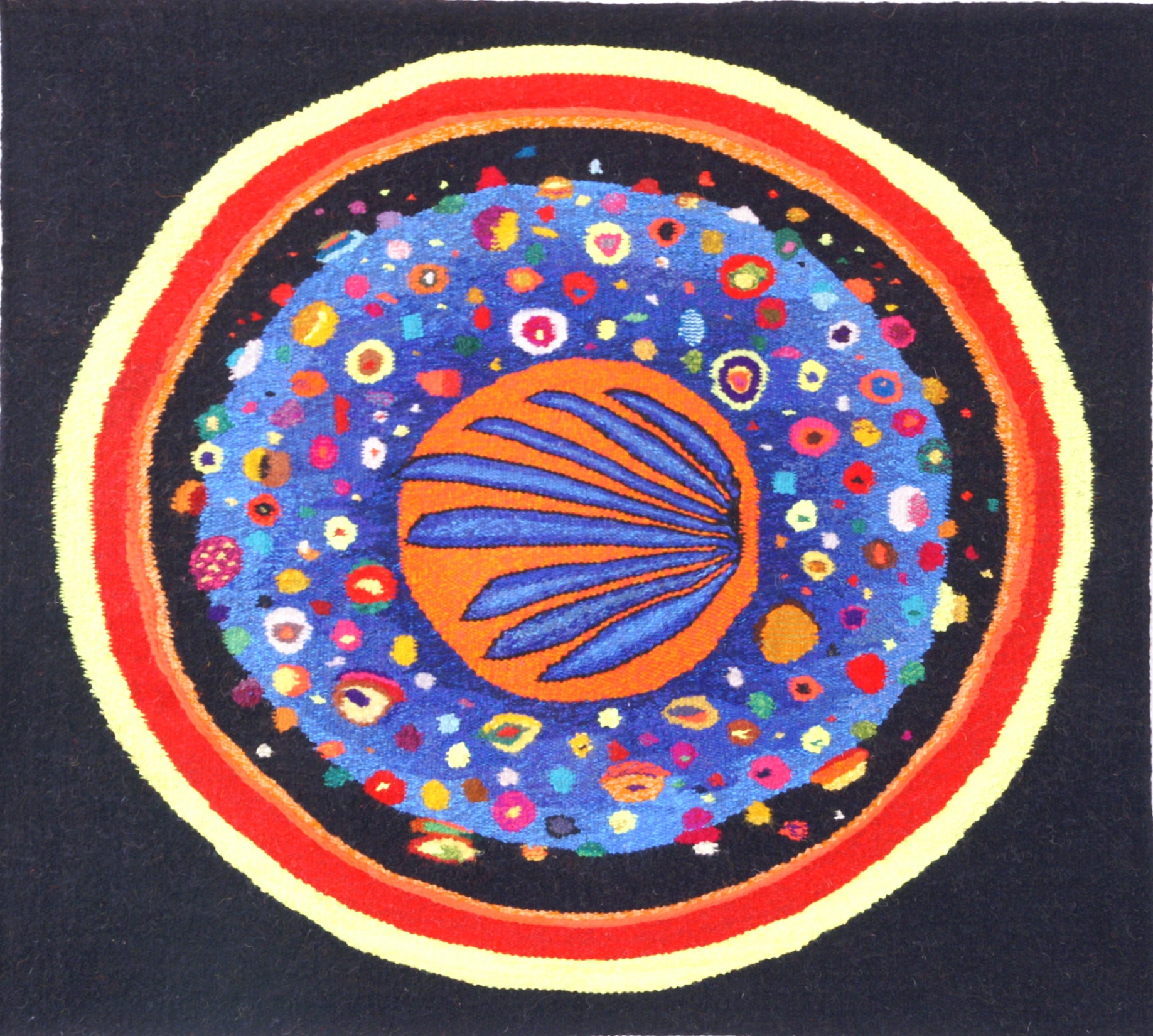 KWIAT – KOŁO                                                                          90 X 100
Źródło: zbiory własne
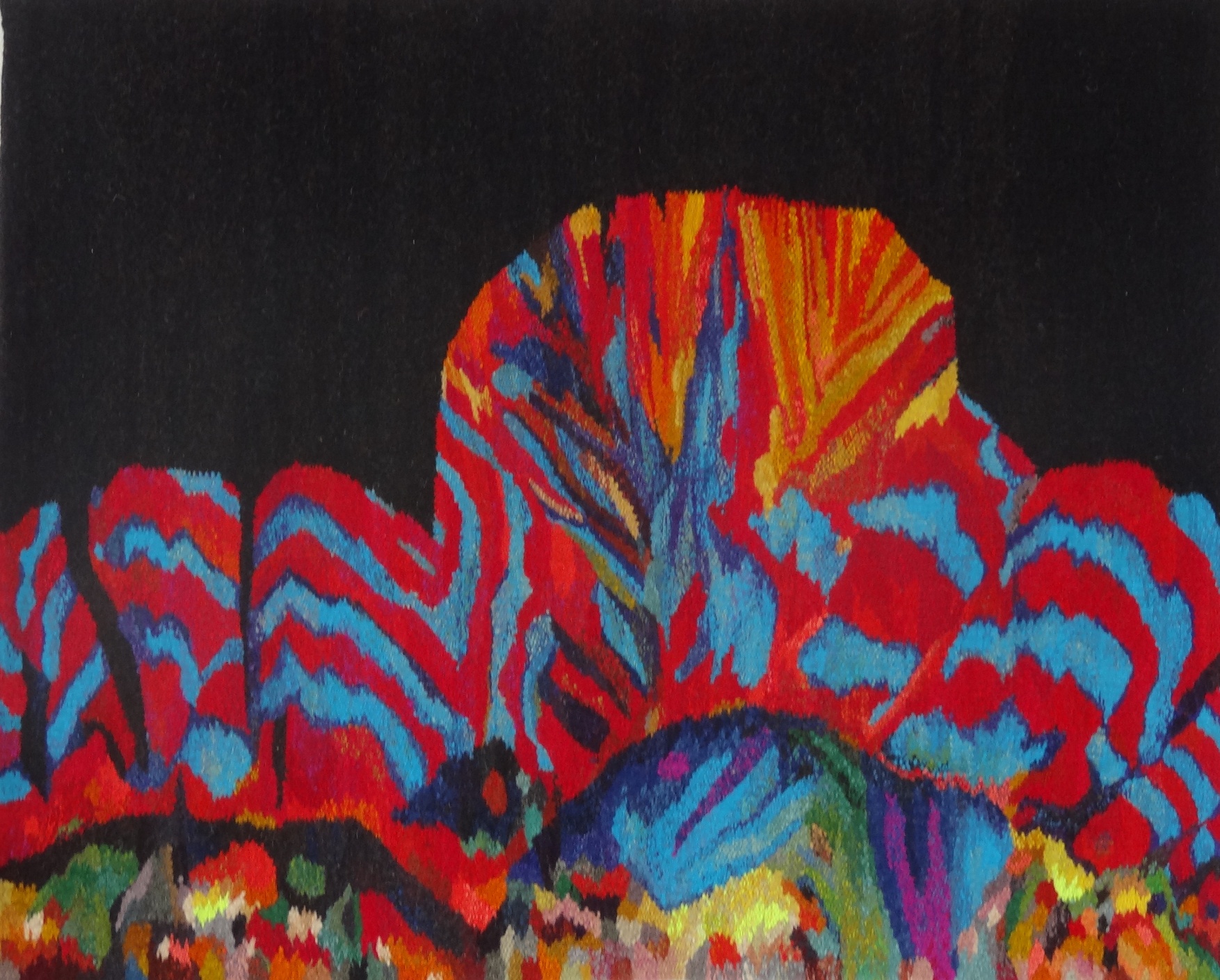 LOS                                                                                                  86 X 106
Źródło: zbiory własne
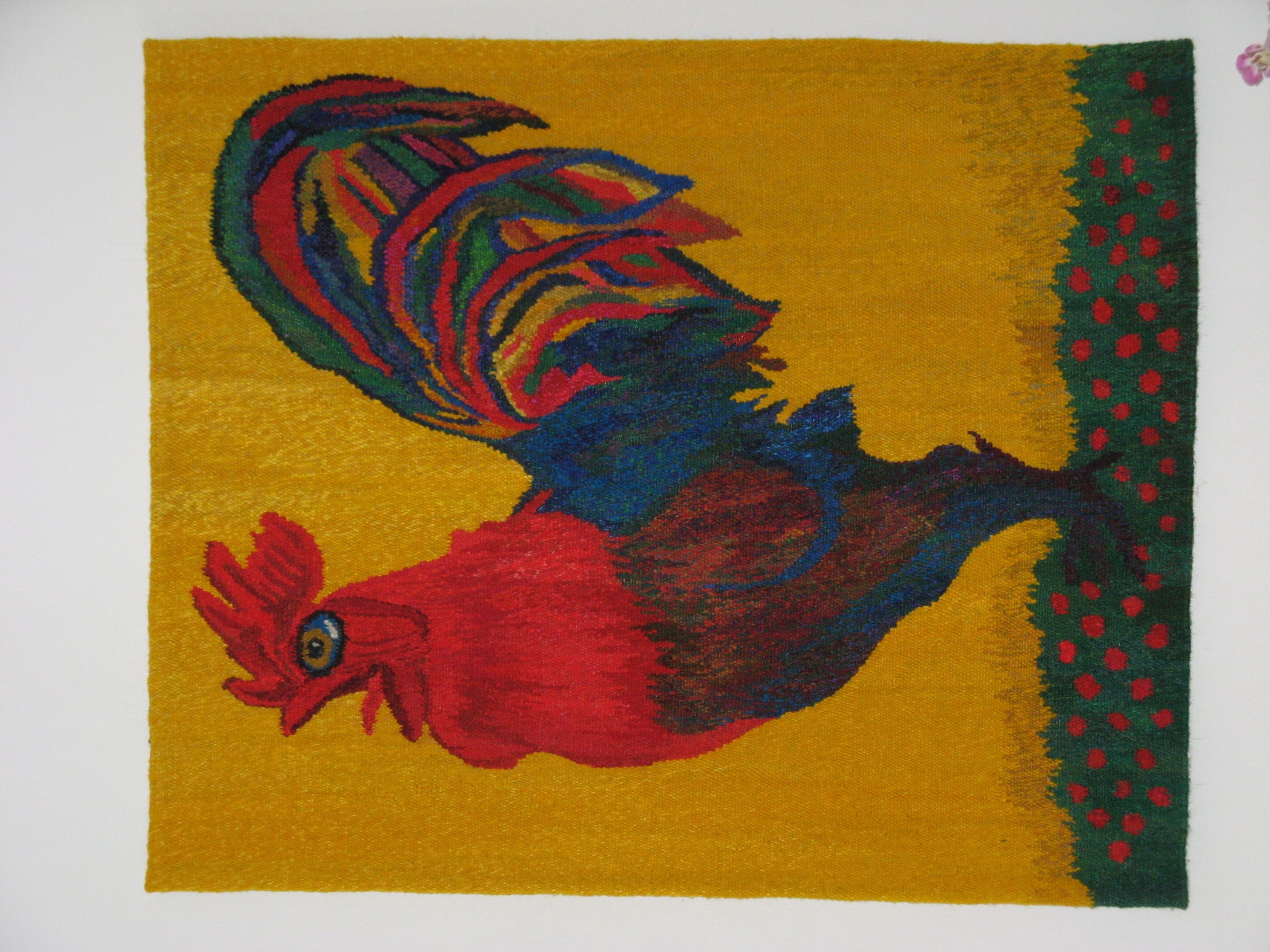 KOGUT                                    100 X 83
Źródło: zbiory własne
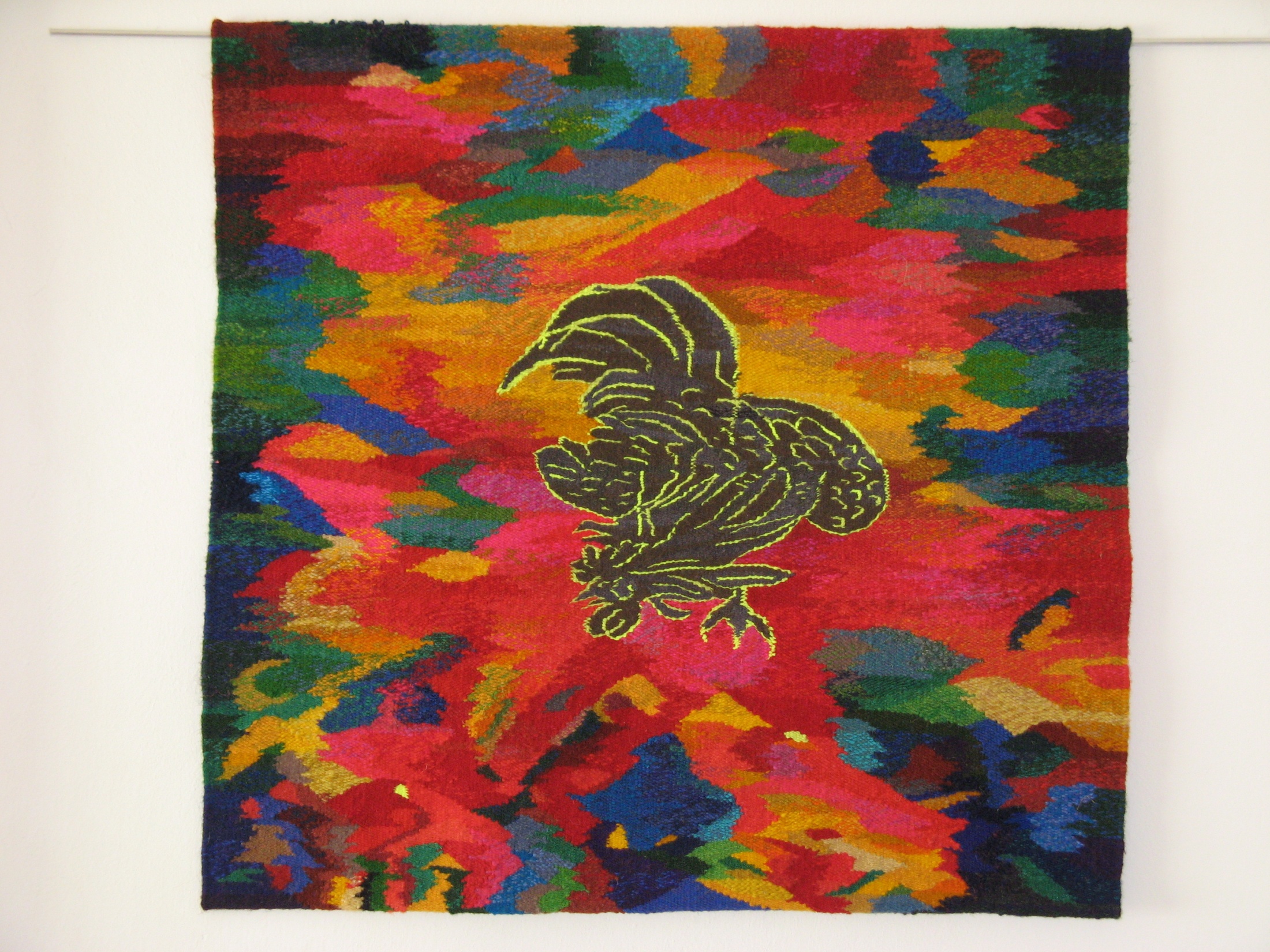 PTAK                                                         90 X 94
Źródło: zbiory własne
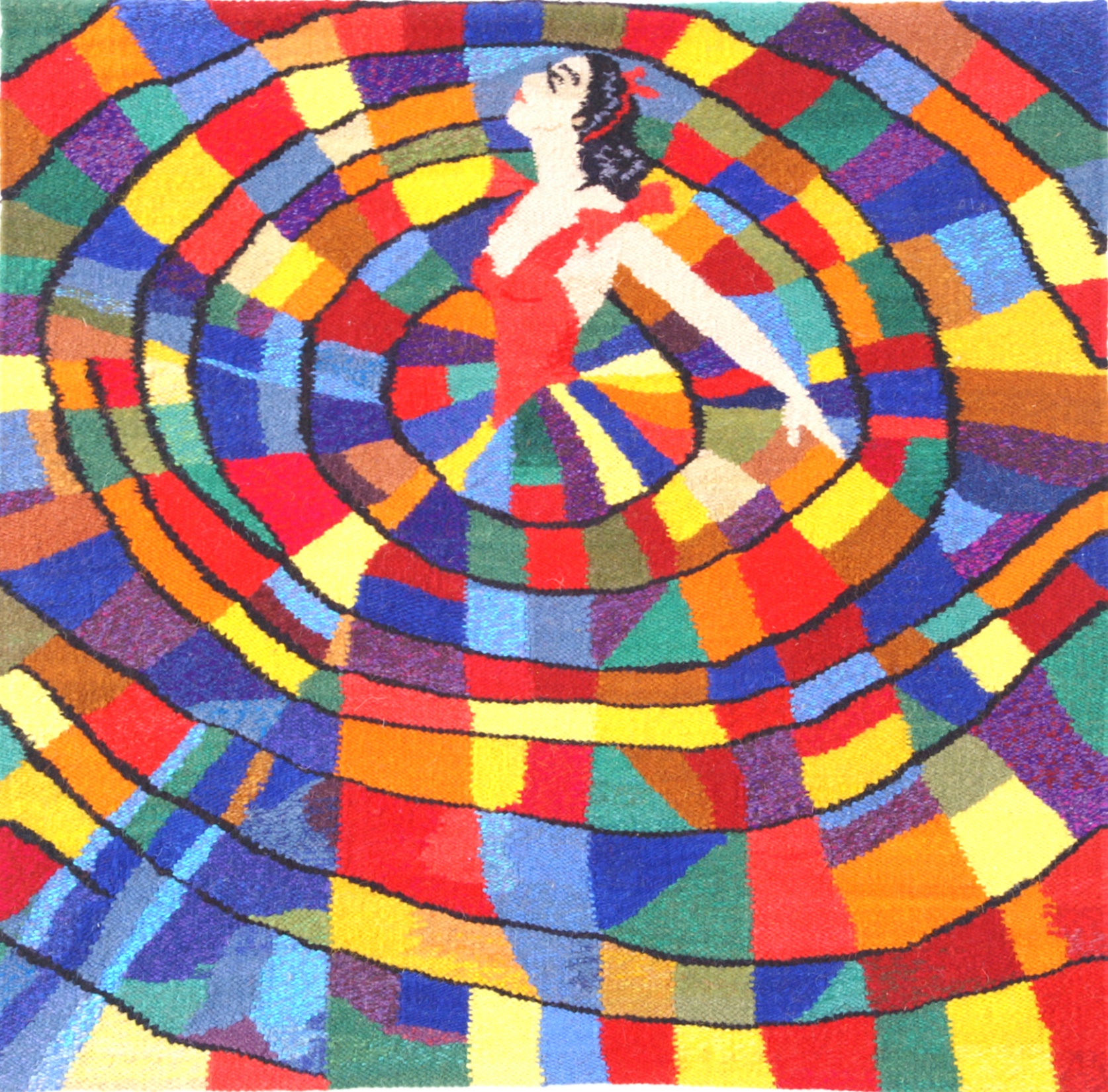 TANCERKA                                                                   90 X 92
Źródło: zbiory własne
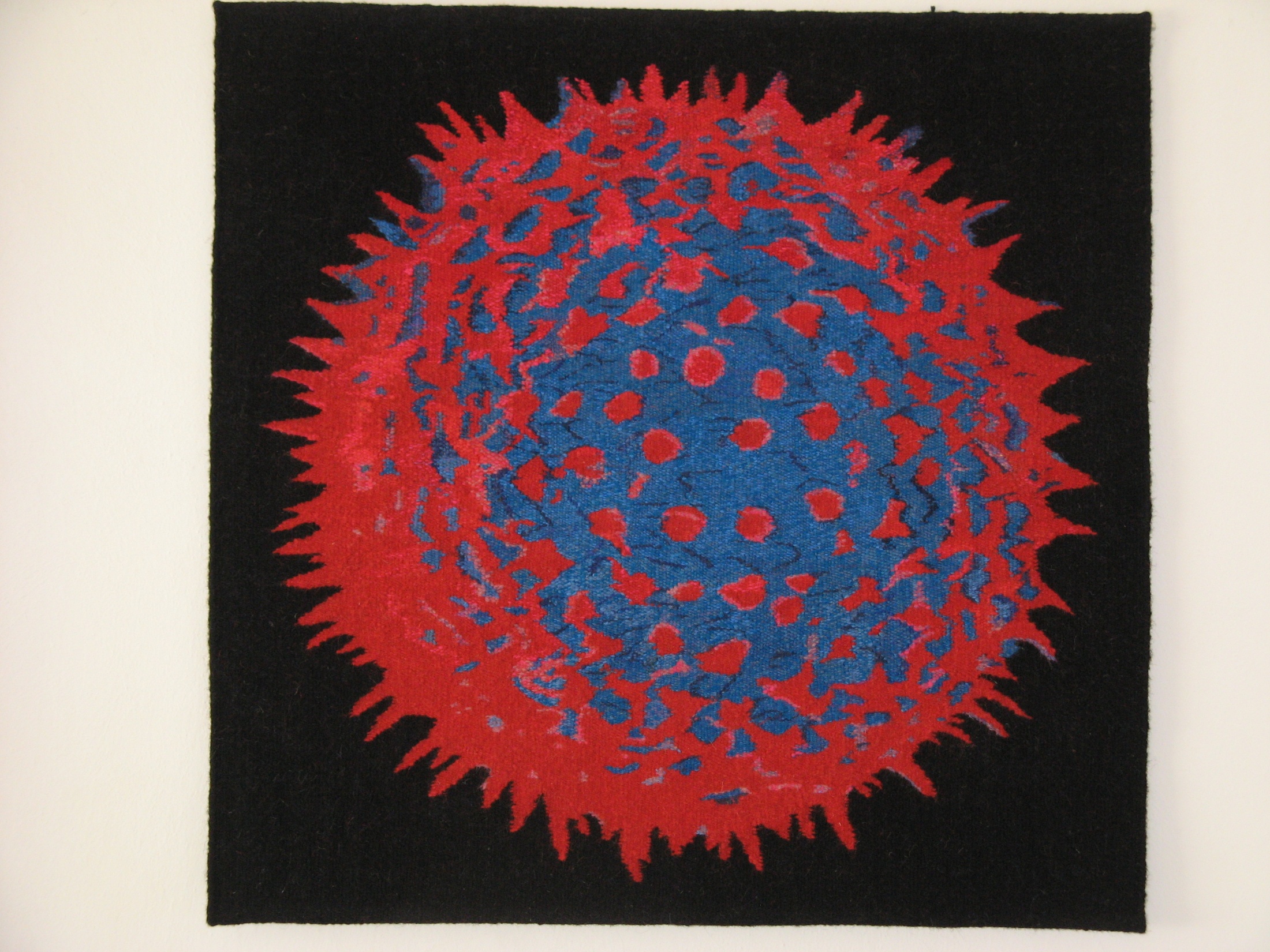 KULA                                                           88 X 89
Źródło: zbiory własne
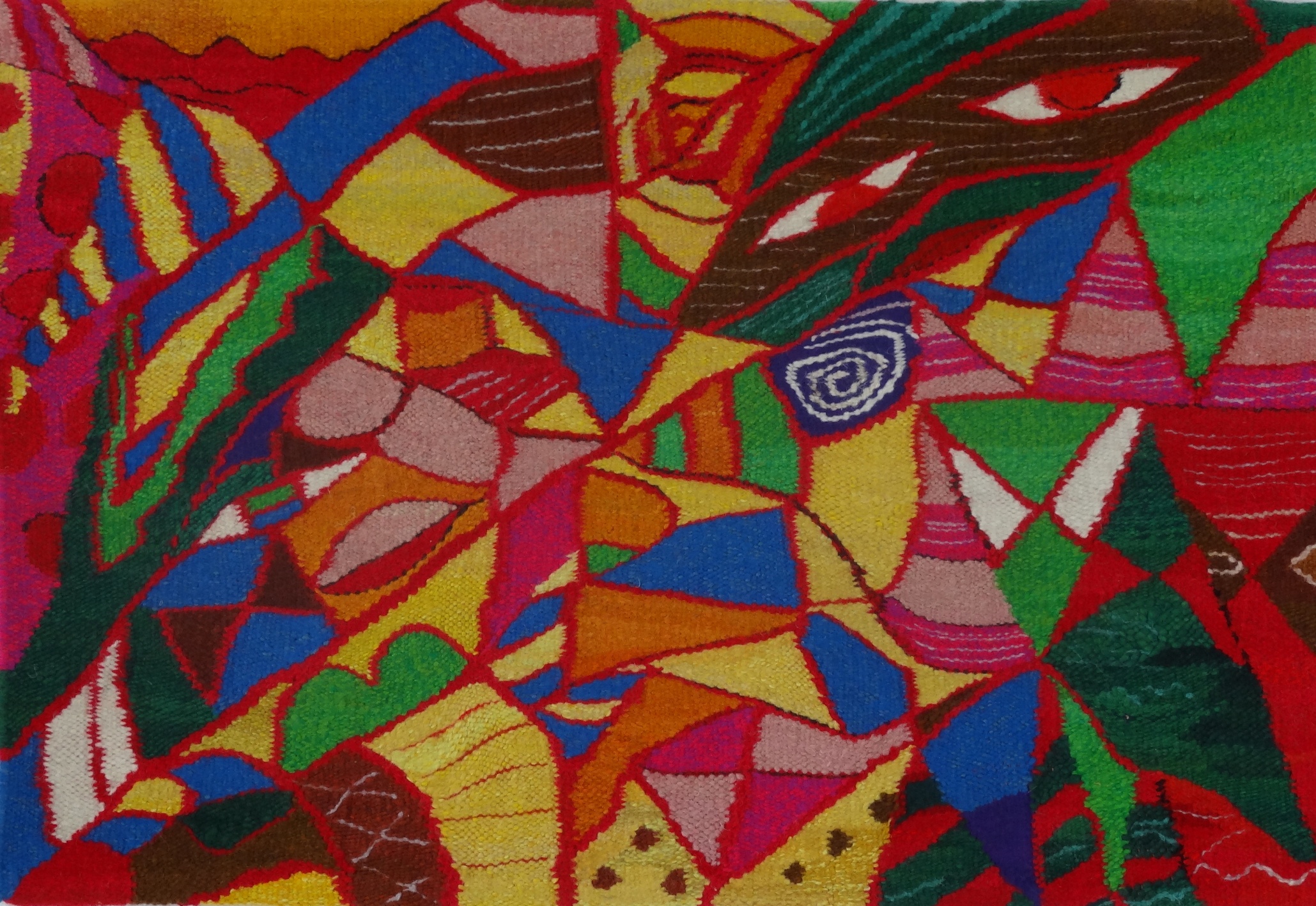 WICHER                                                                                           56  X 86
KOBIETY
Źródło: zbiory własne
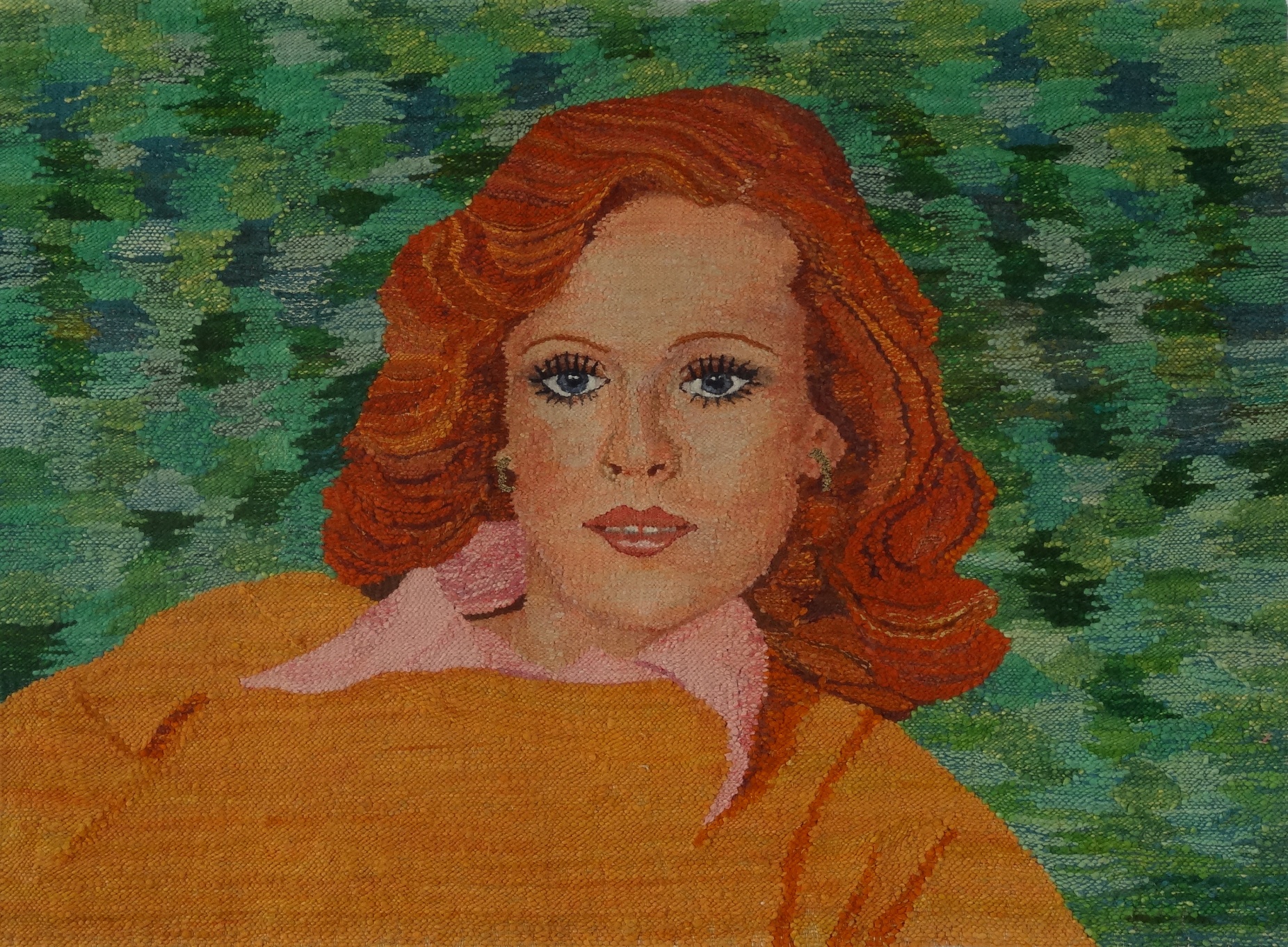 PORTRET  KOBIETY                                                    97 X 138
Źródło: zbiory własne
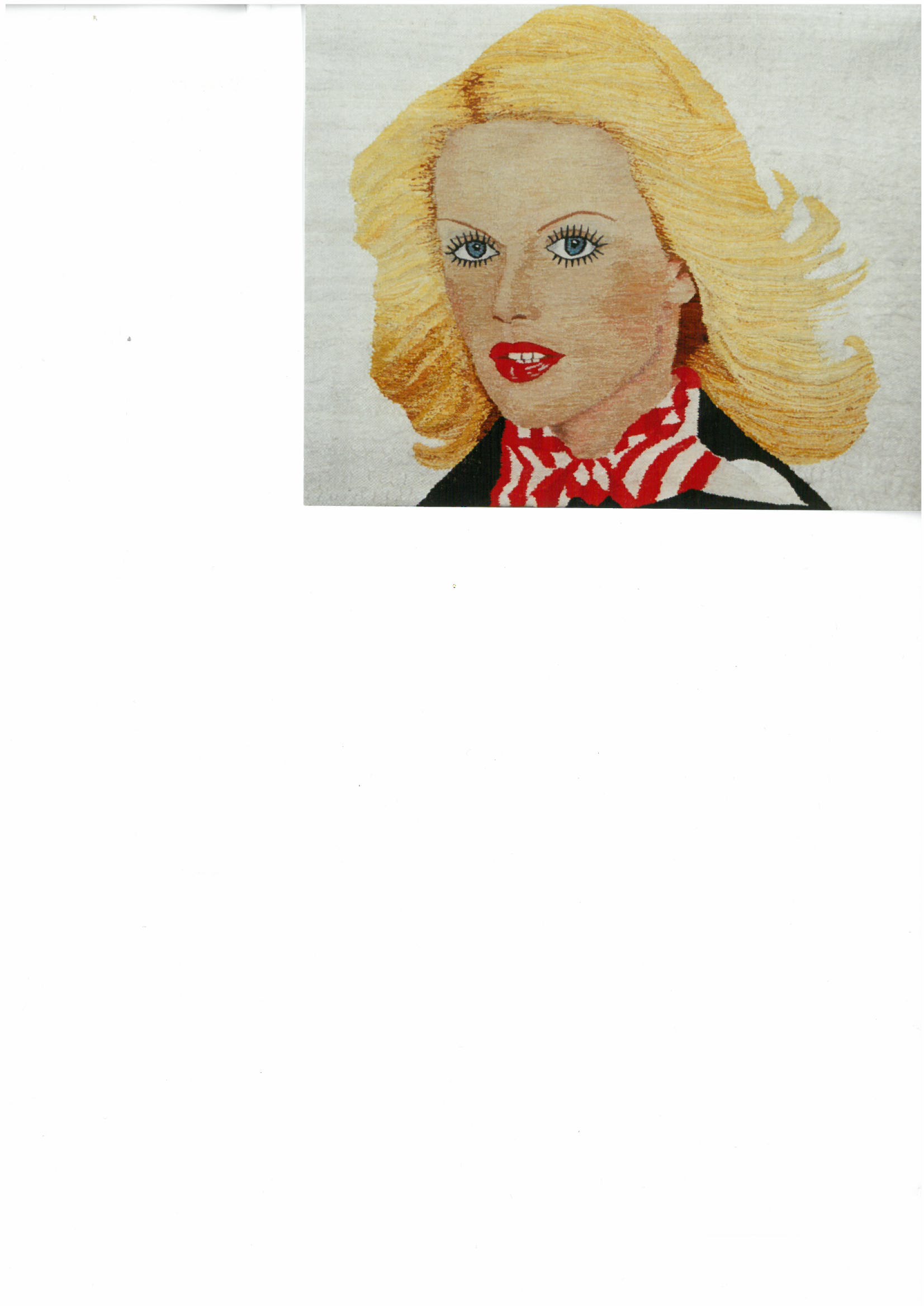 PORTRET KOBIETY                                                              107 X 125
Źródło: zbiory własne
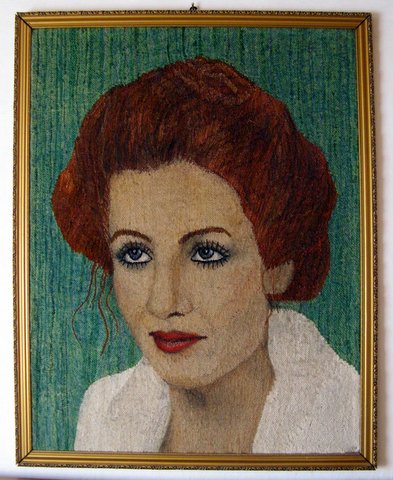 PORTRET                         150 X 100
Źródło: zbiory własne
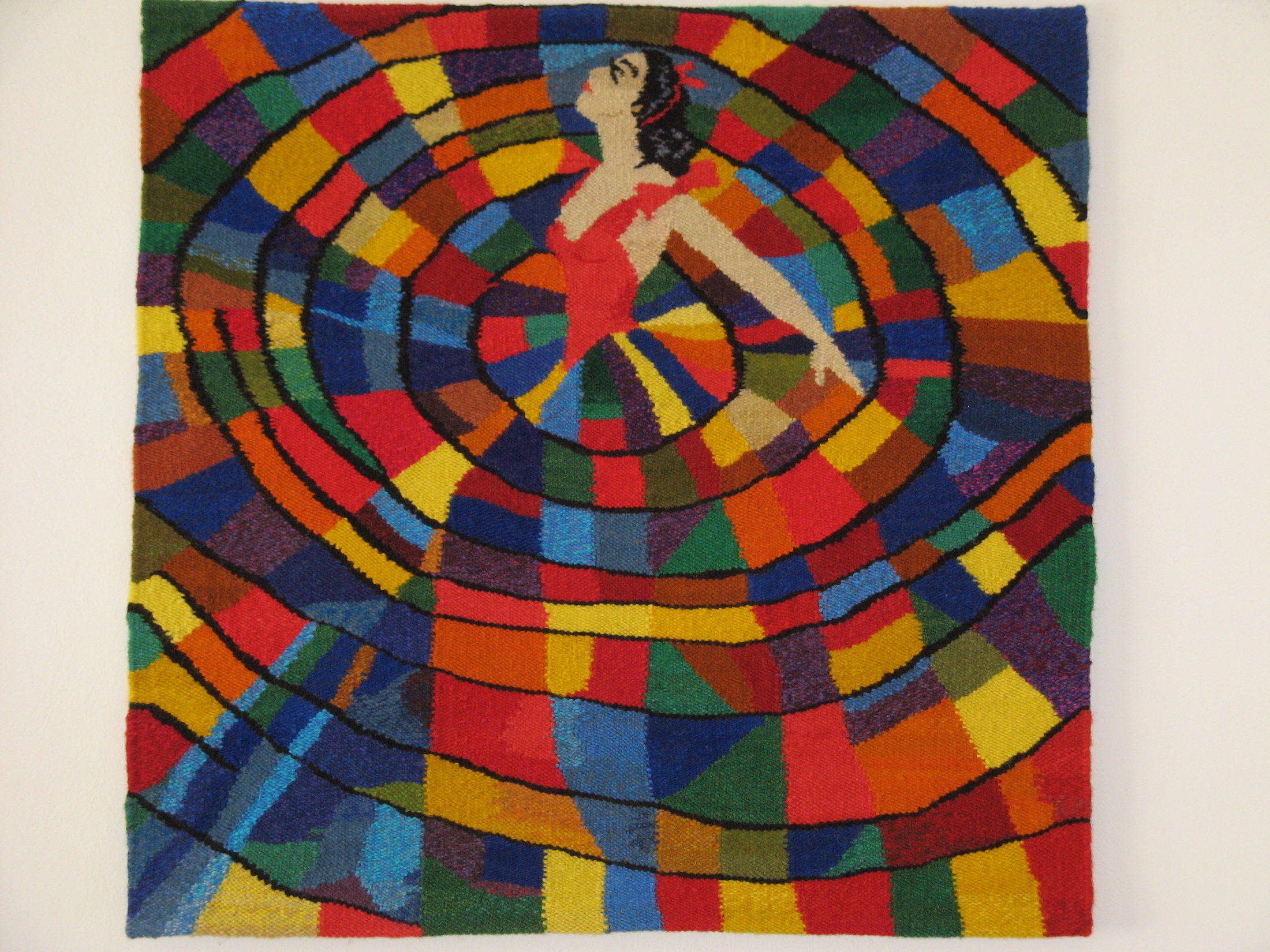 TANCERKA                                               90 X 92
KWIATY
Źródło: zbiory własne
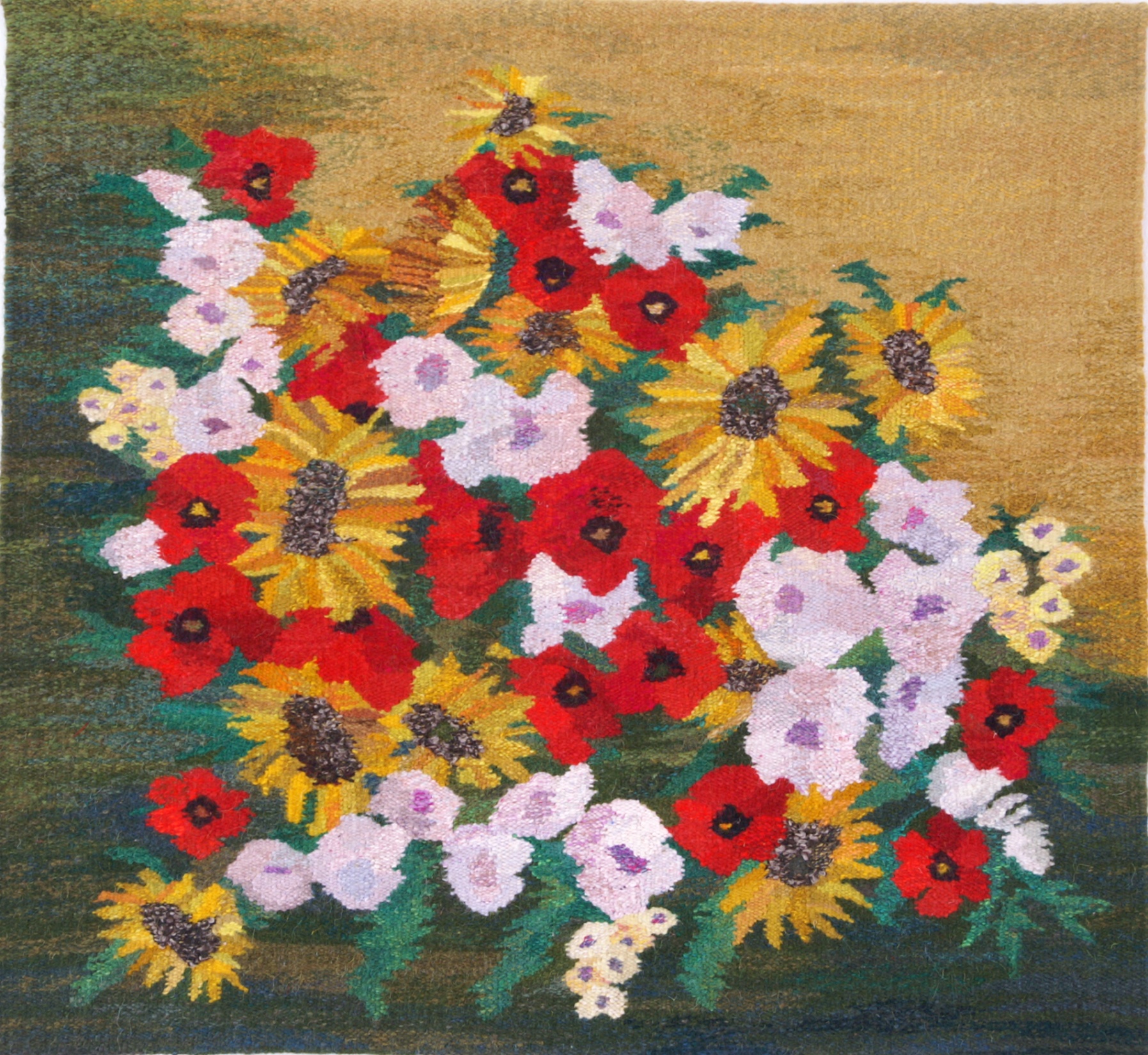 KWIATY                                                                                    86 X 93
Źródło: zbiory własne
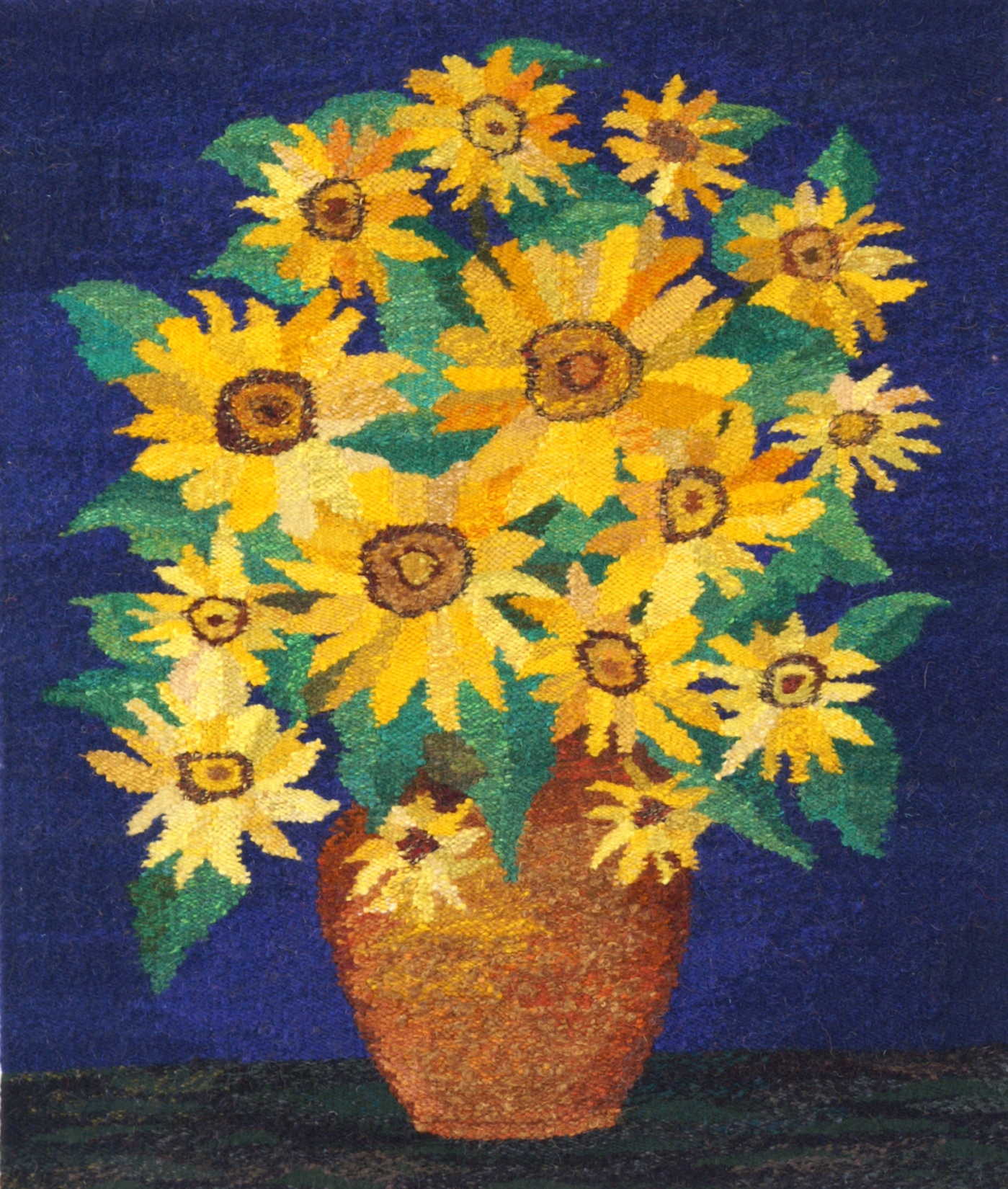 KWIATY                                                            86 X 73
Źródło: zbiory własne
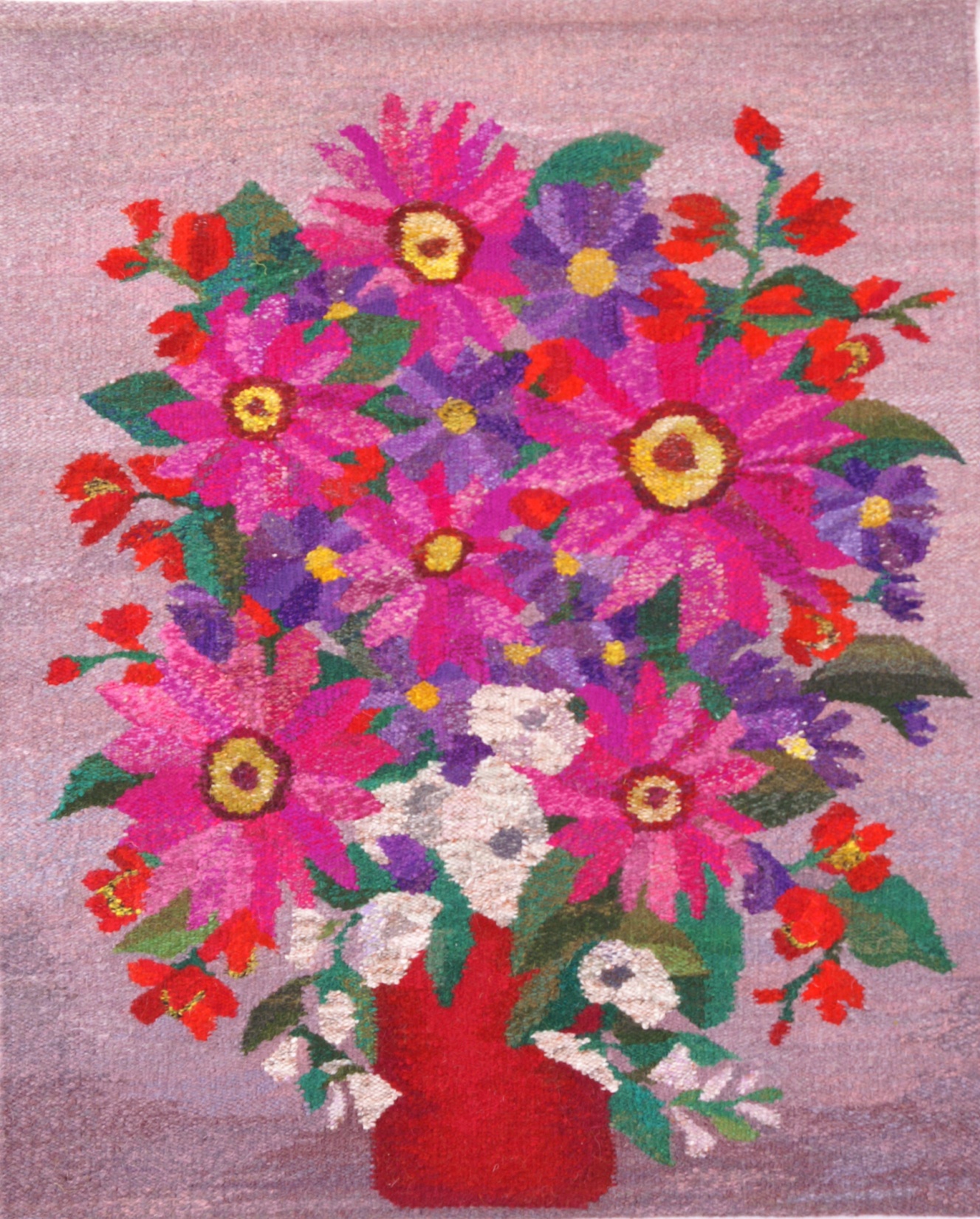 KWIATY                                                      93 X 76
Źródło: zbiory własne
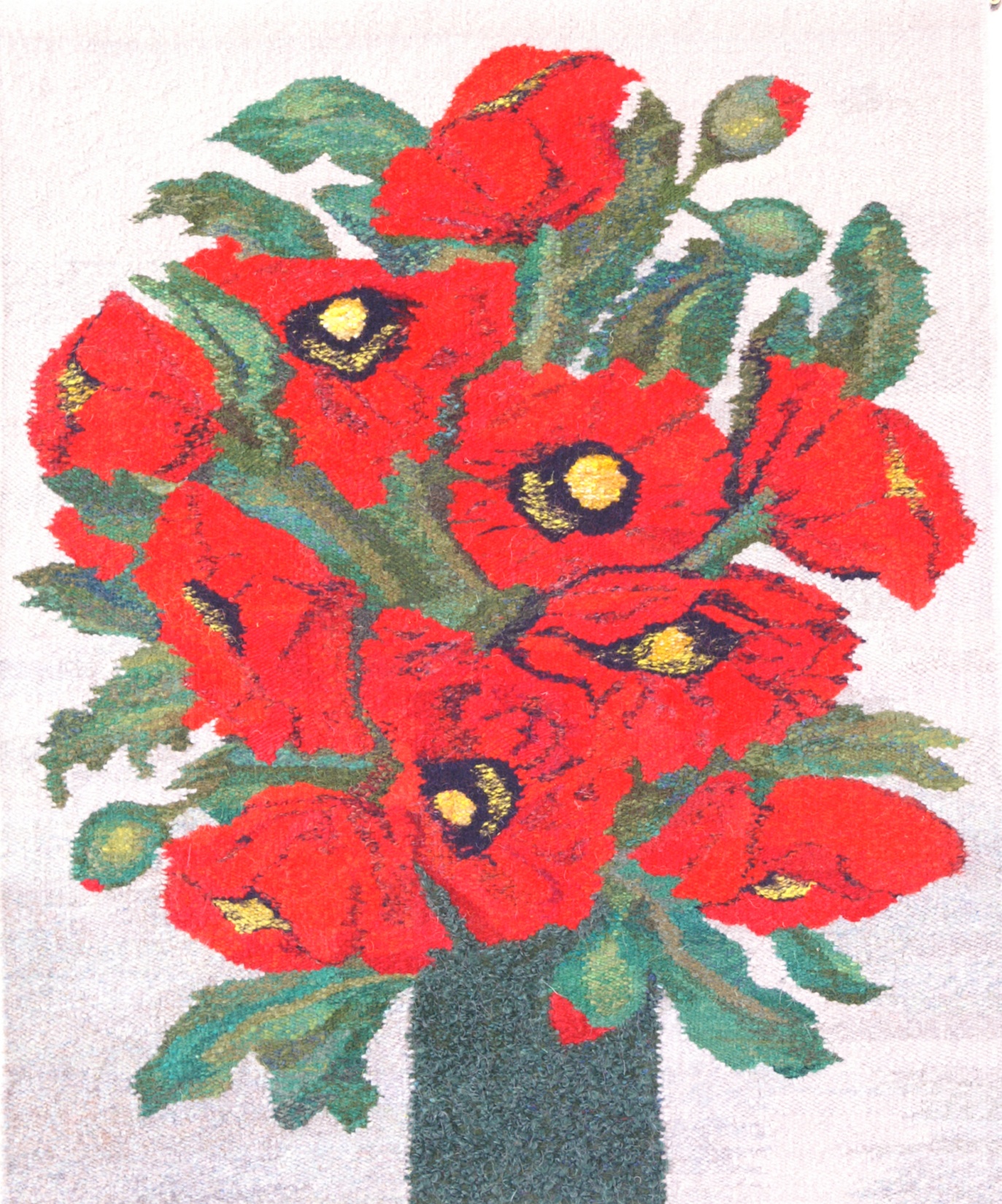 KWIATY                                                        94  X 78
Źródło: zbiory własne
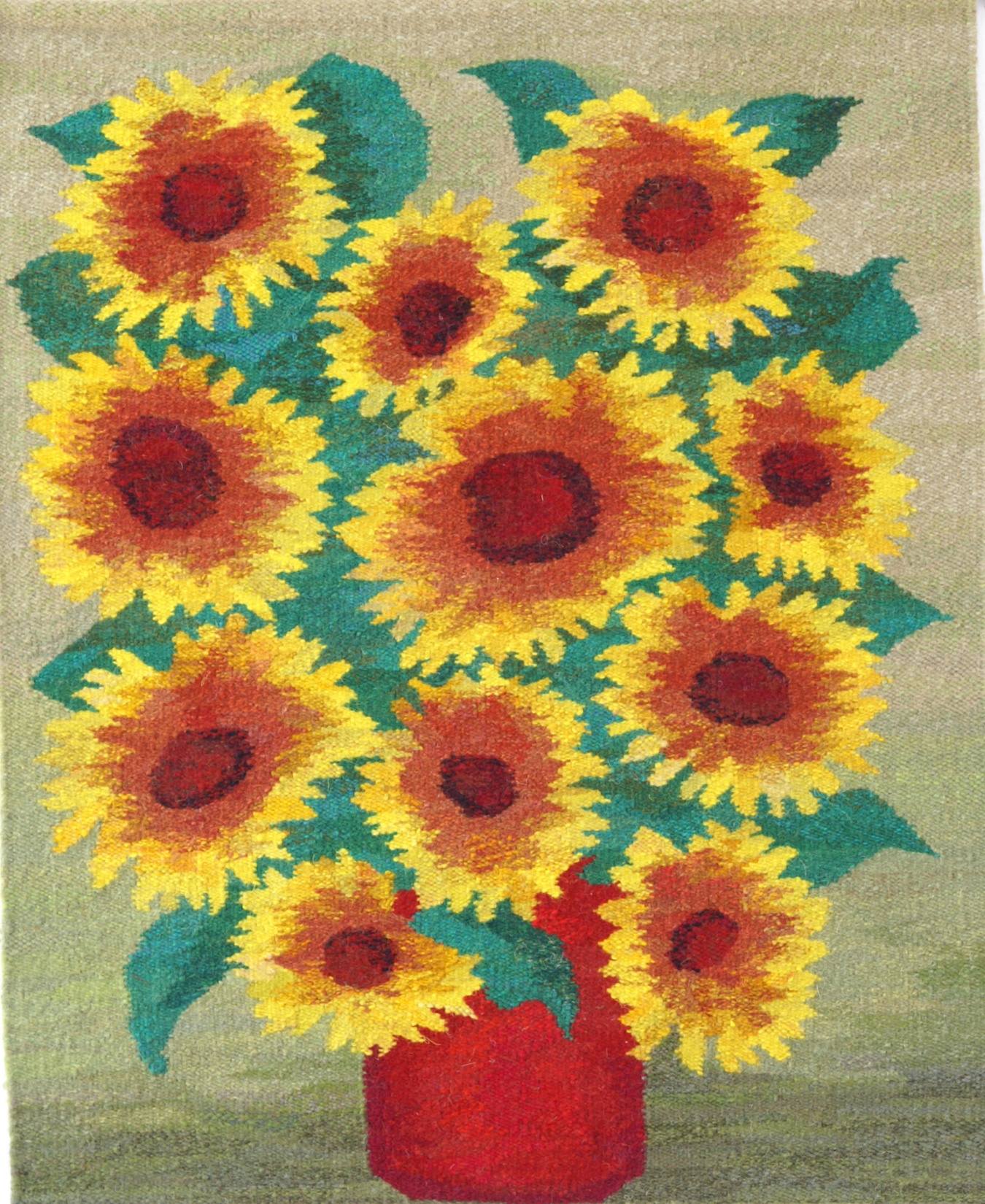 KWIATY                                                     93 X 76
Źródło: zbiory własne
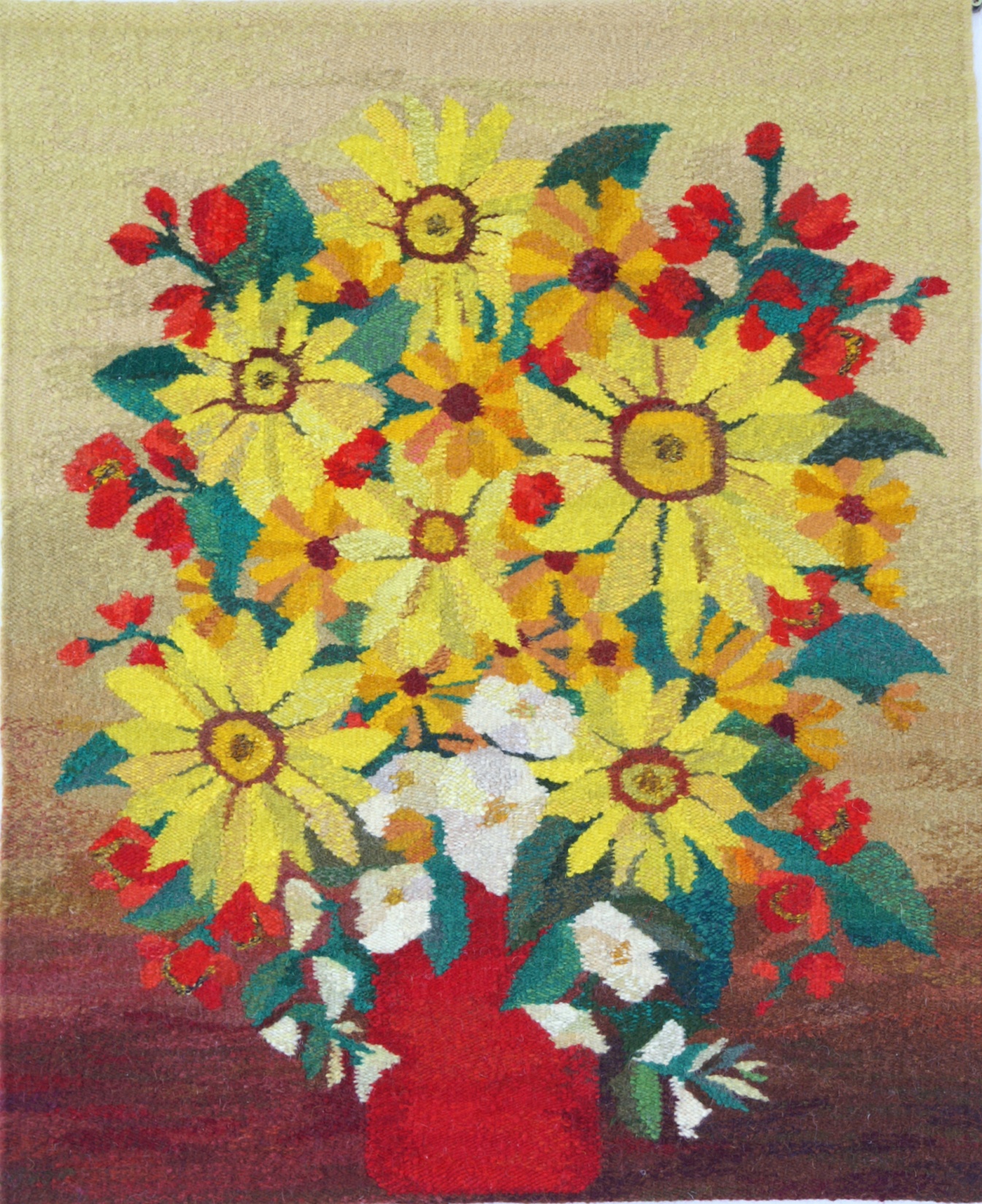 KWIATY                                                    94  X 77
Źródło: zbiory własne
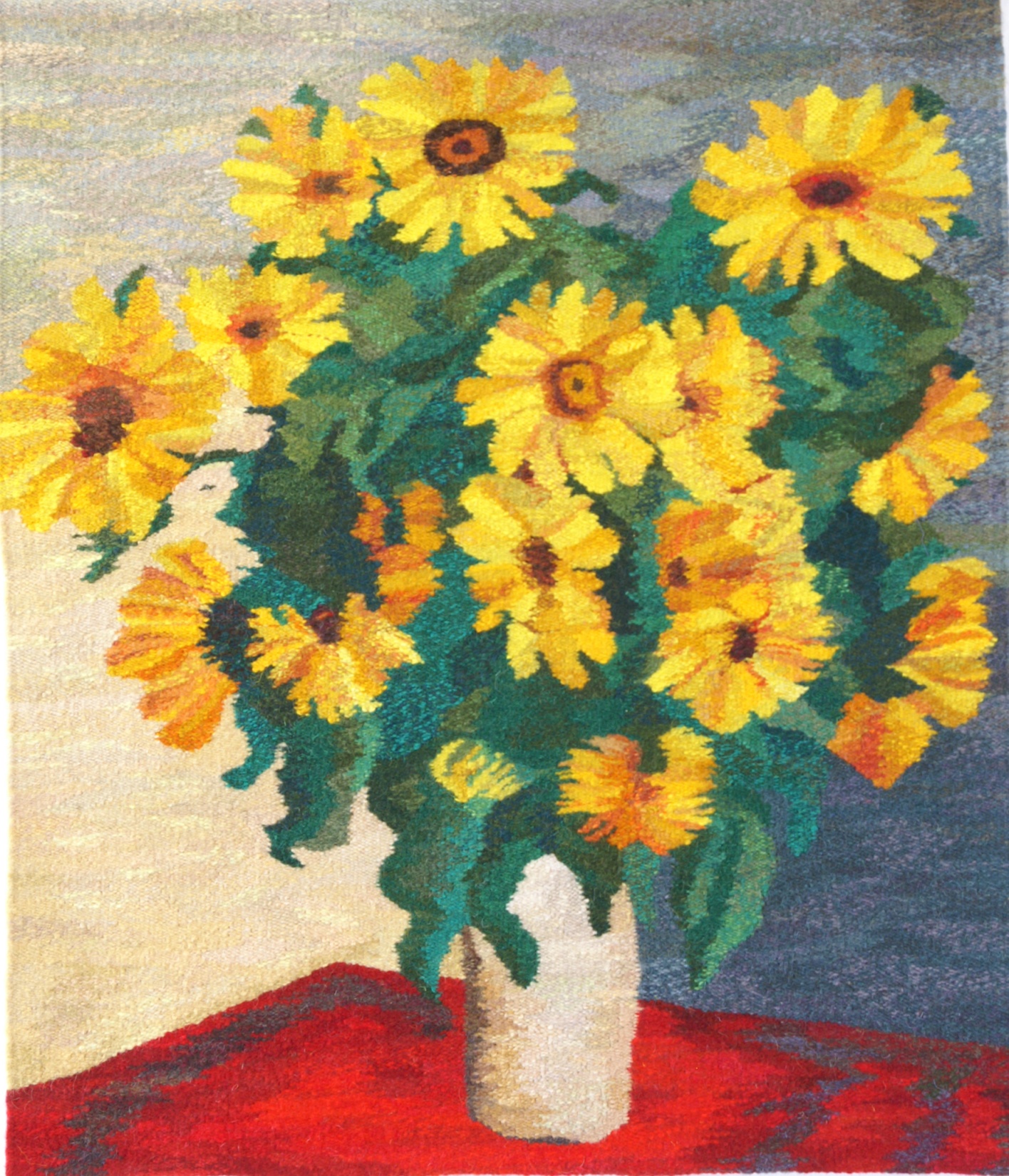 KWIATY                                                     93 X 79
Źródło: zbiory własne
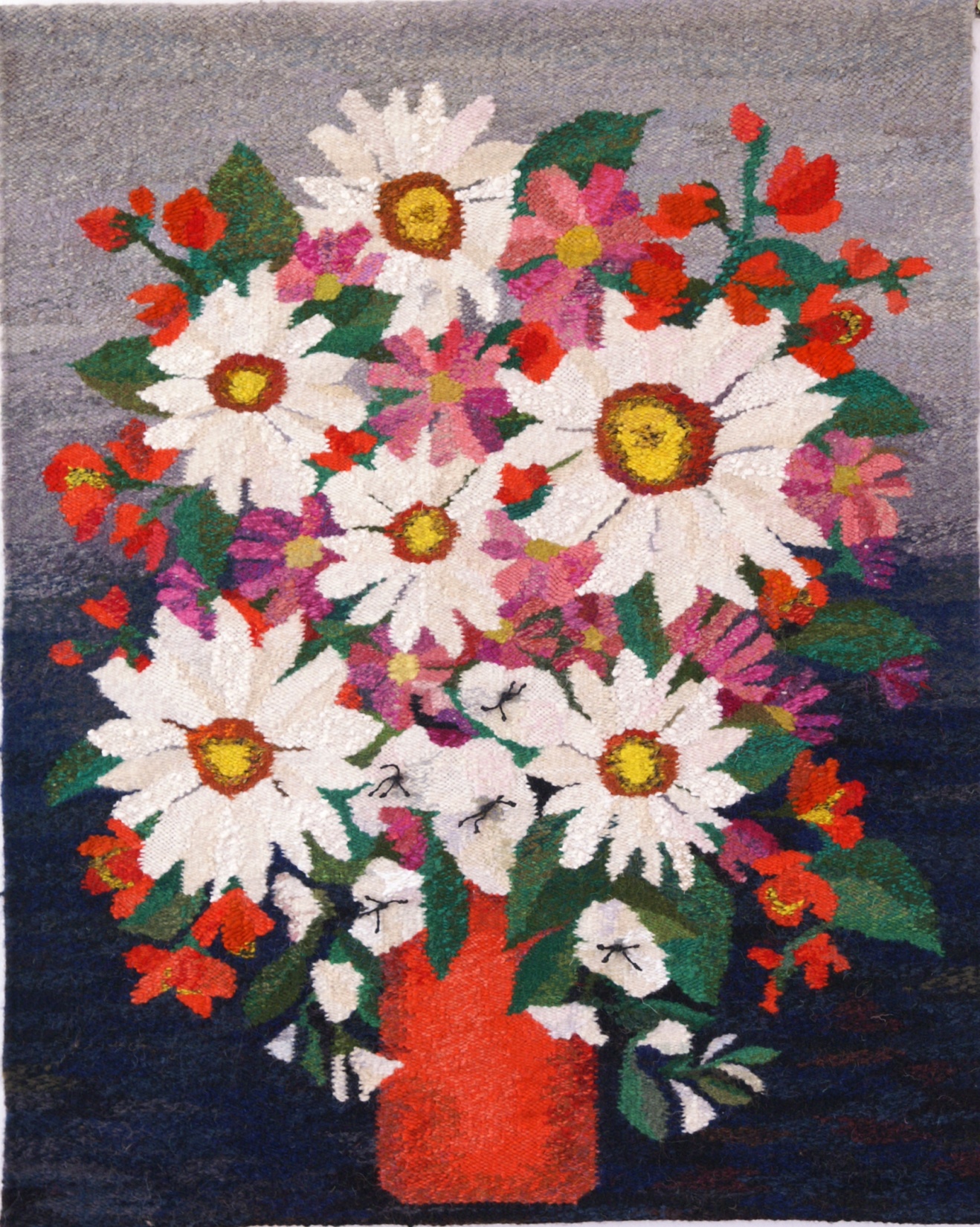 KWIATY                                                     94 X 76
Źródło: zbiory własne
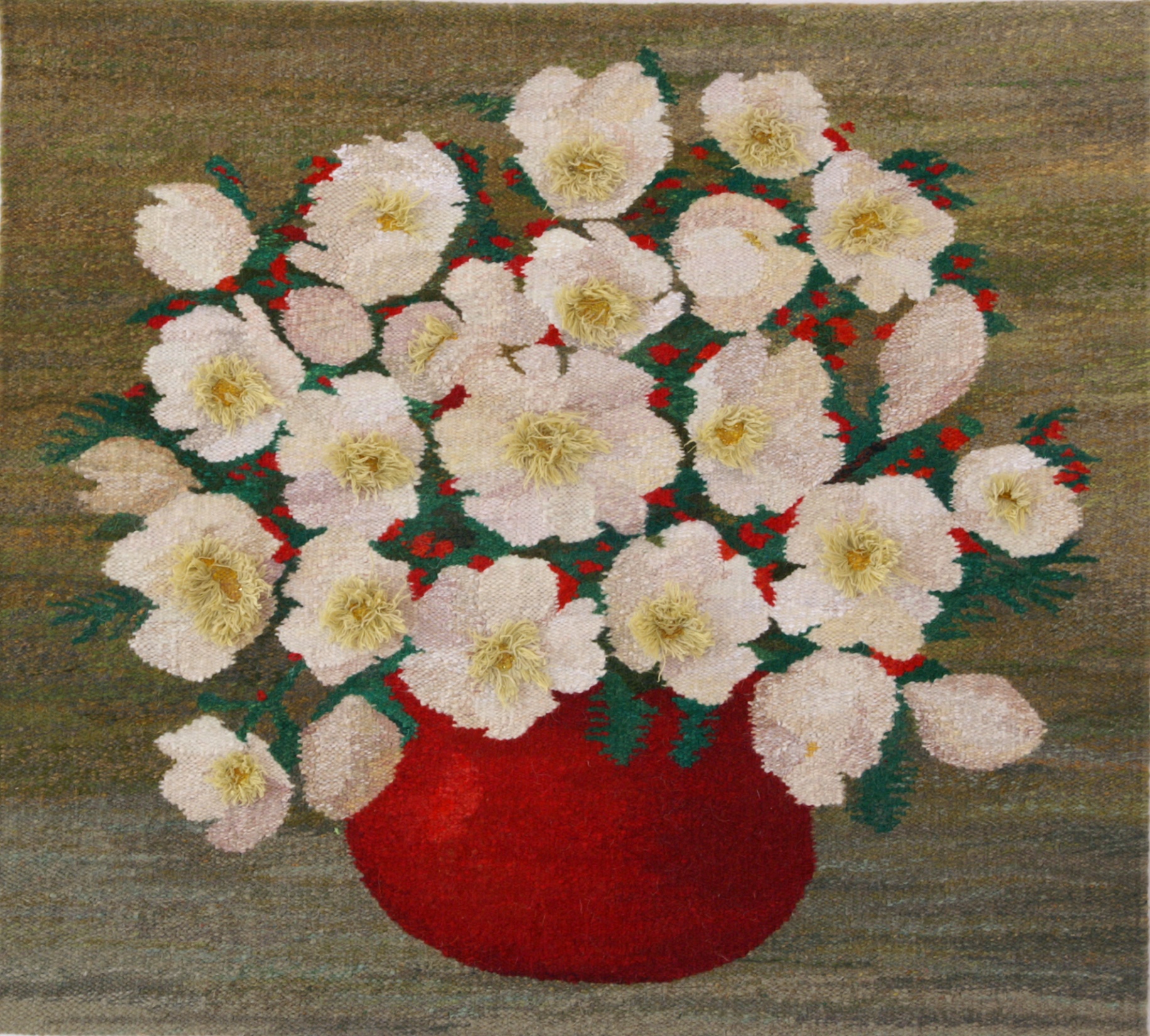 KWIATY                                                                                    85 X 94
Źródło: zbiory własne
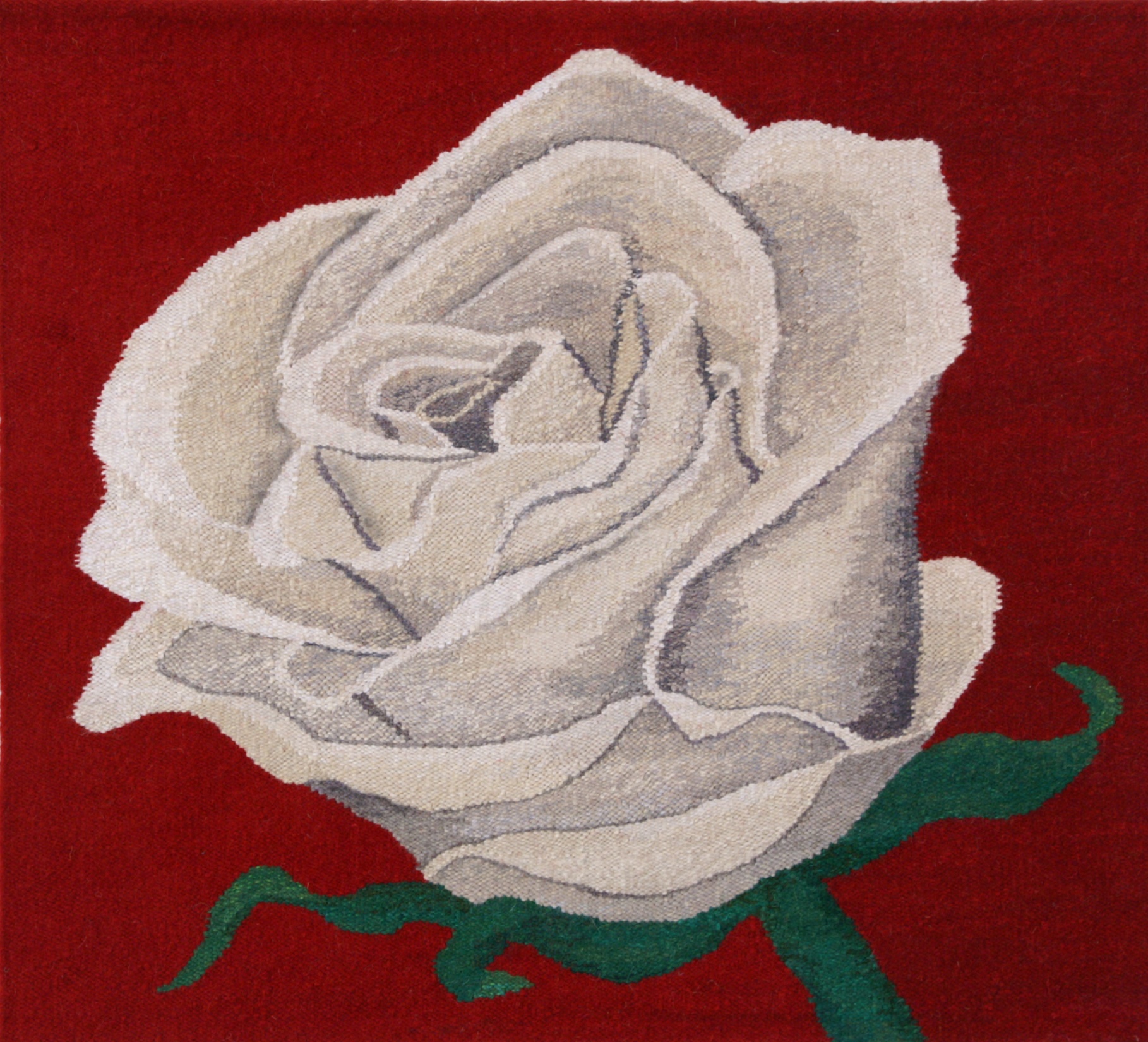 RÓŻA  BIAŁA                                                                         89 X 99
Źródło: zbiory własne
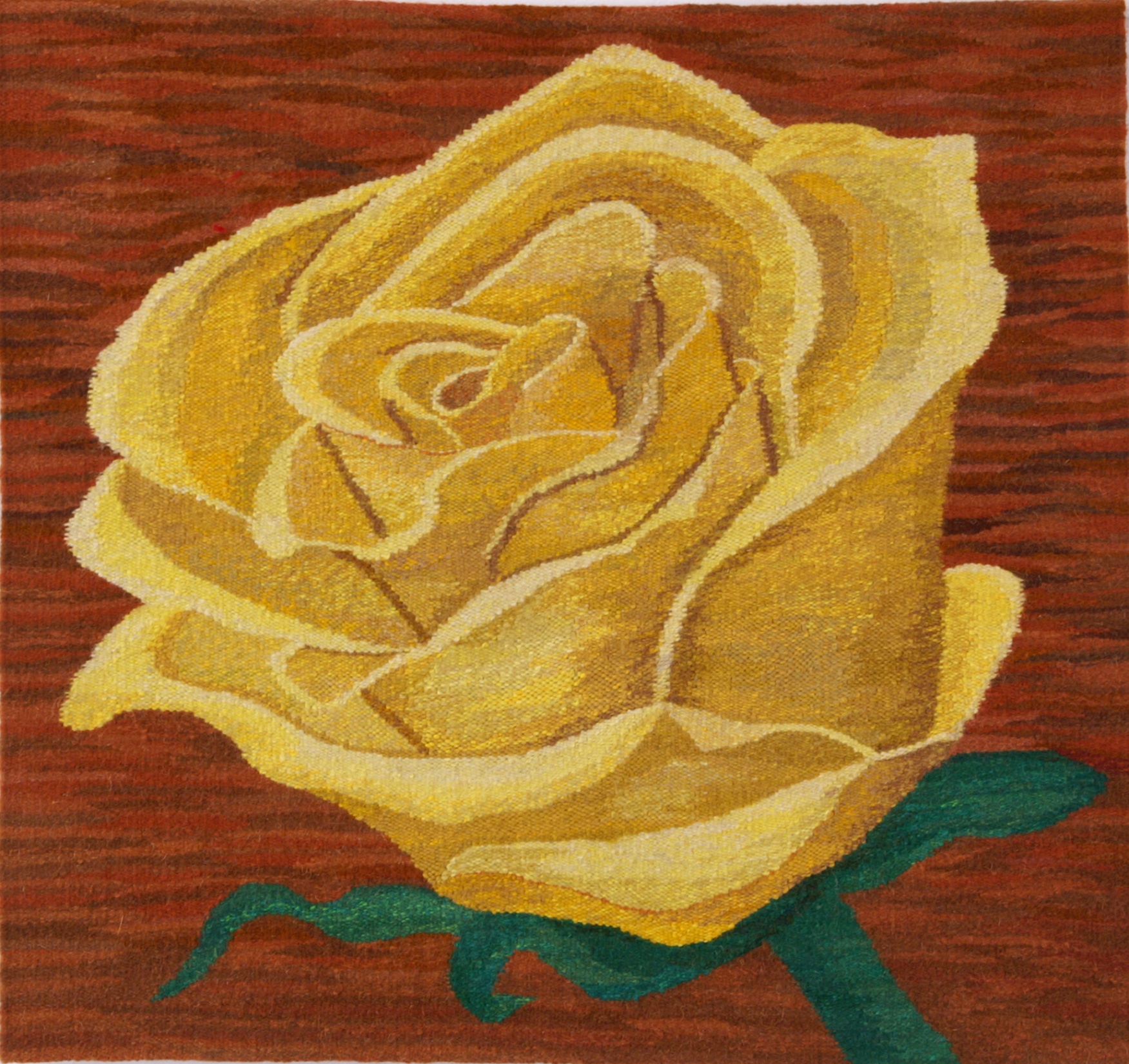 RÓŻA  ŻÓŁTA                                                                    87 X 92
Źródło: zbiory własne
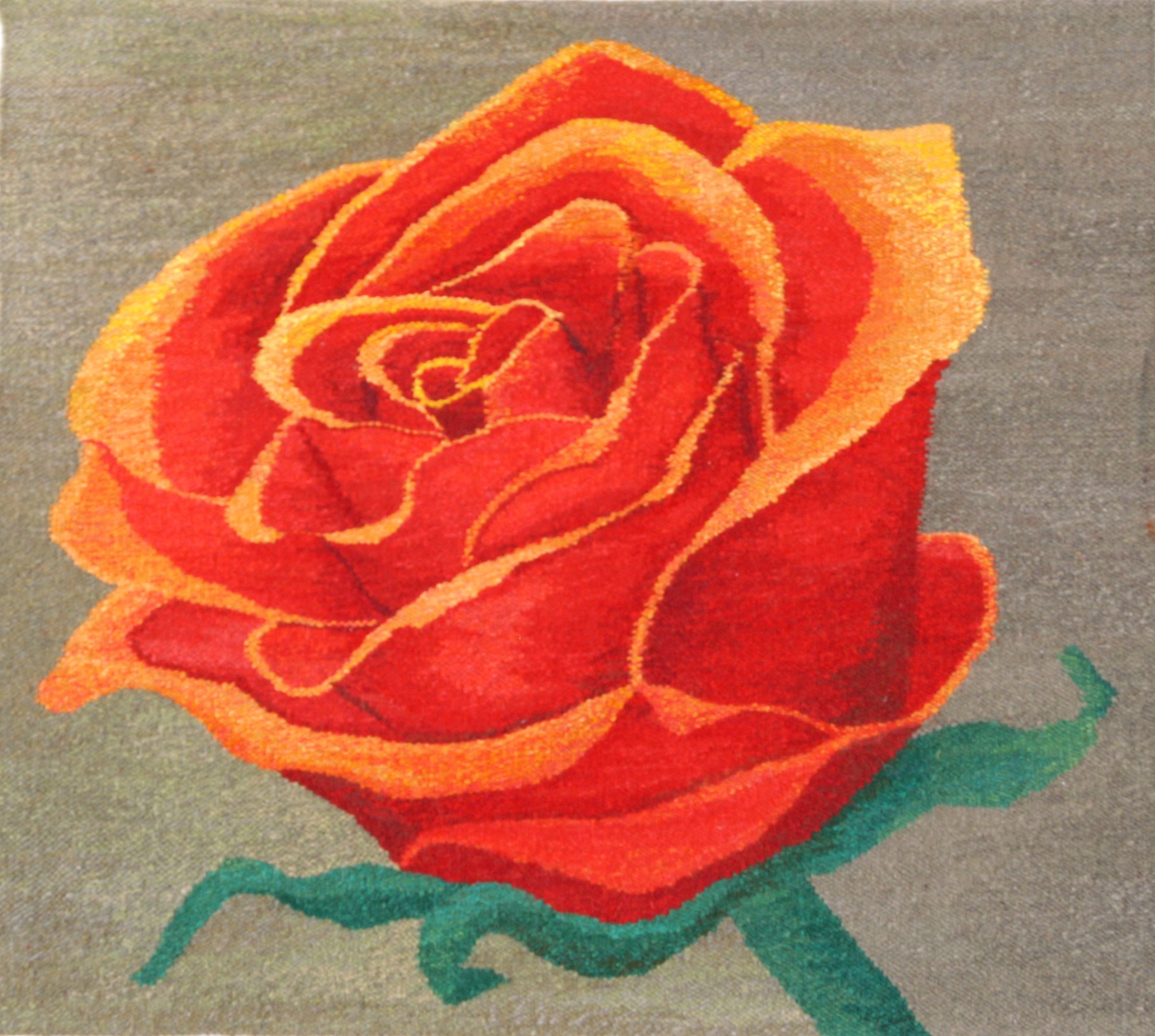 RÓŻA   CZERWONA                                                                 86 X 98
Źródło: zbiory własne
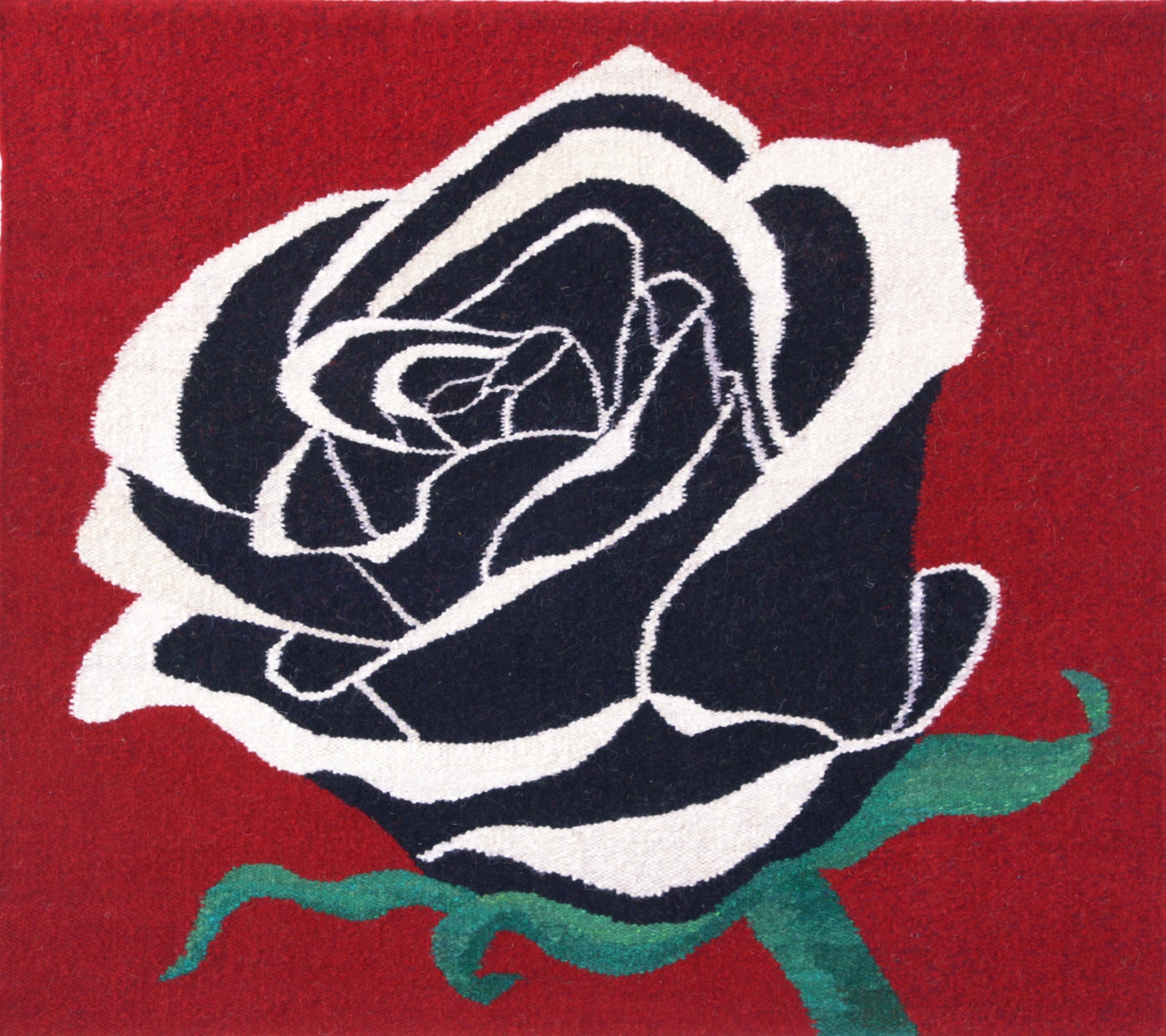 RÓŻA  CZARNA                                                                       88 X 99
Źródło: zbiory własne
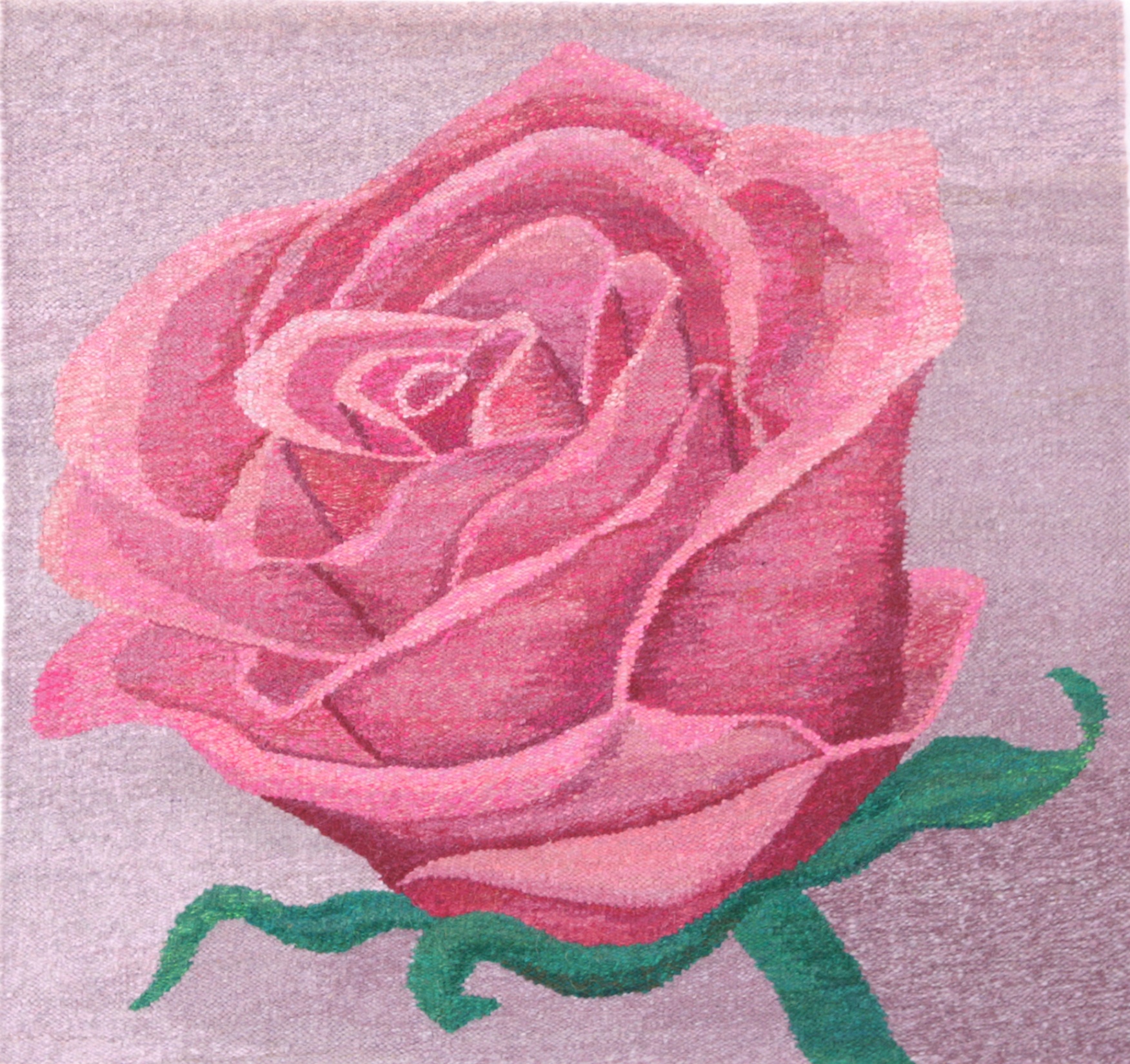 RÓŻA  RÓŻOWA                                                                 88  X 93
Źródło: zbiory własne
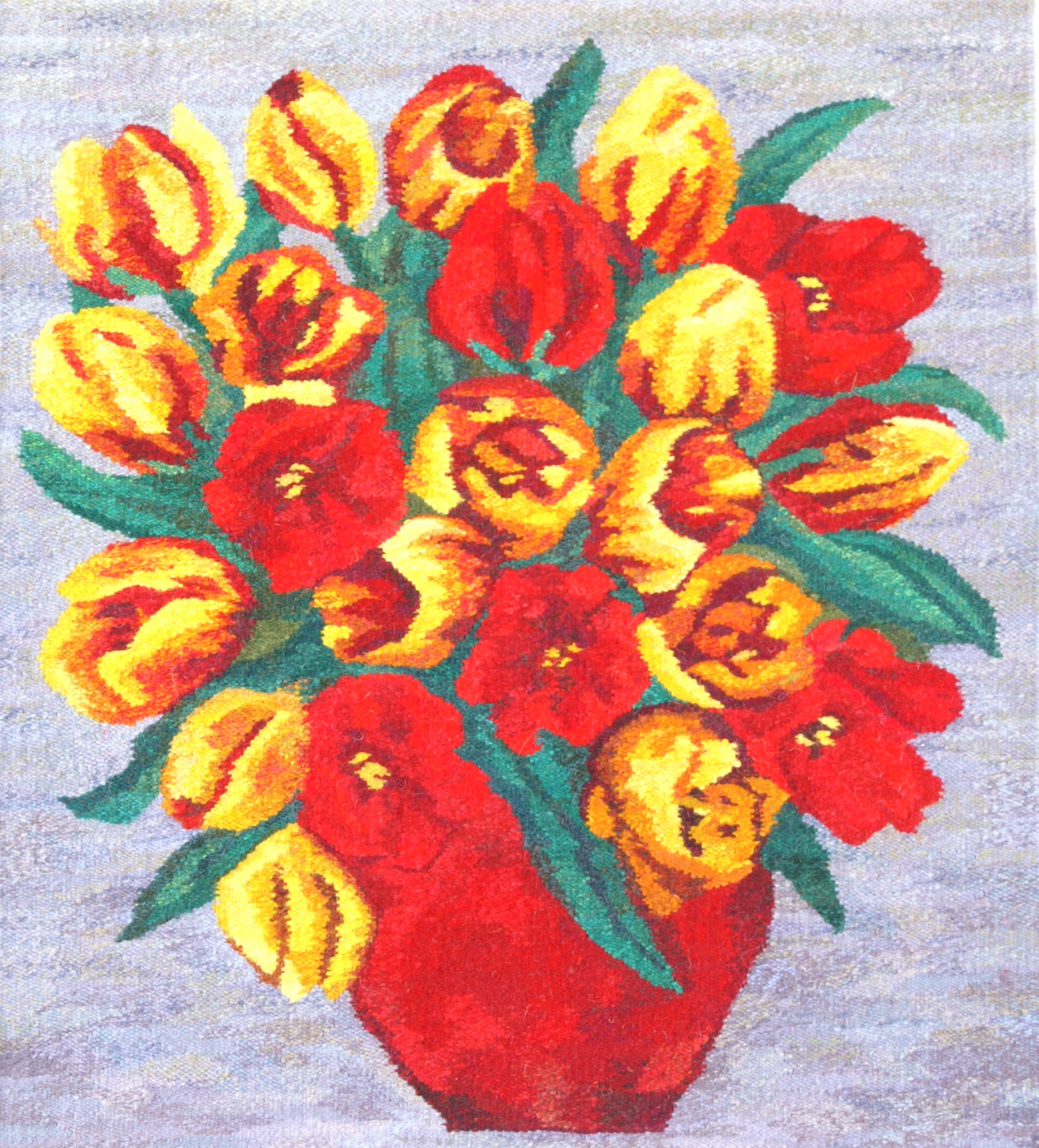 KWIATY                                                                   97 X 87
Źródło: zbiory własne
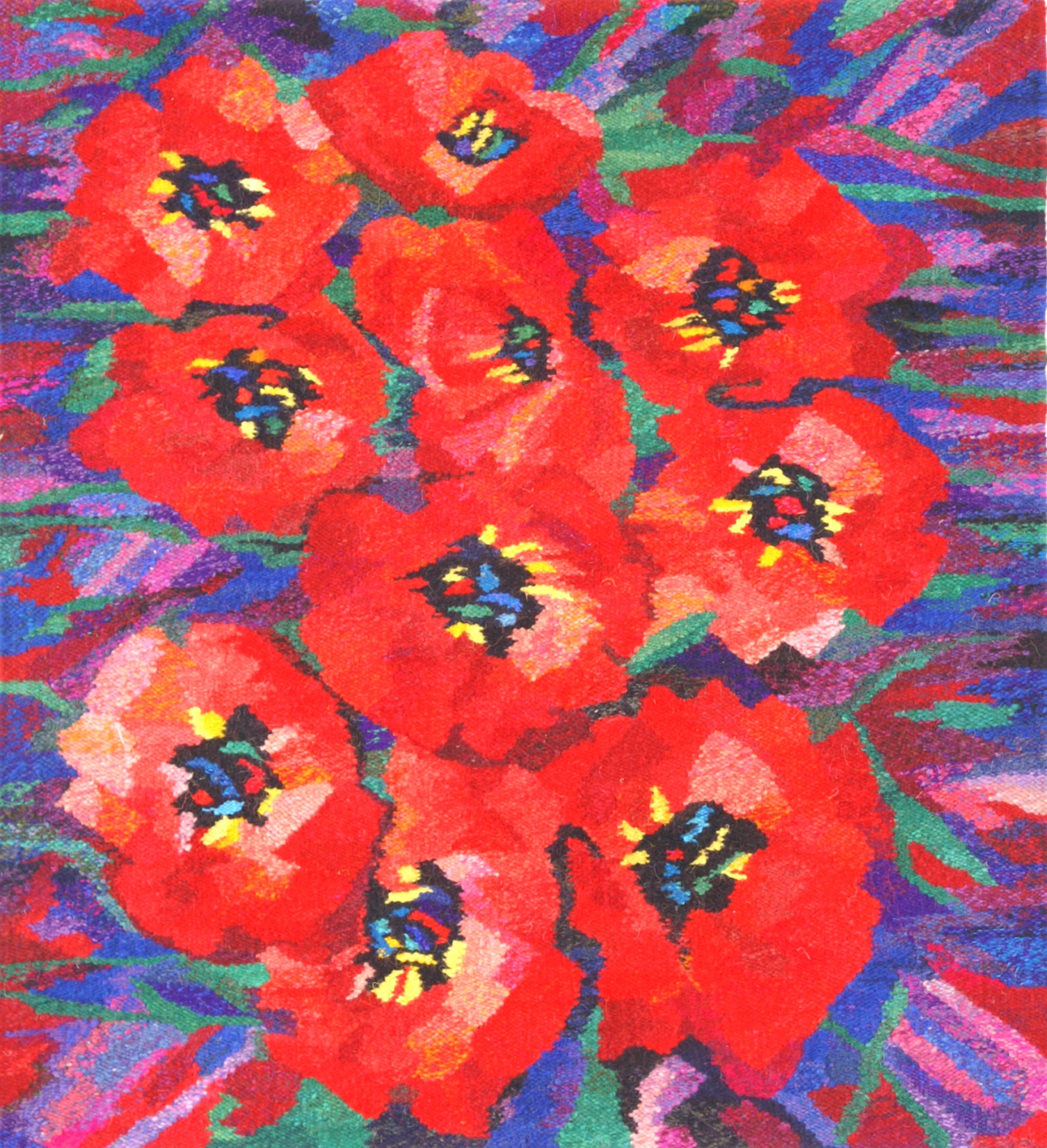 KWIATY                                                                95 X 87
Źródło: zbiory własne
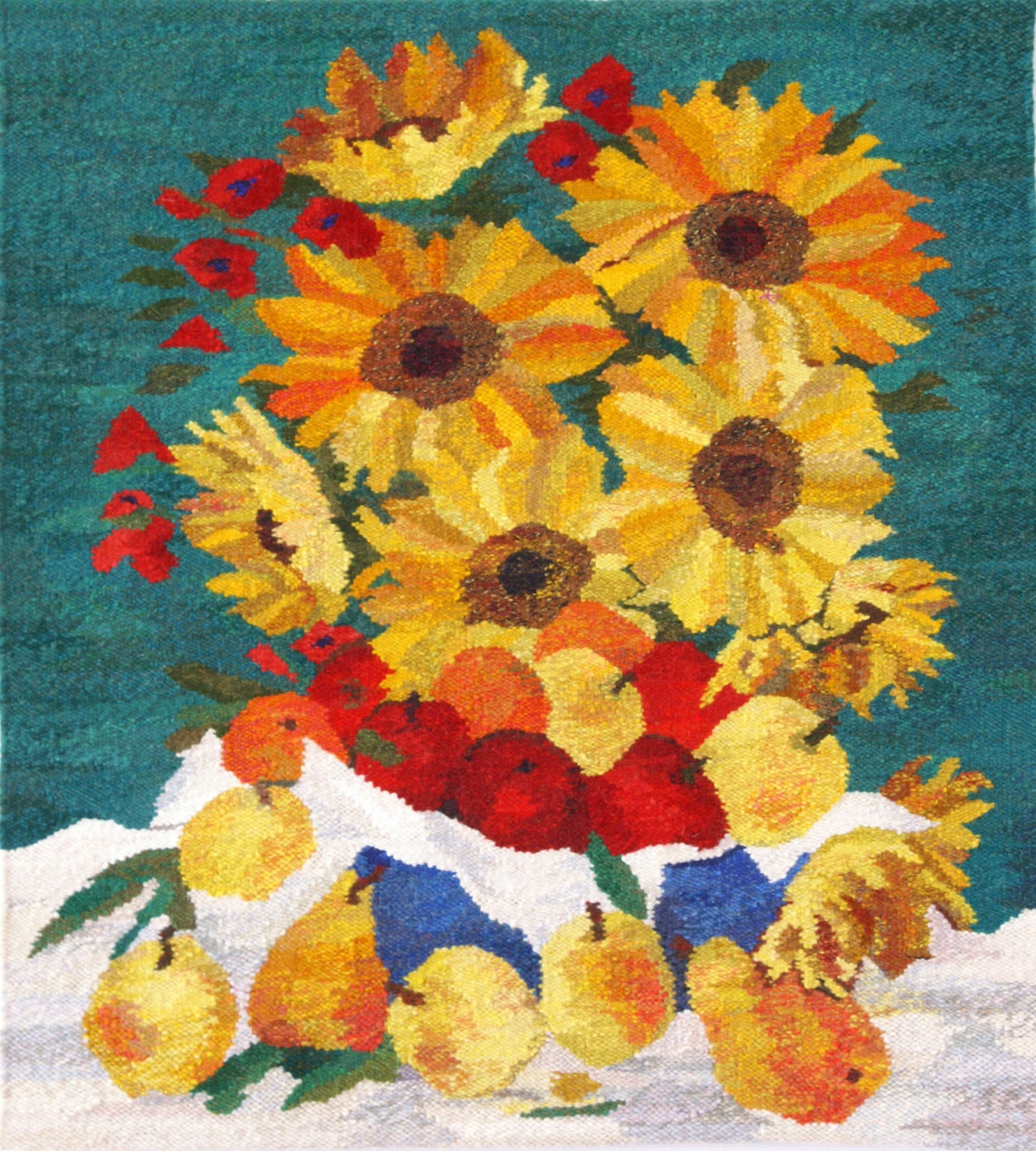 KWIATY                                                                95 X 86
Źródło: zbiory własne
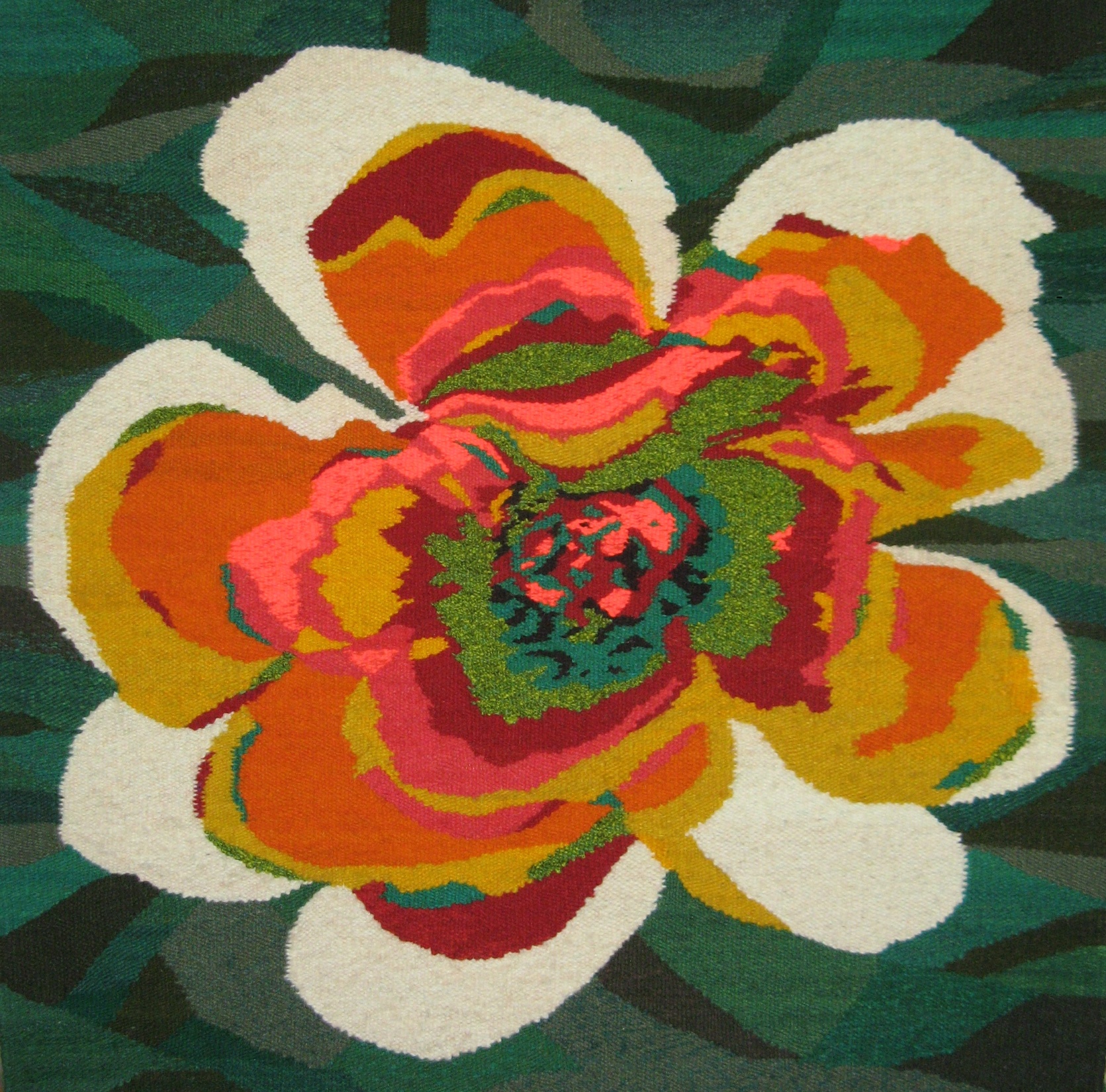 KWIAT                                                       90 X 90
Źródło: zbiory własne
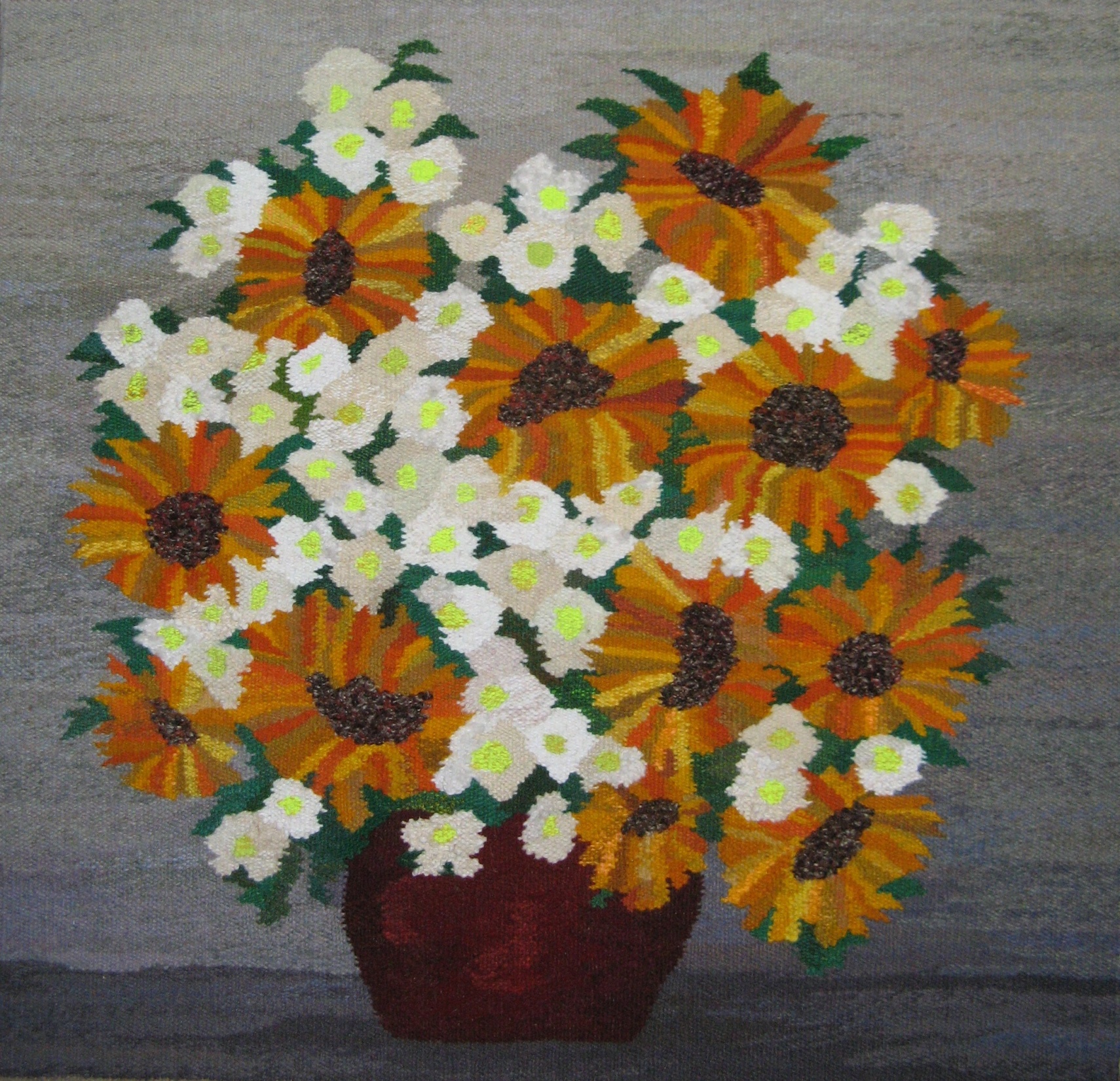 KWIATY                                                         86 X 91
Źródło: zbiory własne
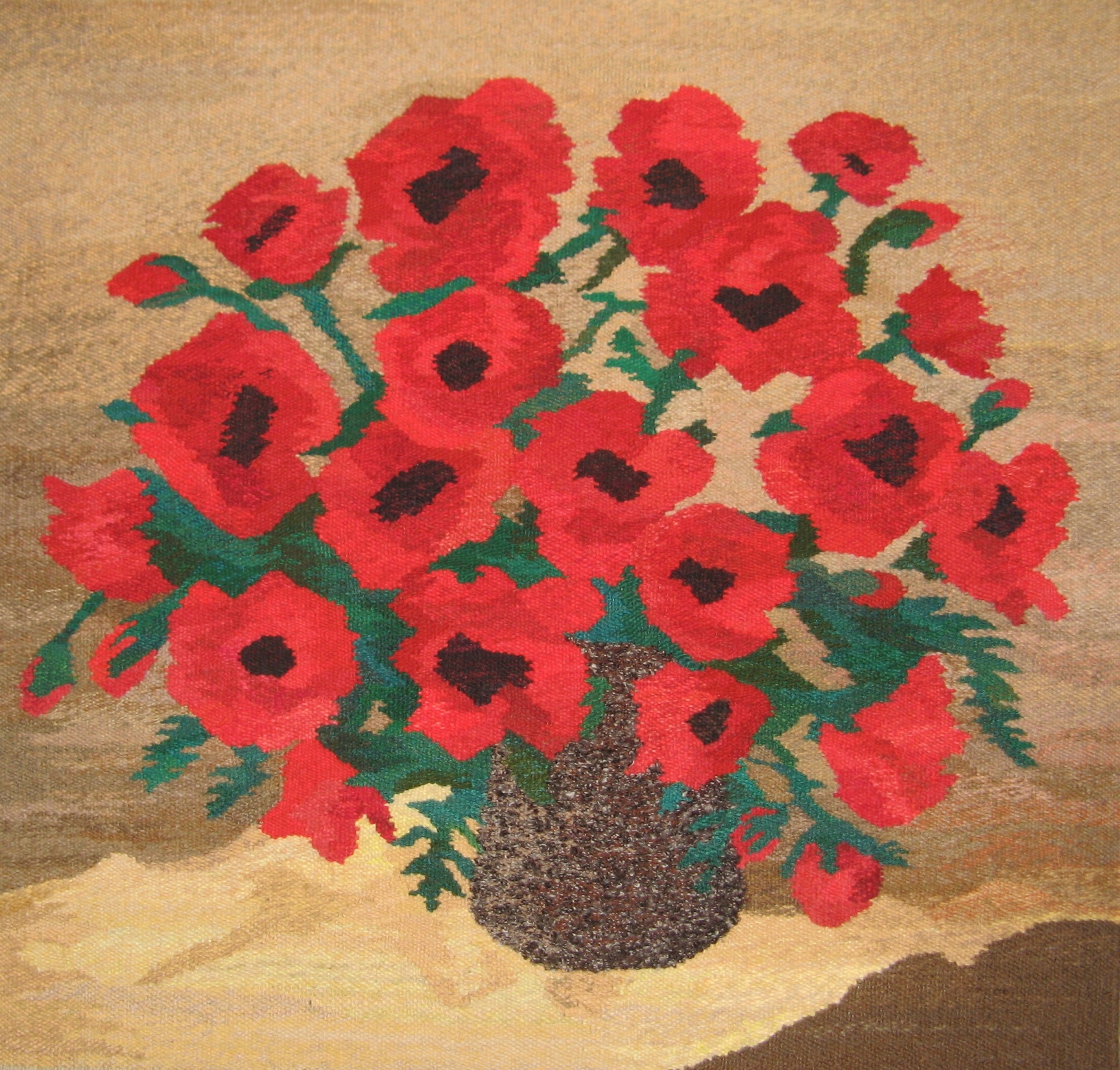 KWIATY                                                         88 X 92
Źródło: zbiory własne
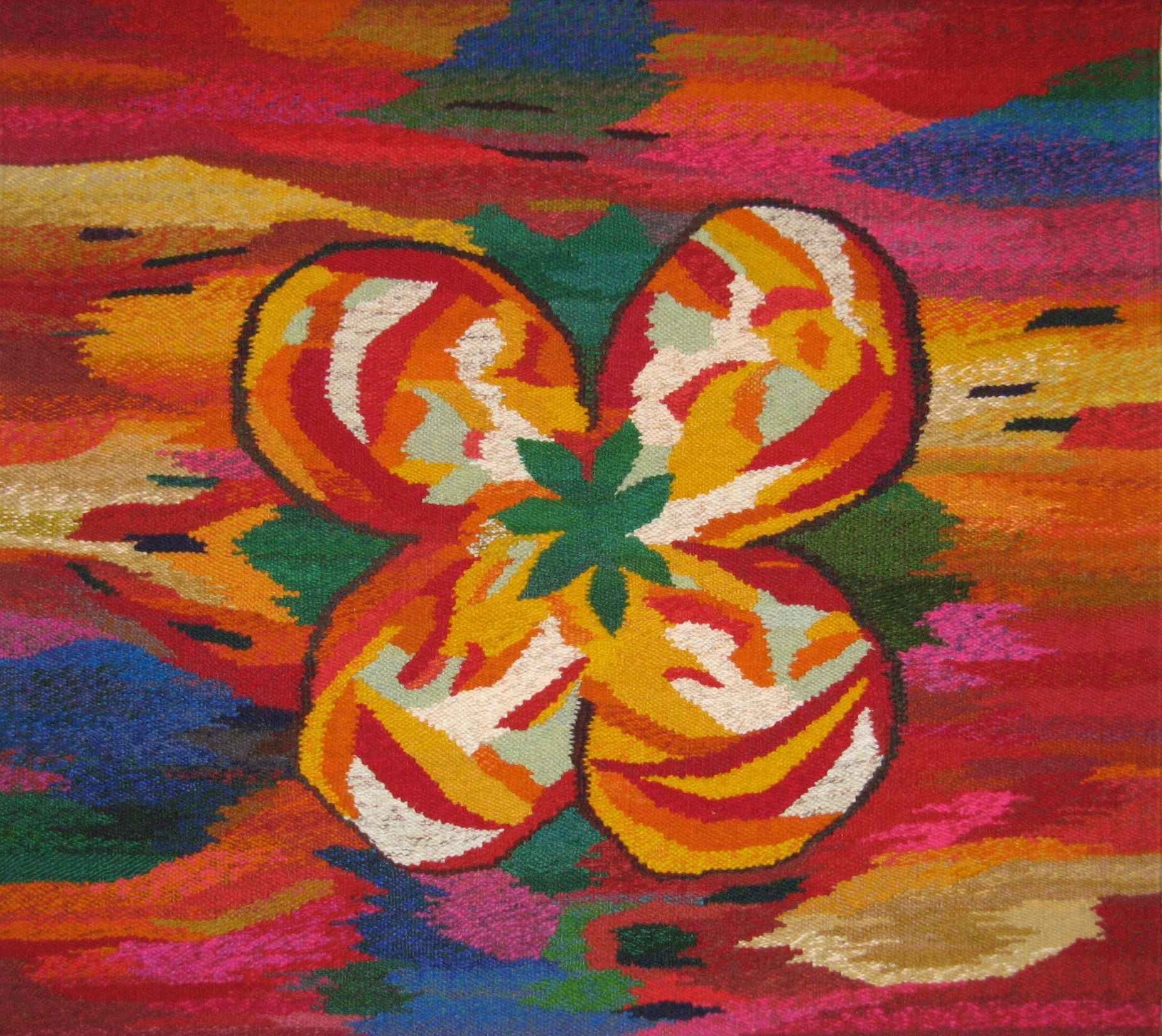 KWIAT                                                                  85 X 95
Źródło: zbiory własne
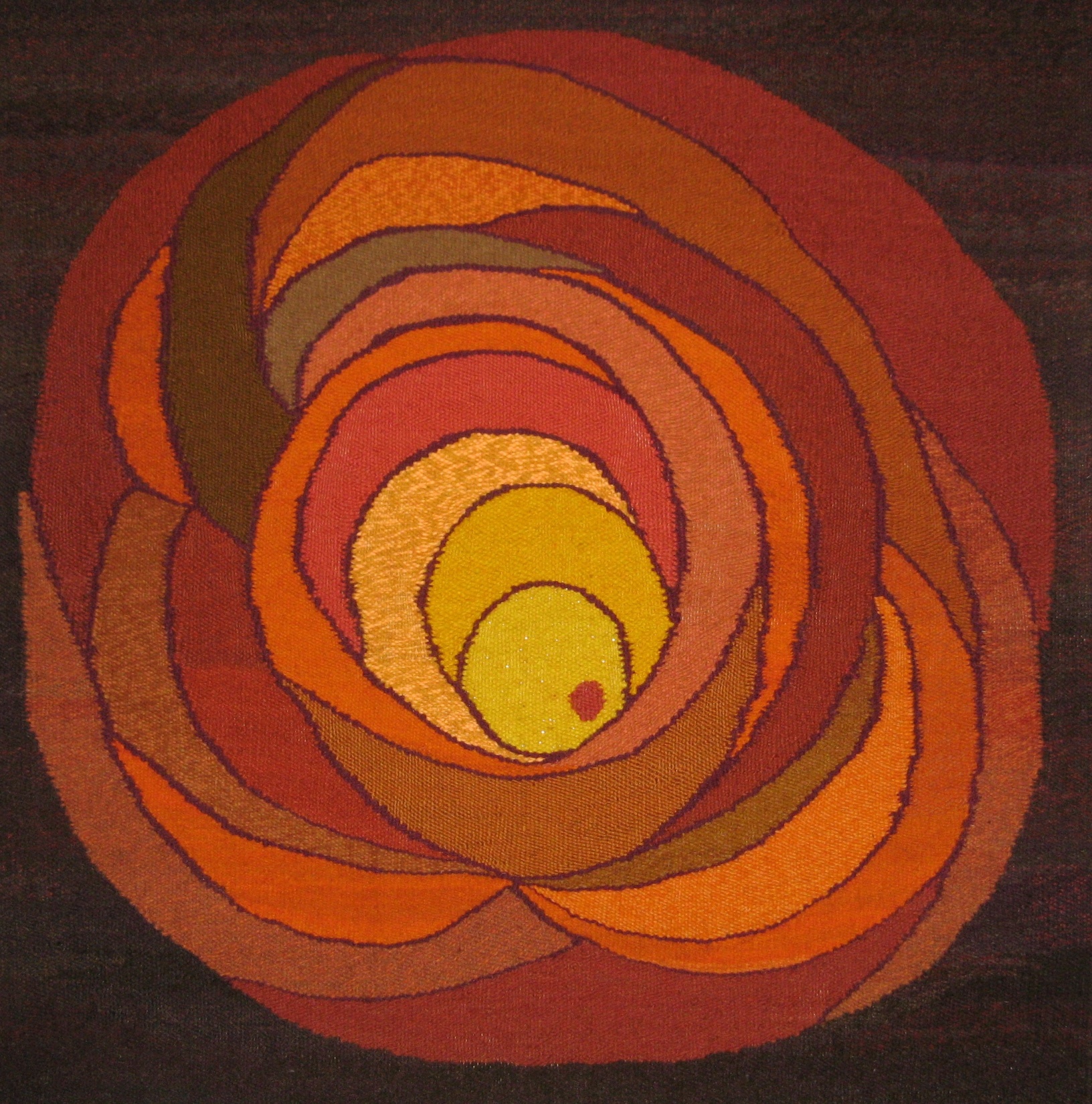 KWIAT                                                      93 X 95
Źródło: zbiory własne
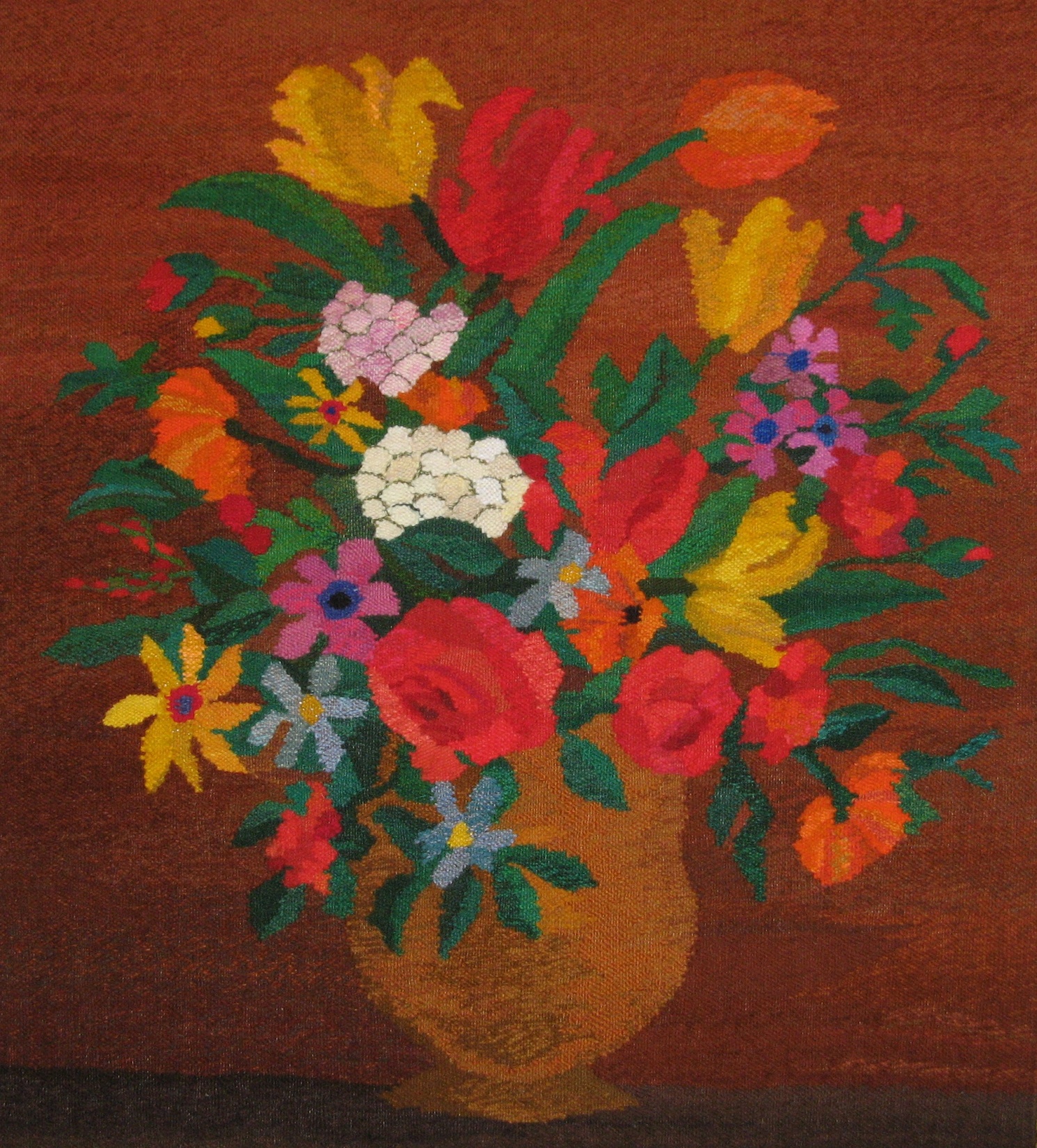 KWIATY                                            90 X 84
Źródło: zbiory własne
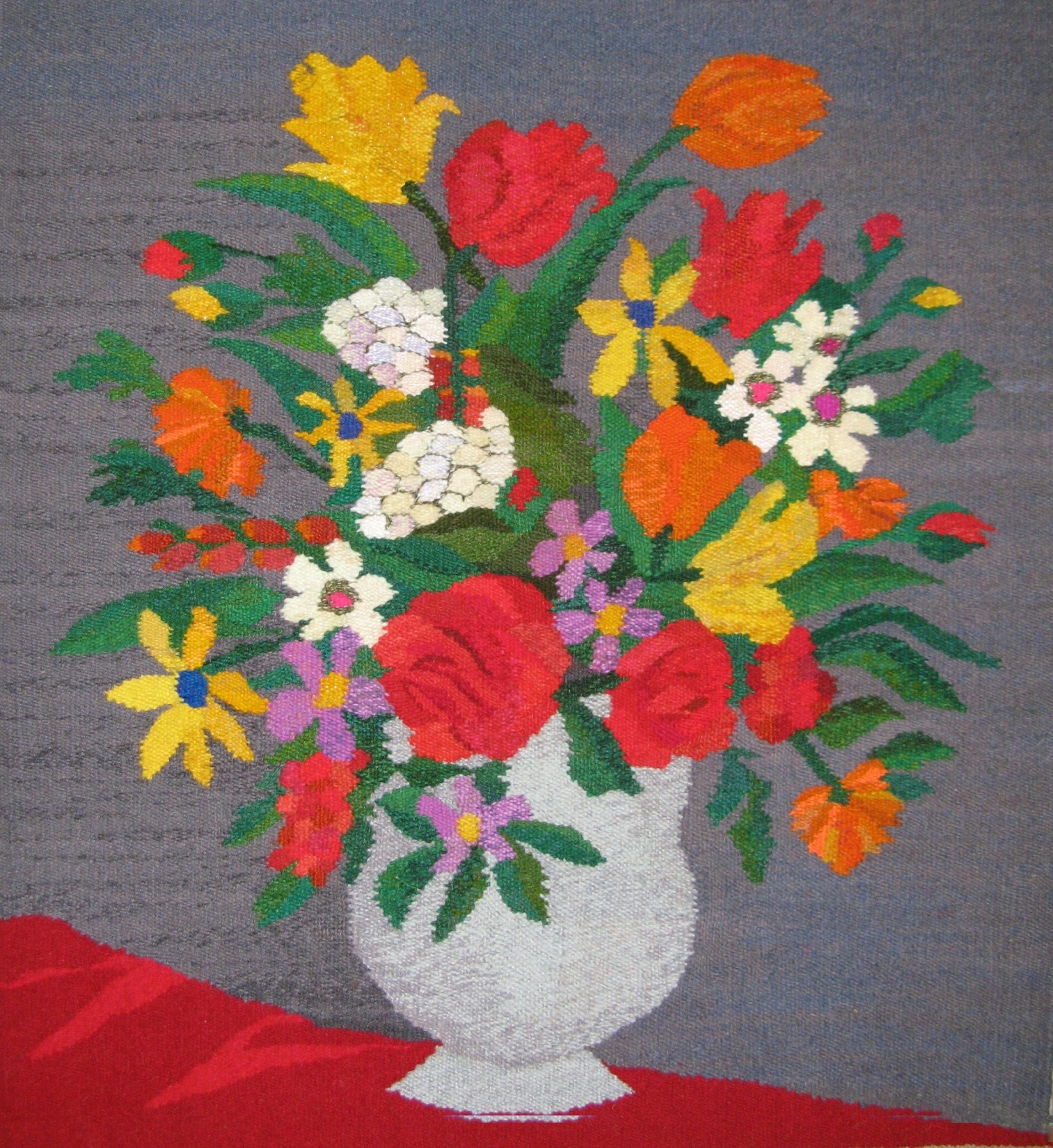 KWIATY                                            90 X 86
Źródło: zbiory własne
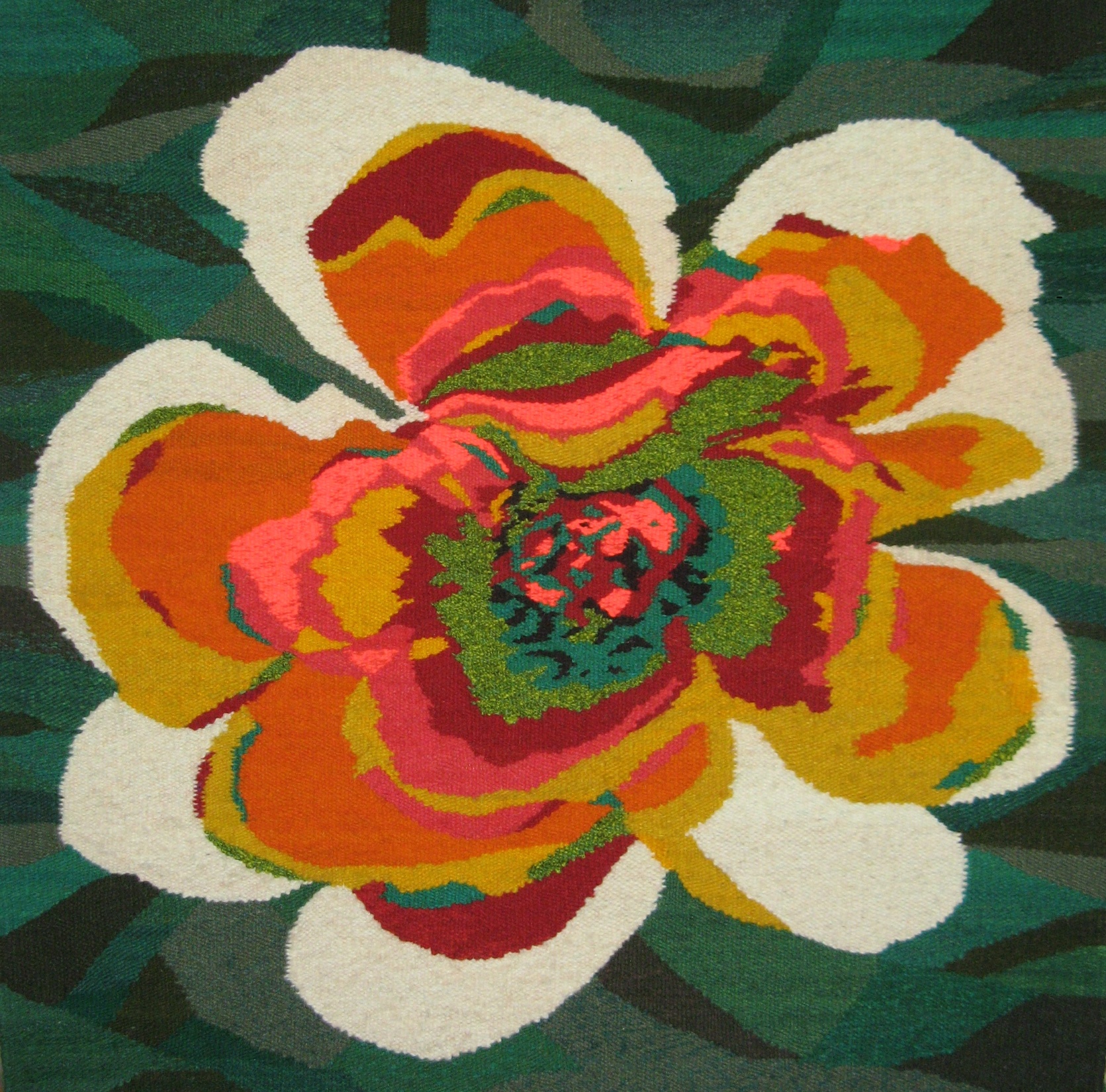 KWIAT                                                       90 X 90
Źródło: zbiory własne
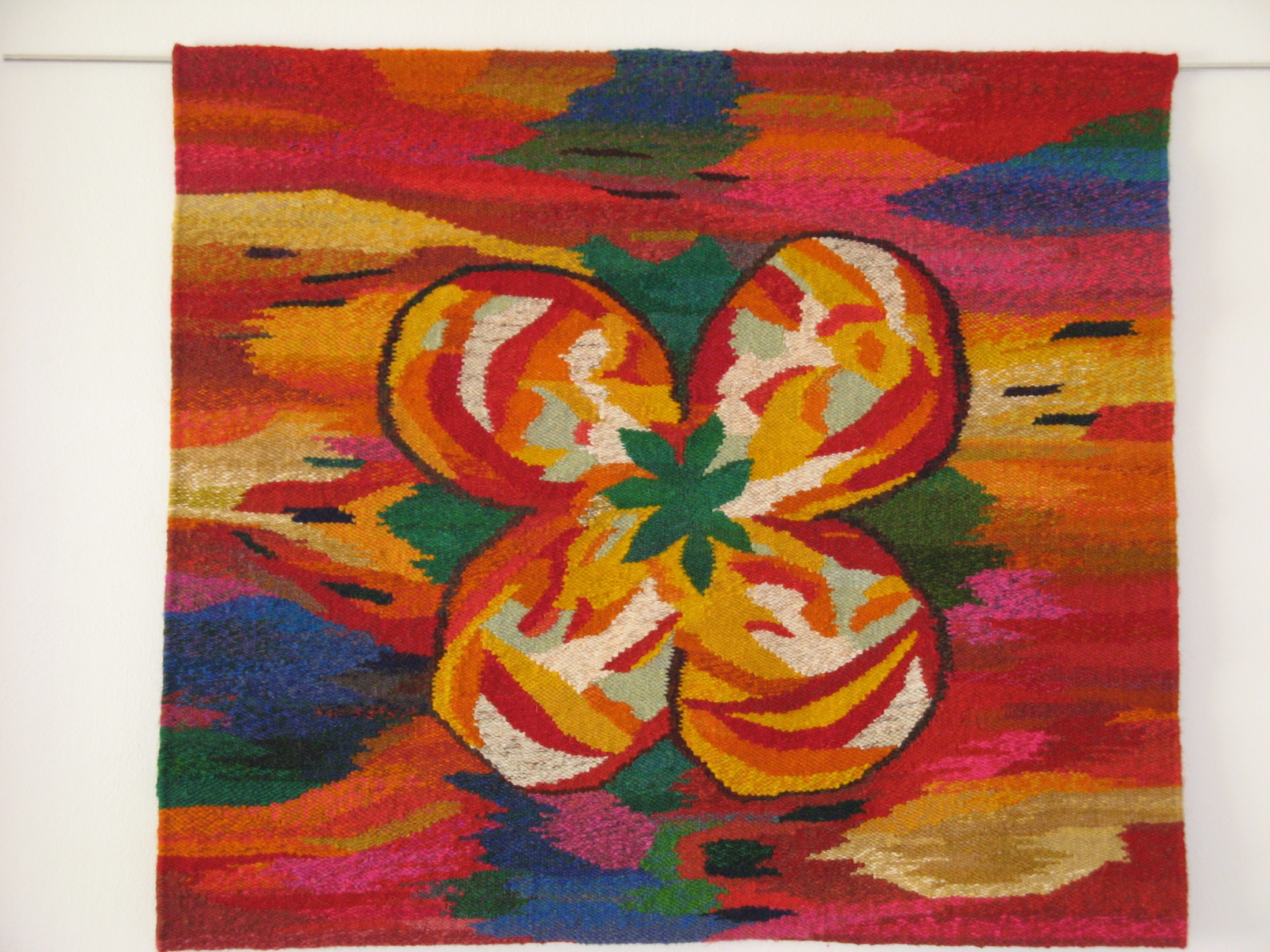 KWIAT                                                               85 X 95
Źródło: zbiory własne
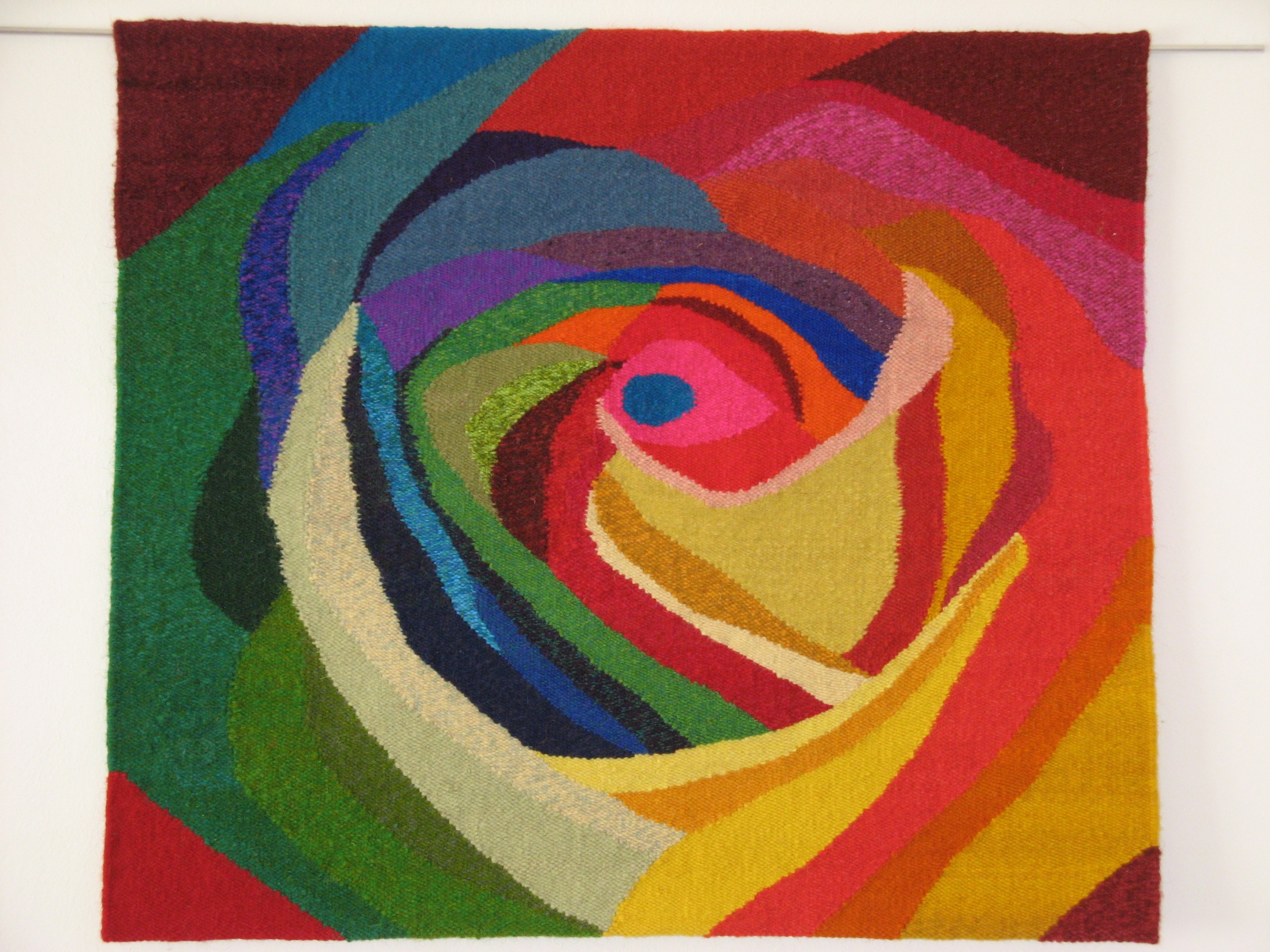 KWIAT                                                         84 X 95
Źródło: zbiory własne
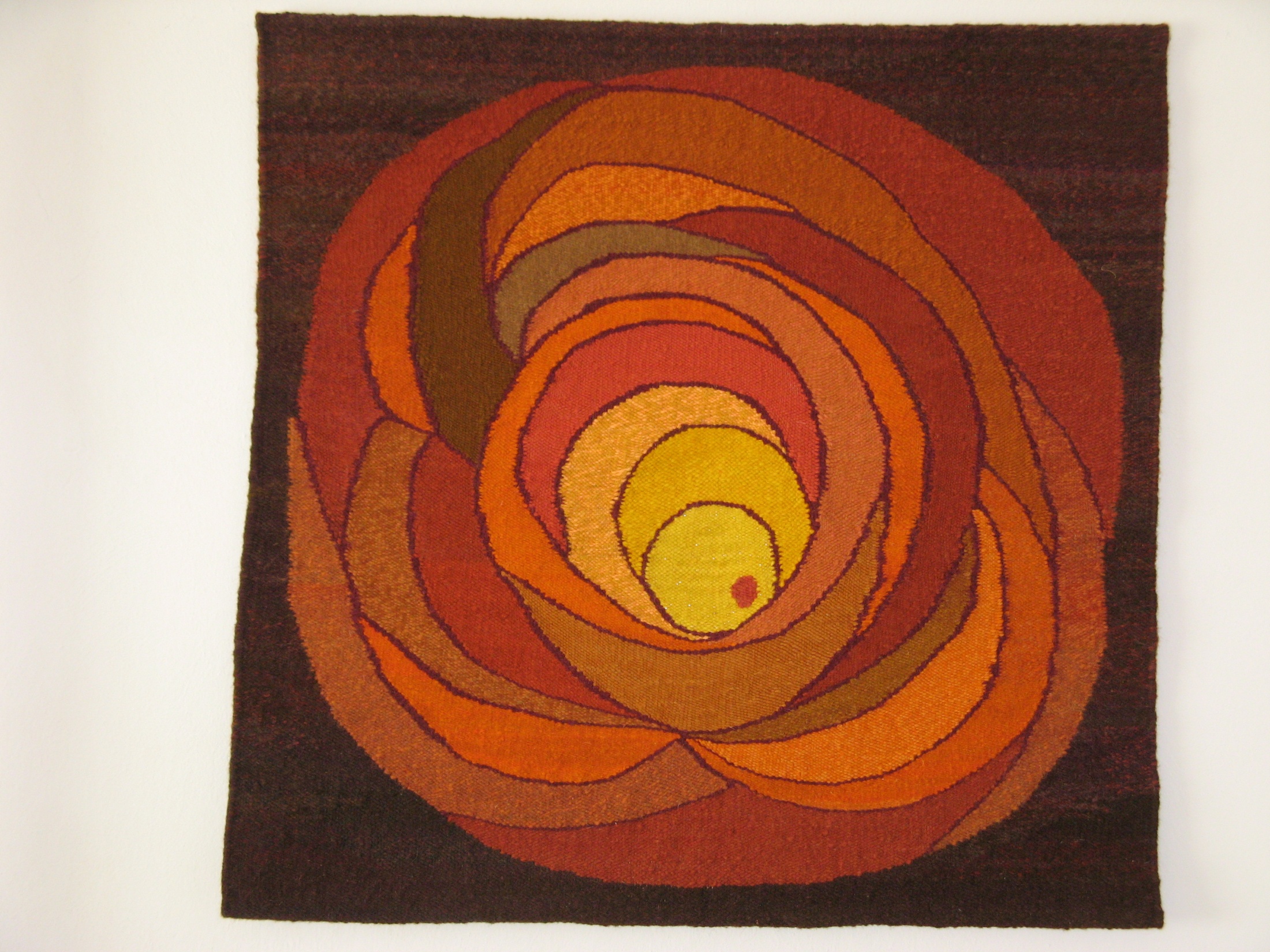 KWIAT                                                     93 X 95
Źródło: zbiory własne
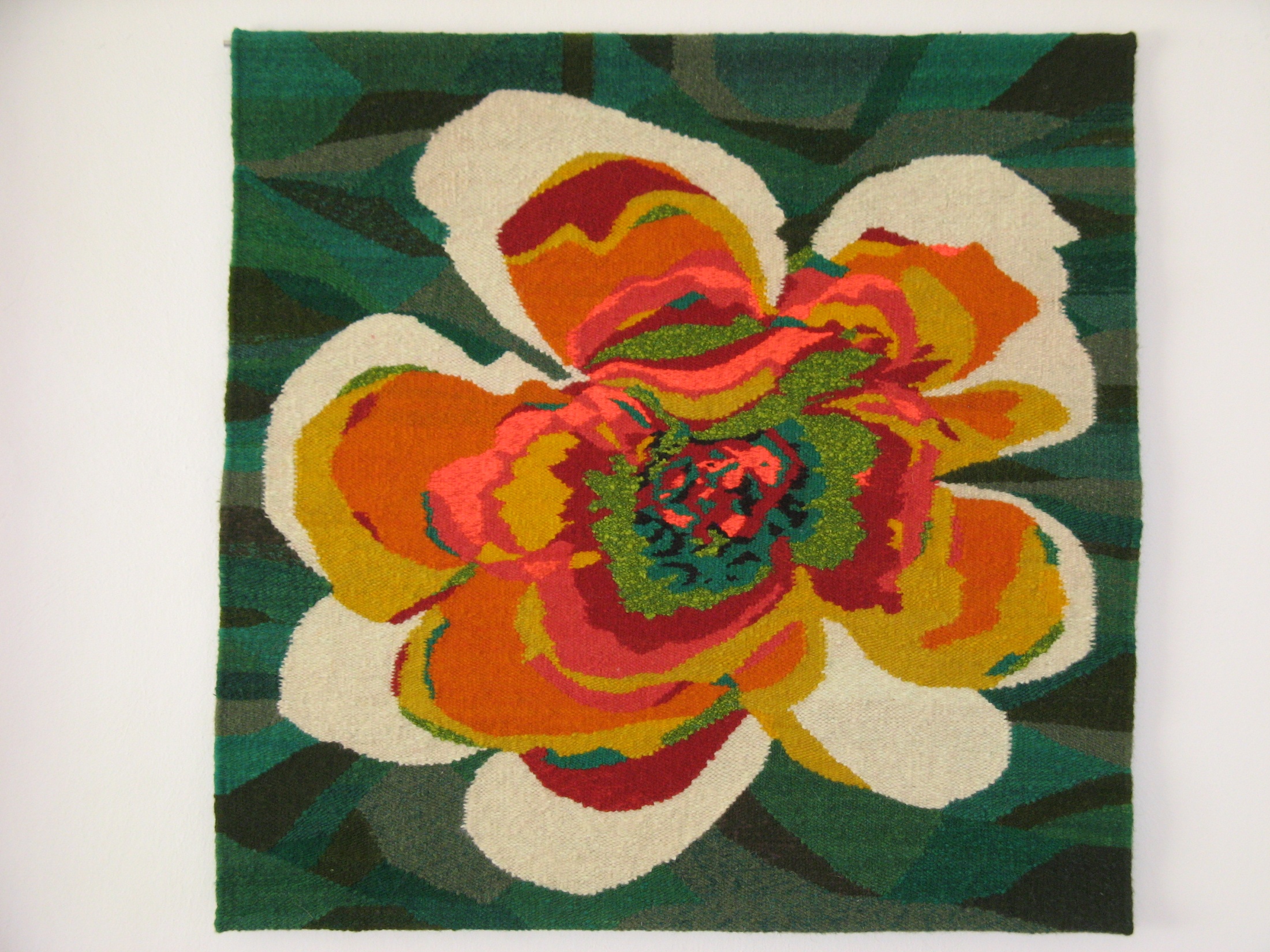 KWIAT                                                      90 X 90
Źródło: zbiory własne
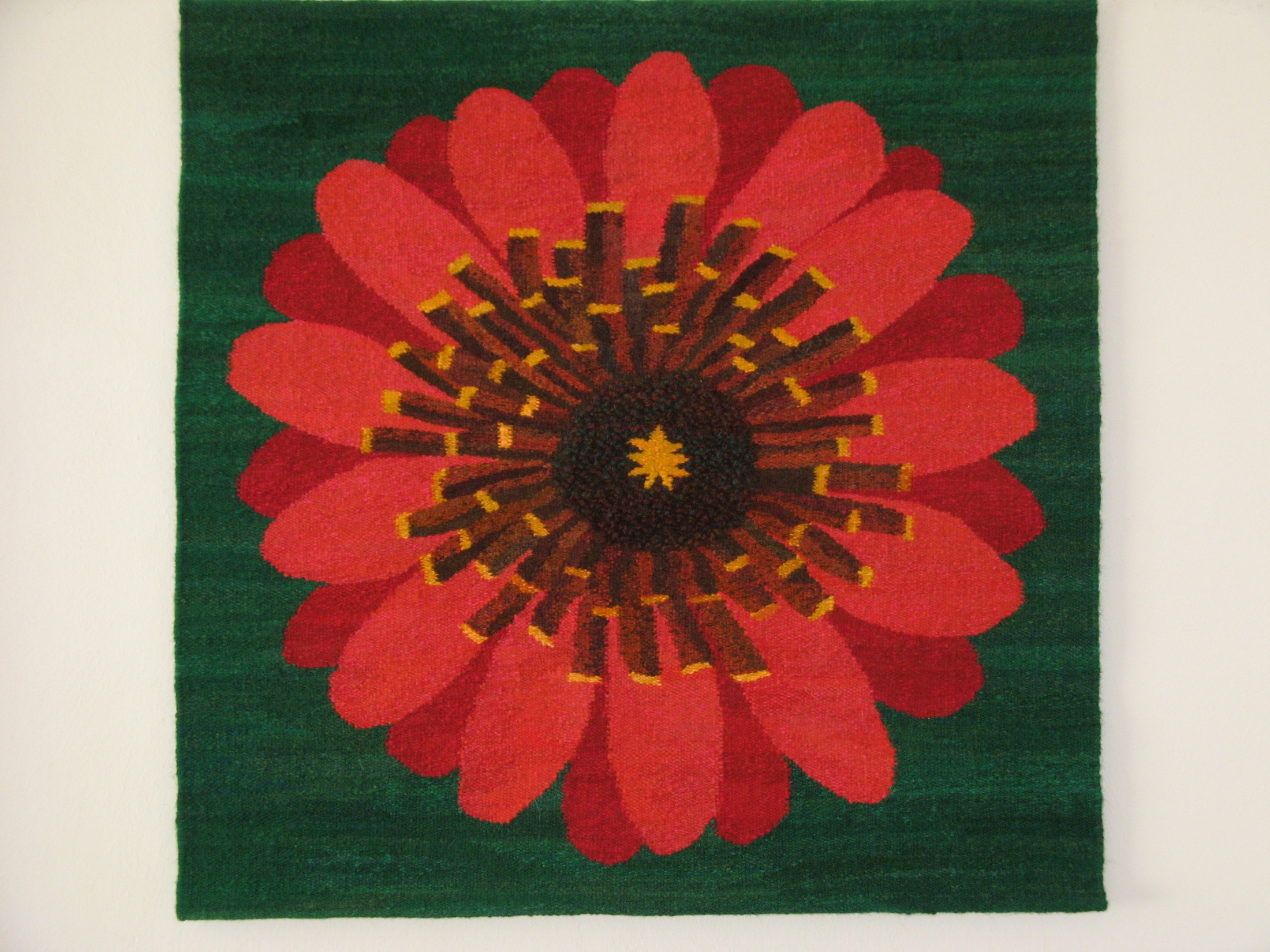 KWIAT                                                     91 X 91
Źródło: zbiory własne
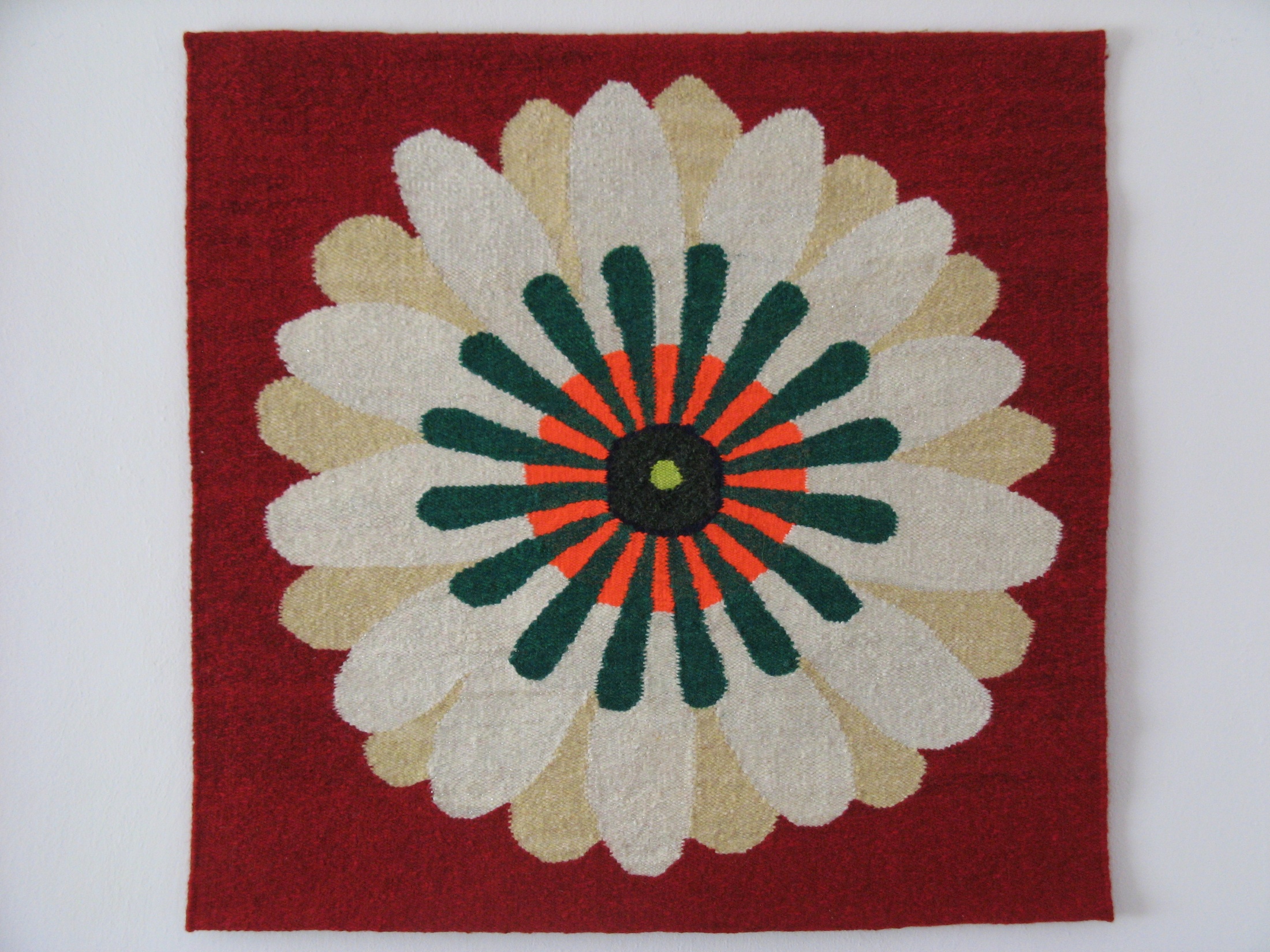 KWIAT                                                        90 X 92
Źródło: zbiory własne
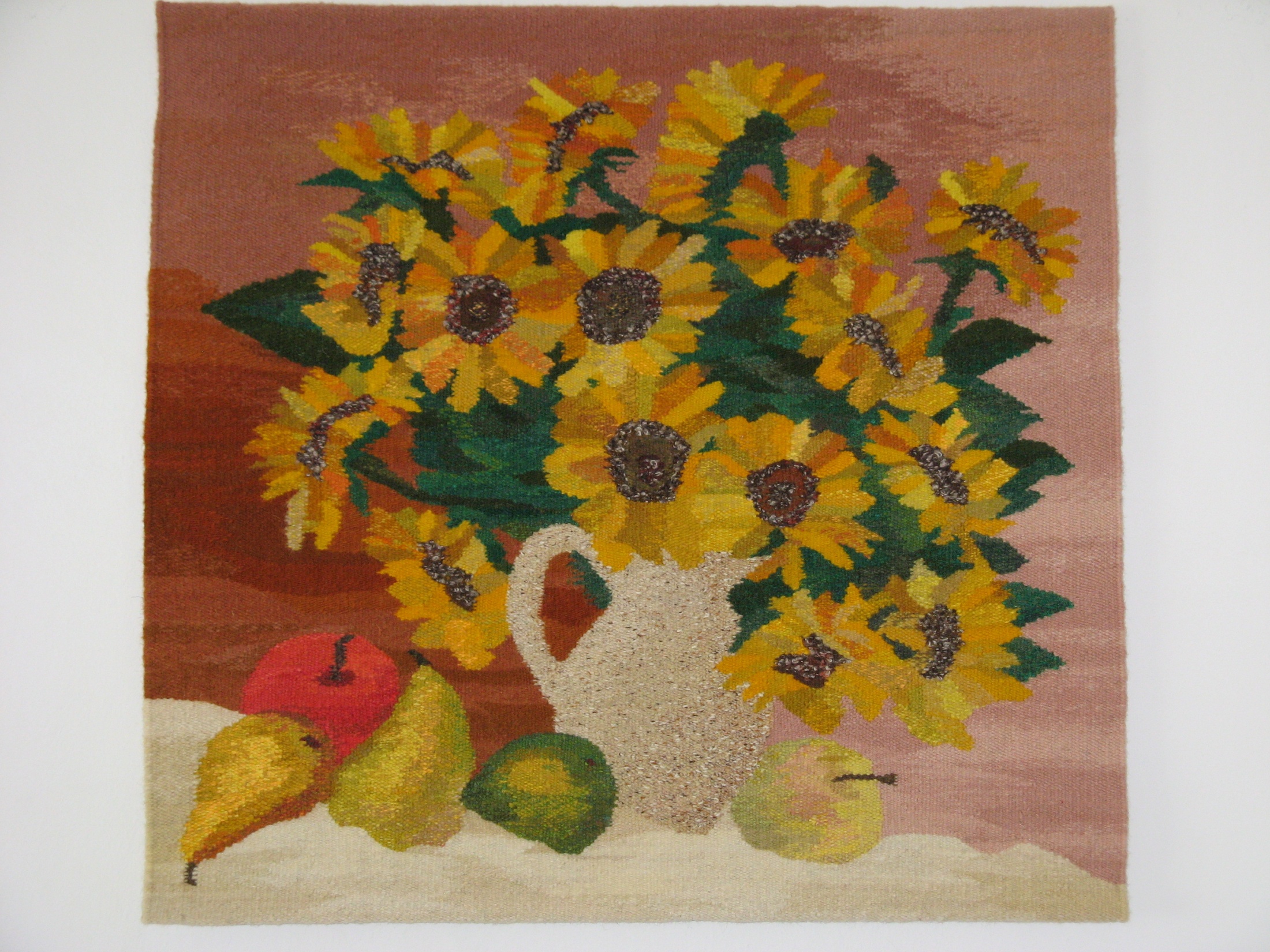 KWIATY                                                       88 X 93
Źródło: zbiory własne
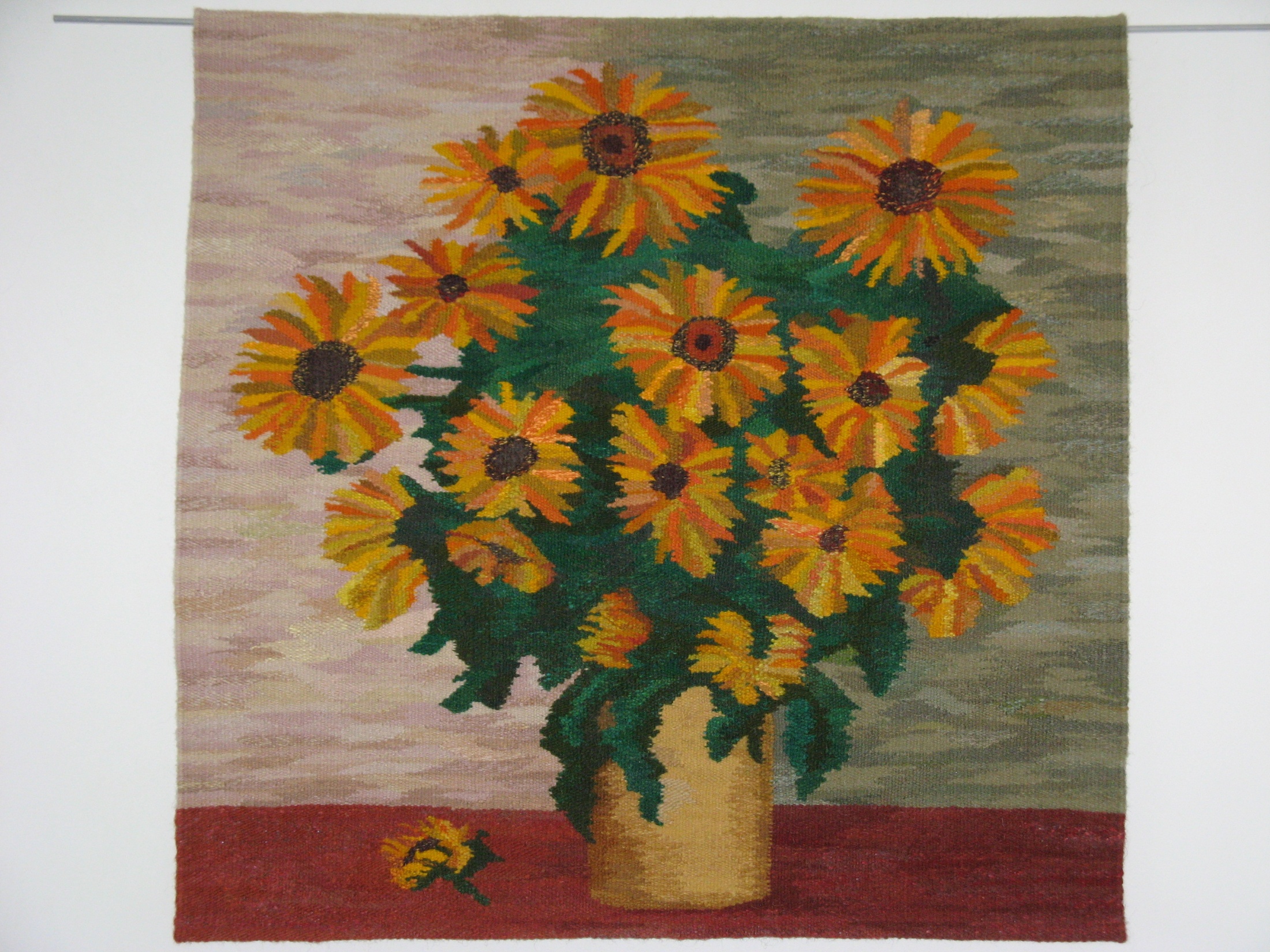 KWIATY                                                     91 X 92
Źródło: zbiory własne
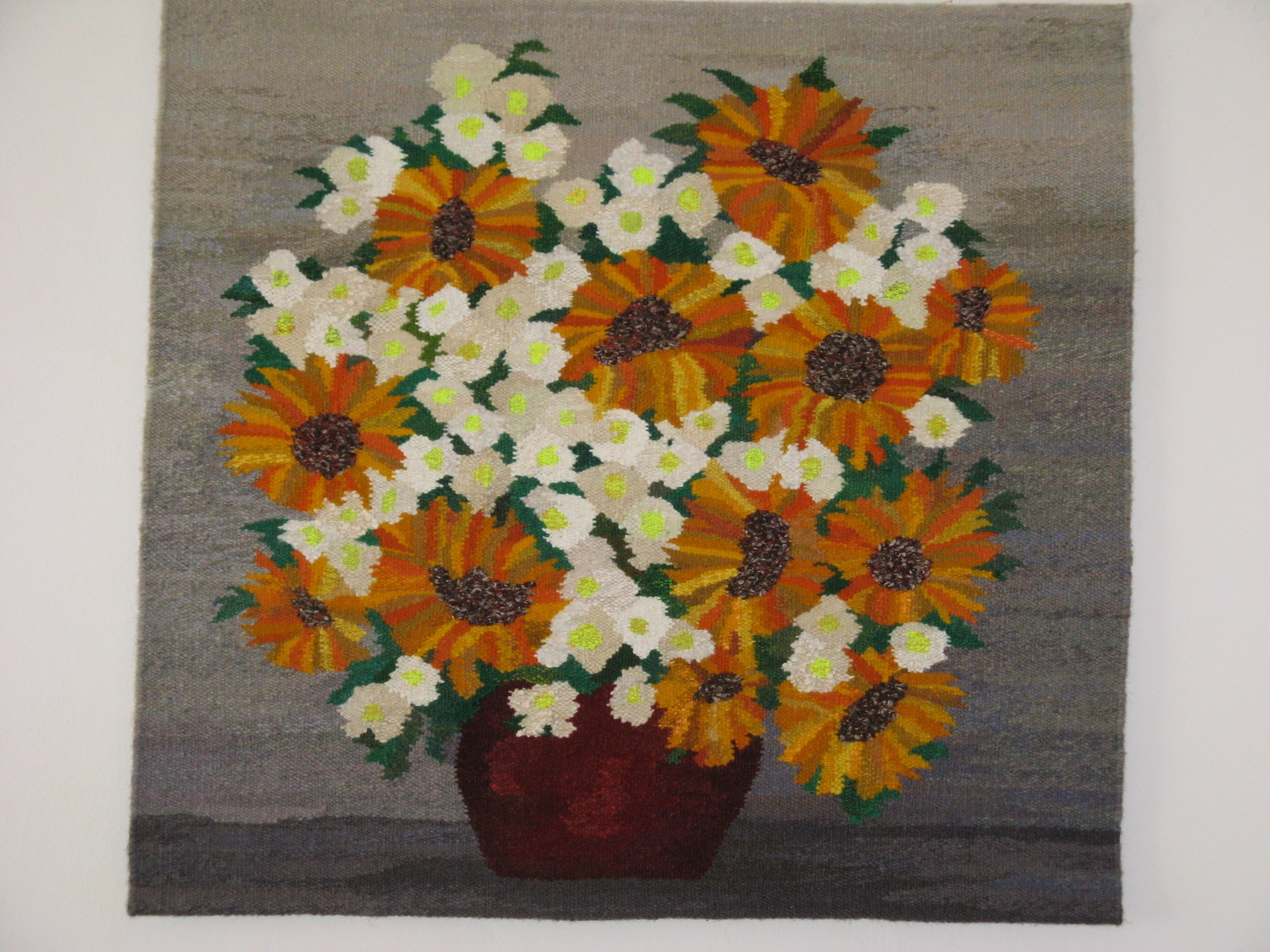 KWIATY                                                        86 X 91
Źródło: zbiory własne
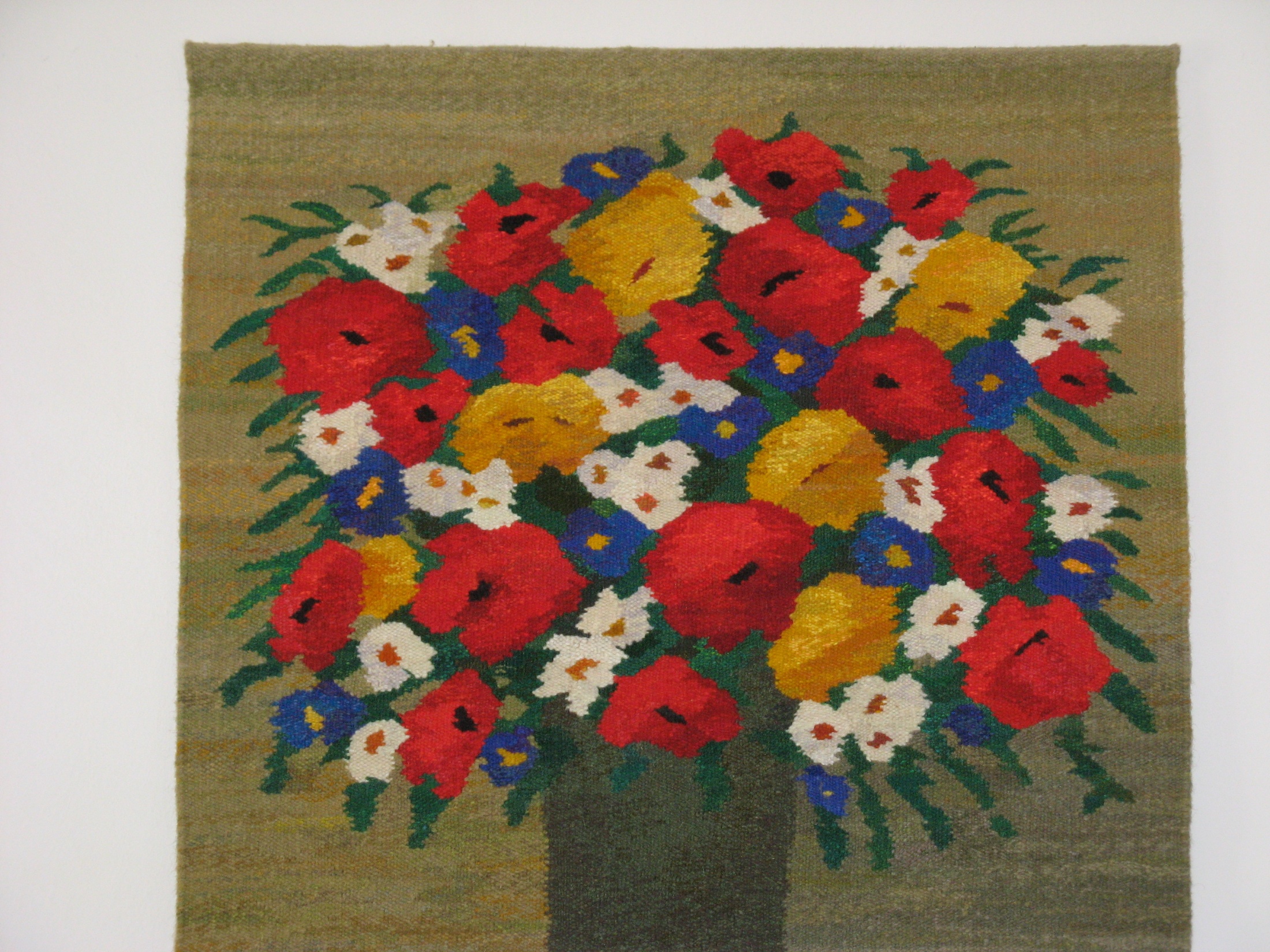 KWIATY                                                          84 X 92
Źródło: zbiory własne
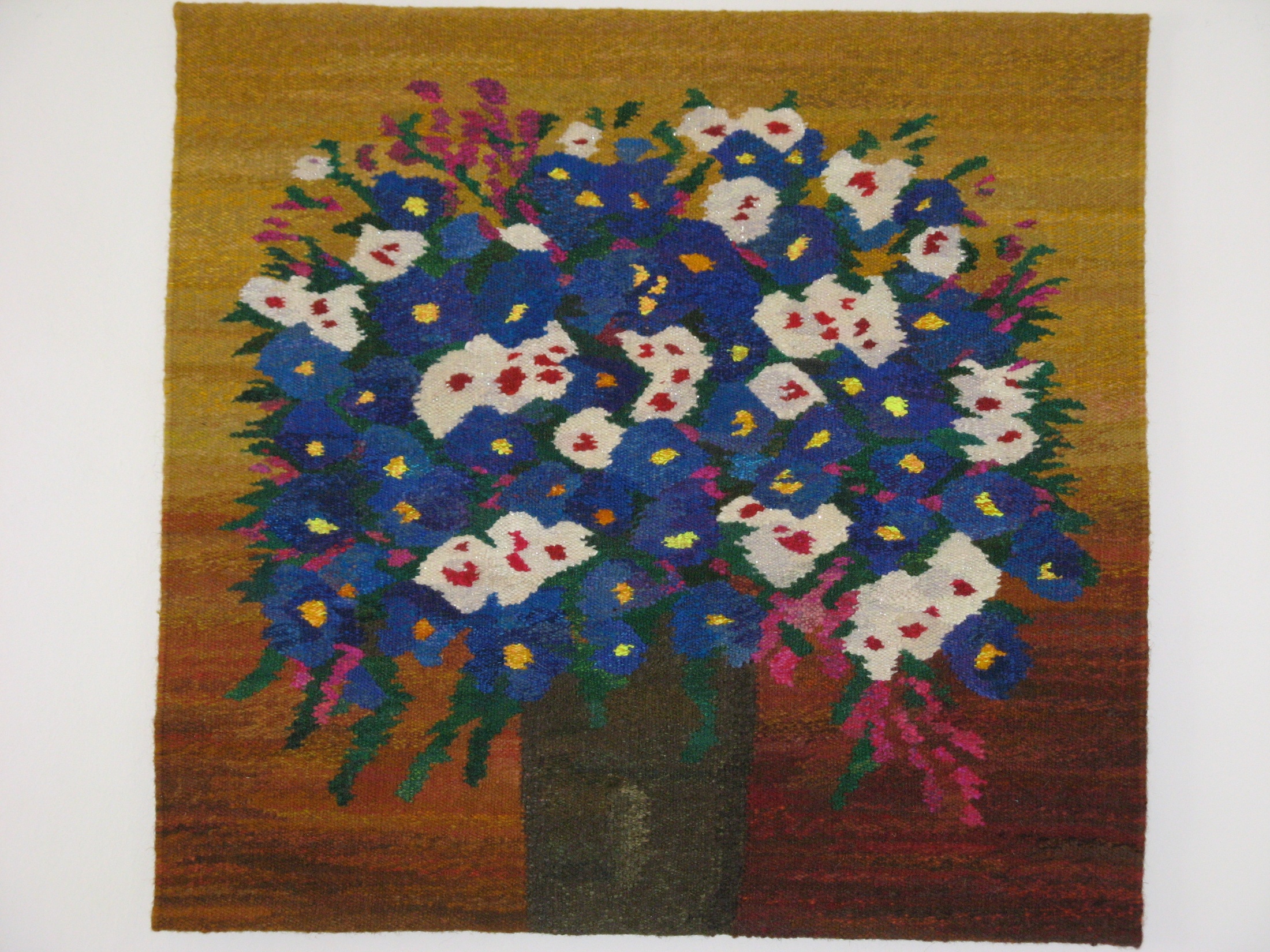 KWIATY                                                       87 X 92
Źródło: zbiory własne
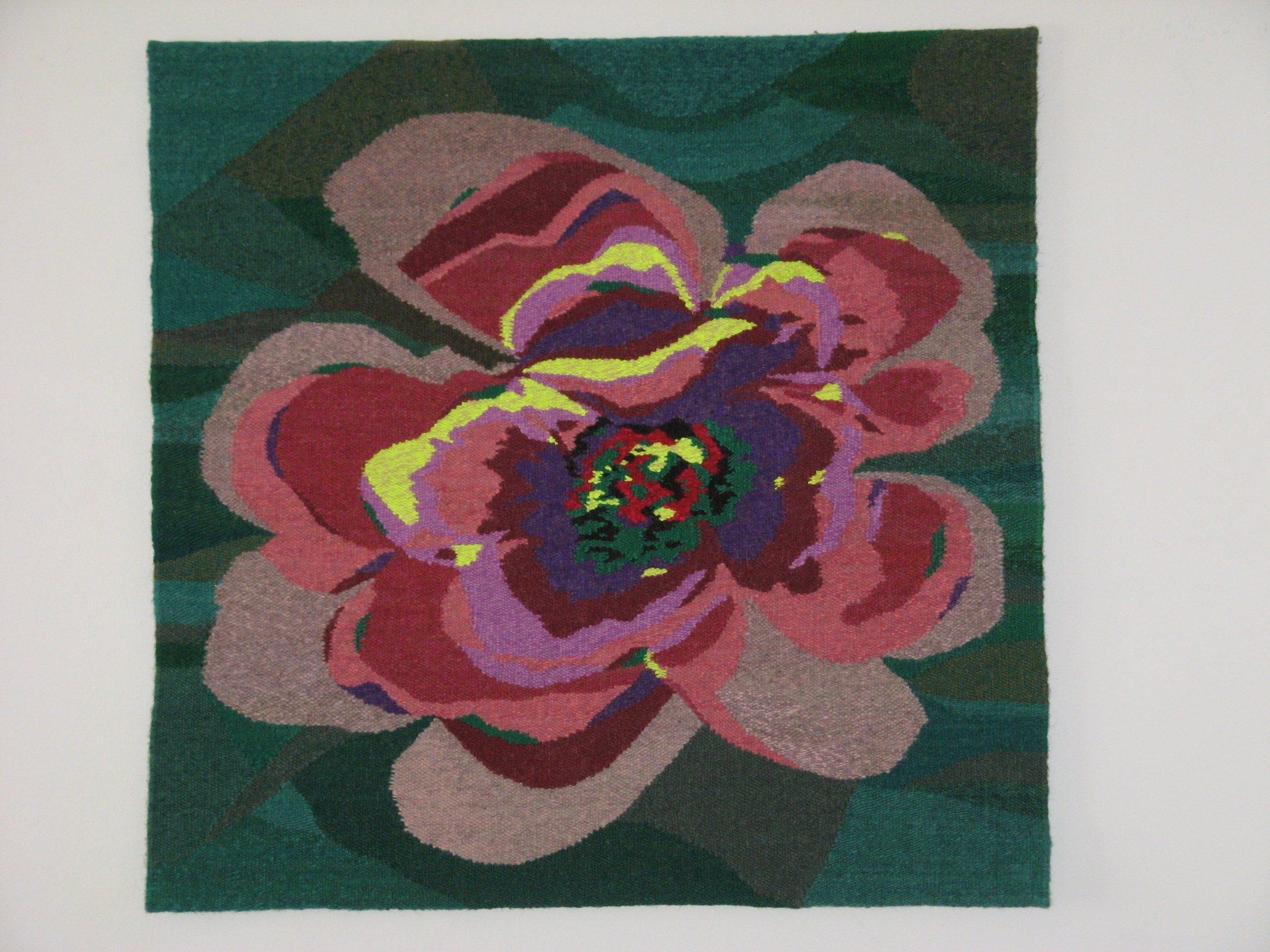 KWIAT                                                       90 X 91
Źródło: zbiory własne
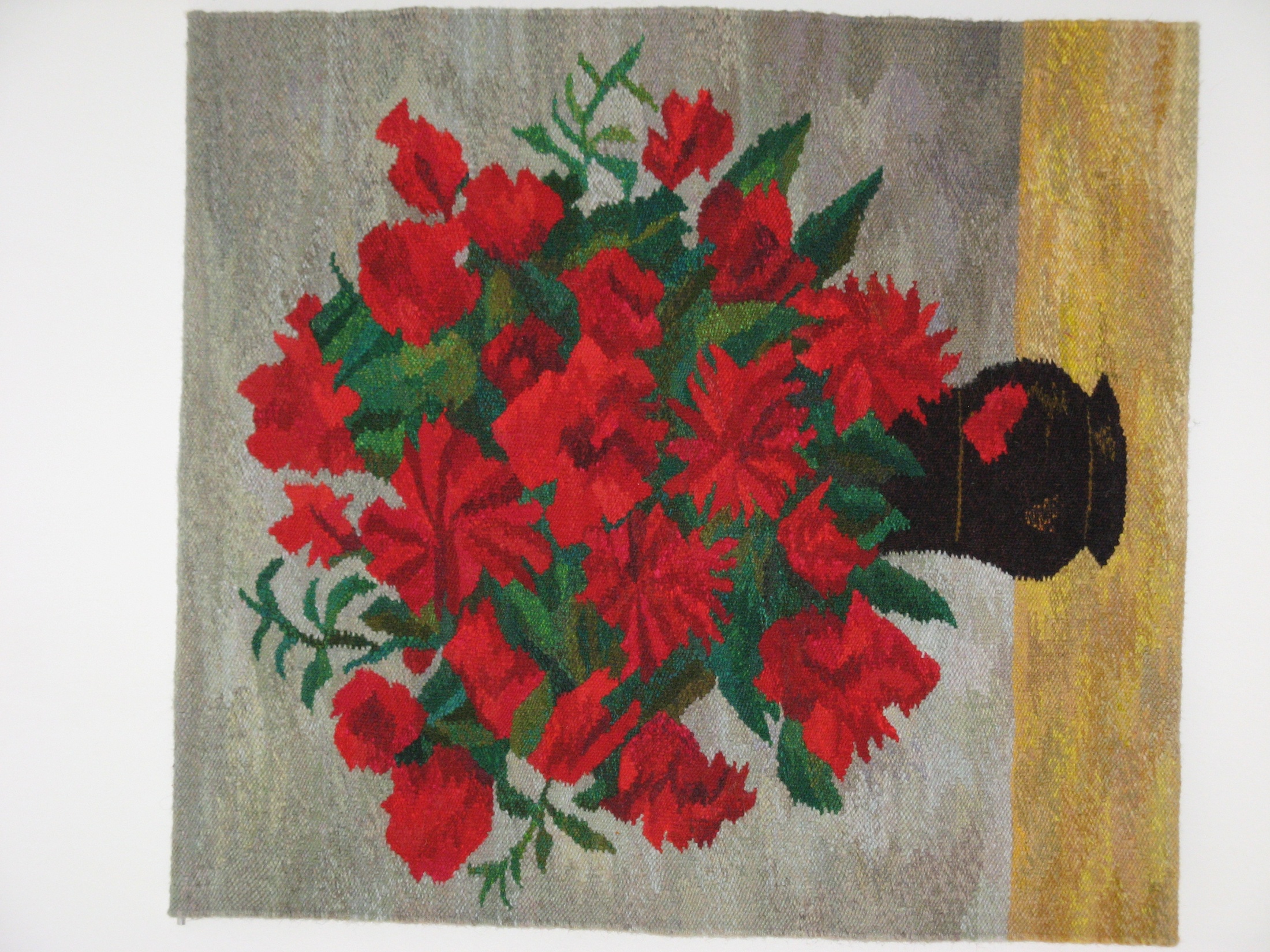 KWIATY                                            95 X 86
Źródło: zbiory własne
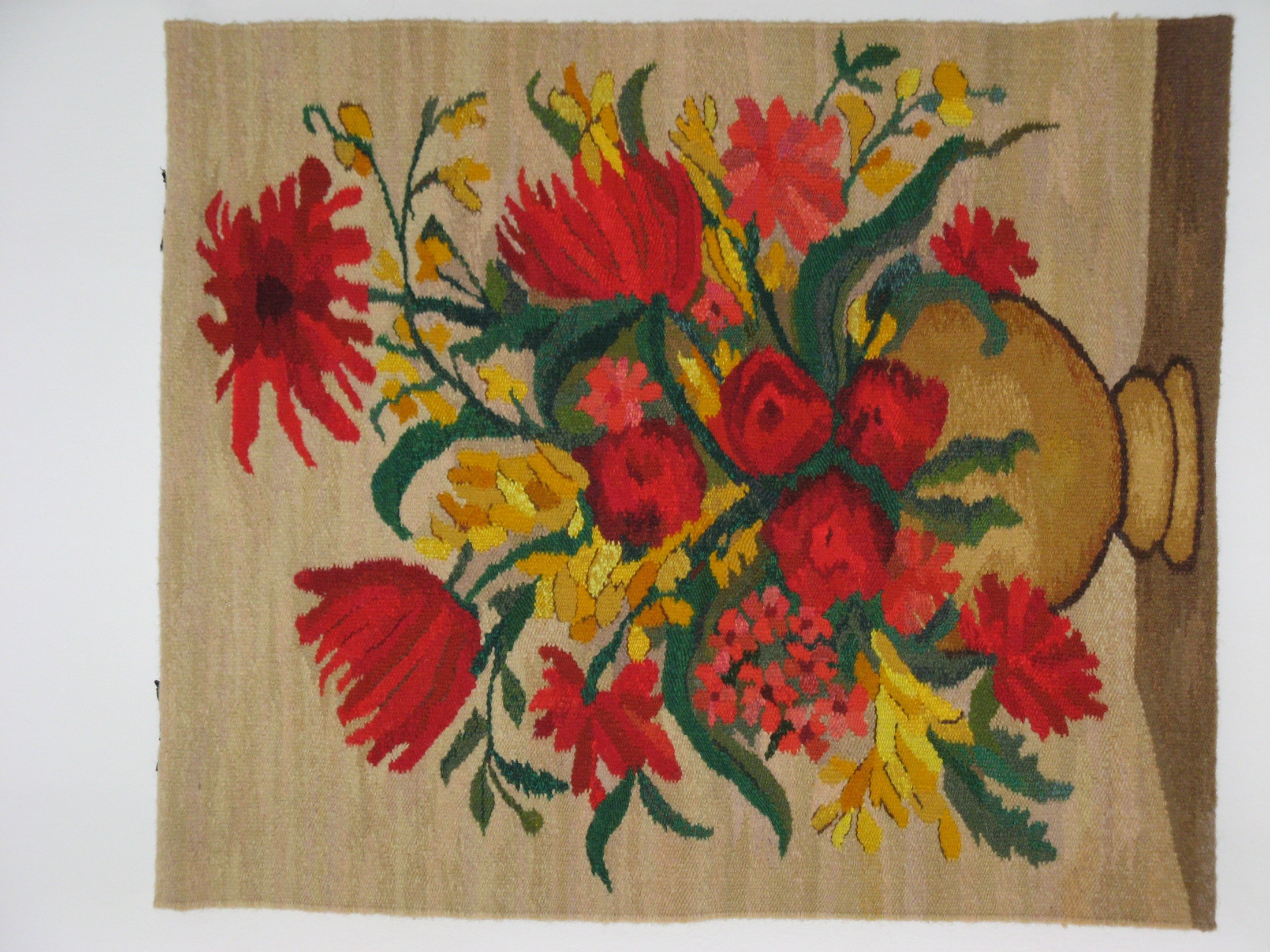 KWIATY                                      86 X 73
Źródło: zbiory własne
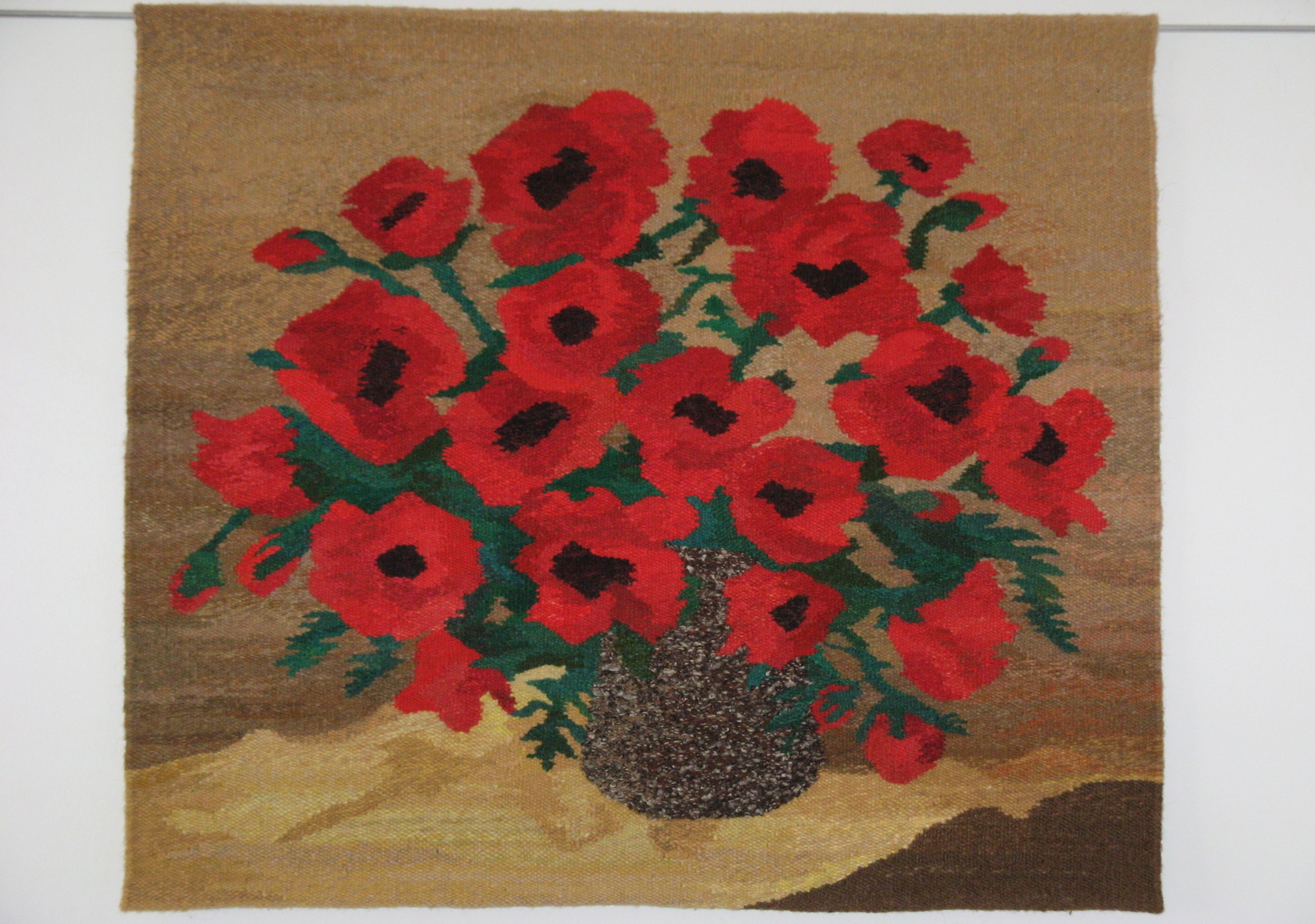 KWIATY                                                            88 X 92
Źródło: zbiory własne
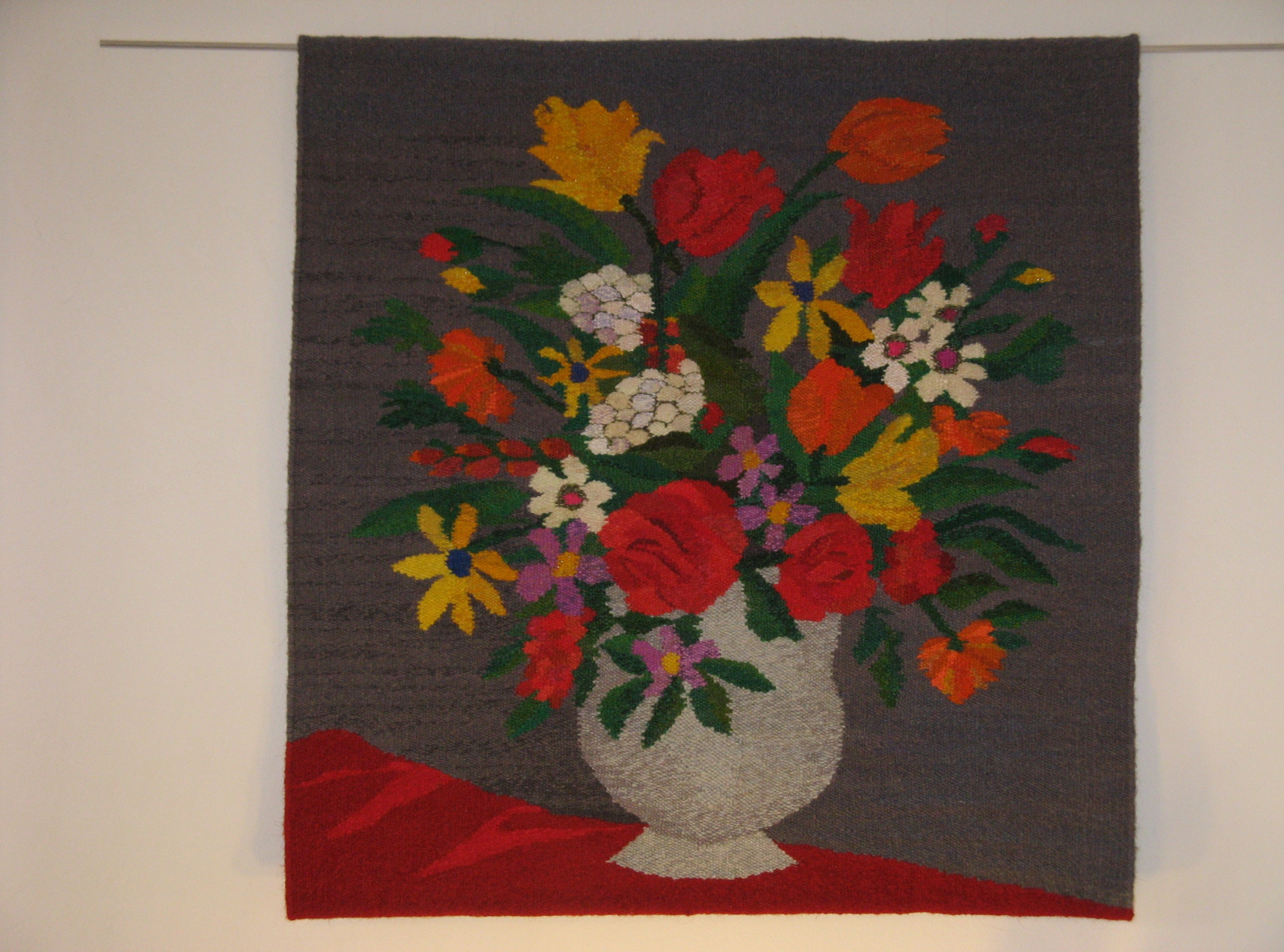 KWIATY                                              90 X 86
Źródło: zbiory własne
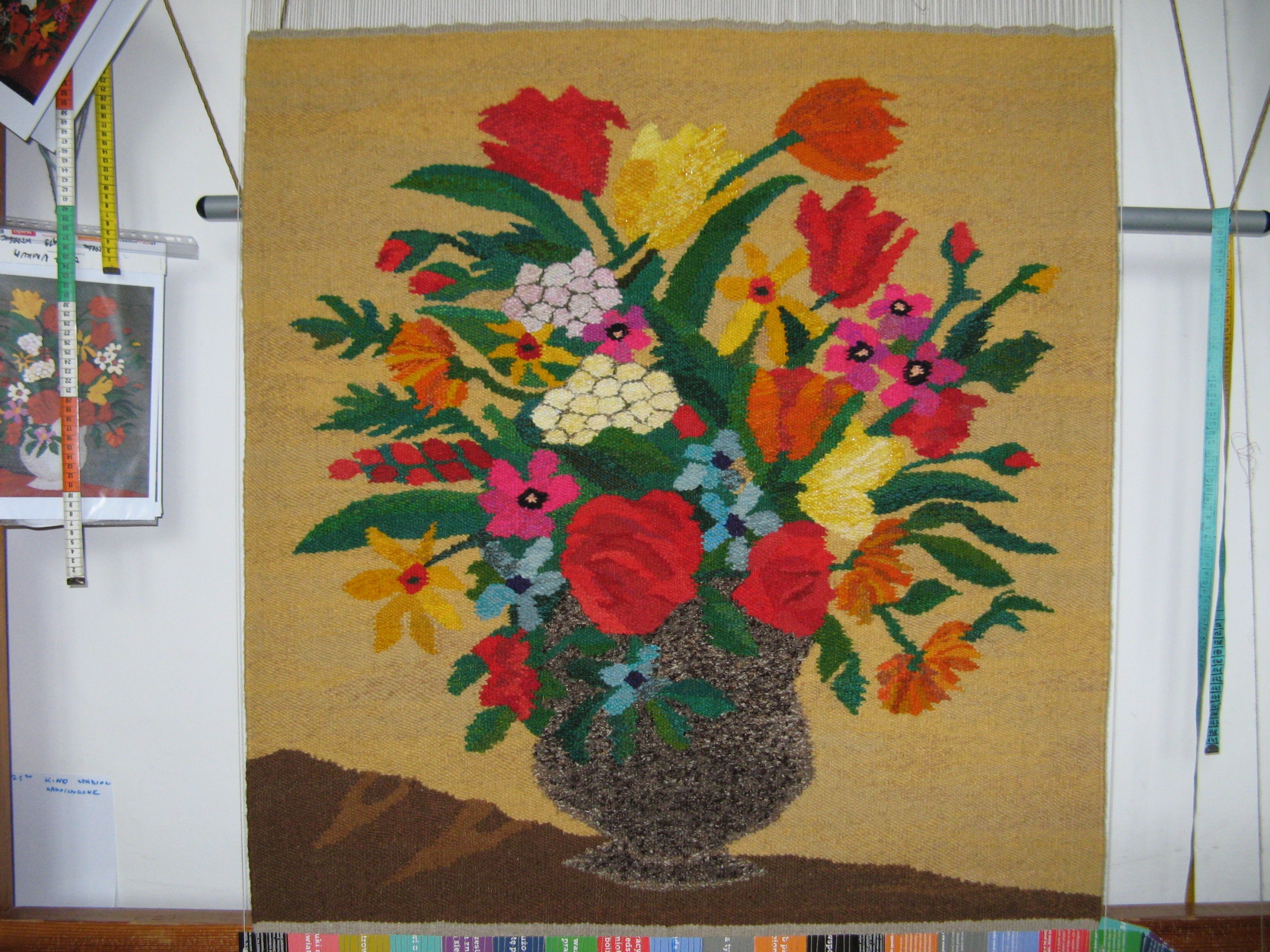 KWIATY 					  90 X 90
Dzisiejsza manufaktura Gobelinów 
to nie tylko muzeum tkanin i rzemiosła artystycznego, lecz instytucja pragnąca ożywiać tradycję tkactwa i pokazać twórców.
TKACTWO  ARTYSTYCZNE  STAŁO  SIĘ  W  MOIM  ŻYCIU  NAJWIĘKSZĄ MIŁOŚCIĄ, PASJĄ, RADOŚCIĄ, KTÓRE TRWA OD 40 LAT.

JEST  TO   TWÓRCZOŚĆ  OGROMNIE  PRACOCHŁONNA, WRĘCZ  MOZOLNA,  WYMAGAJĄCA  WYOBRAŹNI,  CIERPLIWOŚCI,  A  JEDNOCZEŚNIE  DAJE  RELAKS  I  SATYSFAKCJĘ.

POMYSŁY  PRZYCHODZĄ  NAGLE  I  JEST  ICH  BARDZO  DUŻO.
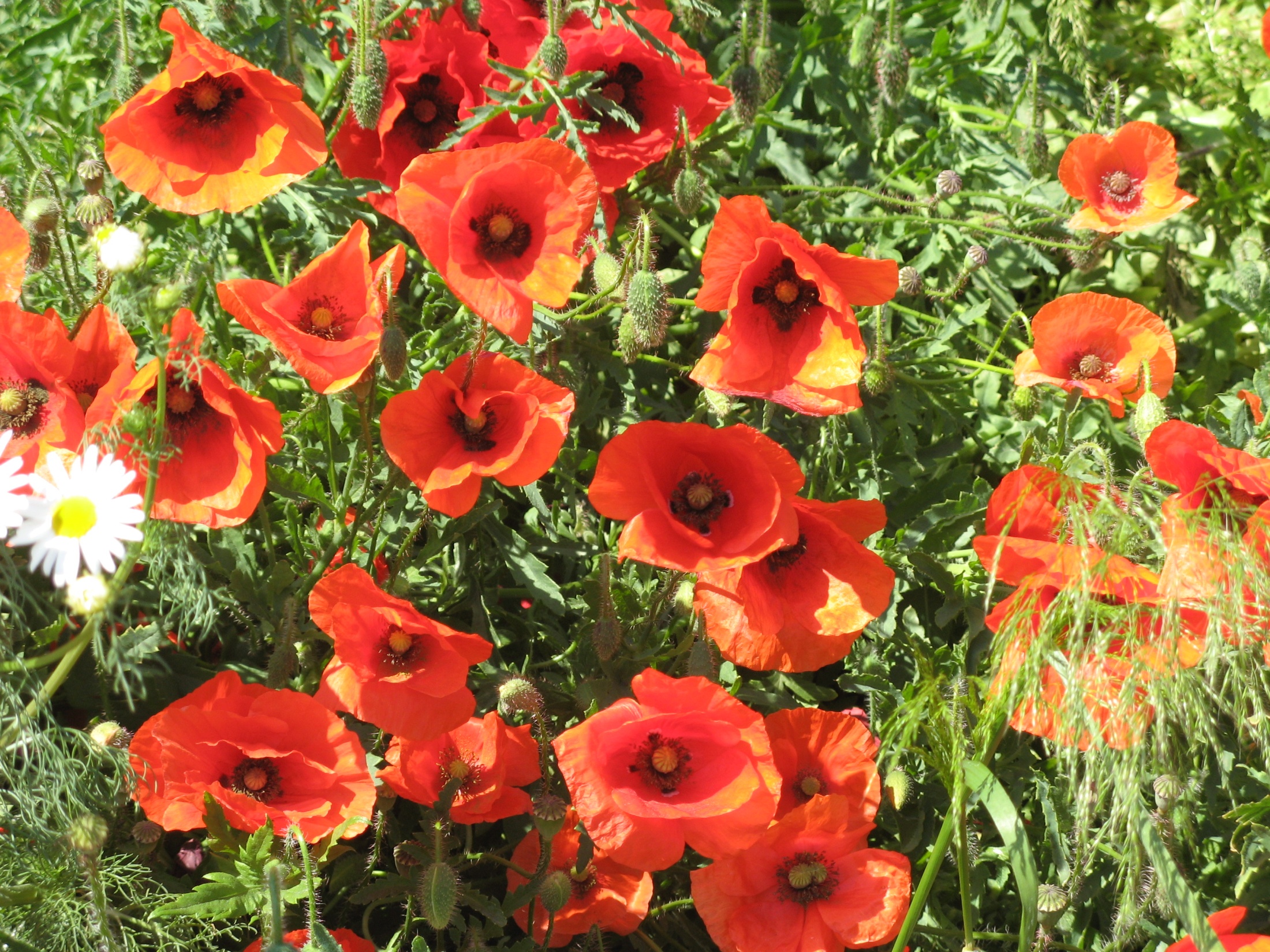 Źródło: zbiory własne
KOCHAM  LUDZI  I  KOCHAM  SWOJE  GOBELINY  I  SWOJĄ  ARTYSTYCZNĄ  DUSZĘ.


PATRZĄC  NA NIE CIESZĘ  SIĘ  BARDZO, ŻE  ZOSTAWIĘ  ŚLAD  PO  SOBIE.
Wykorzystano ramy z pracowni:
Ramy stylowe, renowacja obrazów i ram


Michalski Krzysztof

Al. Jana Pawła II 66
00-170 Warszawa
Tel. 604 233 018
AUTOR   AZATR

E - mail   azart20@interia.eu
Uczestnik projektu jako autor niniejszej prezentacji wyraził zgodę na wykorzystanie wytworzonych przez siebie utworów do celów edukacyjnych oraz promocyjnych w części lub całości zgodnie z Regulaminem rekrutacji i uczestnictwa w projekcie: „Podaj dalej 2 – Senior dla Kultury”.Ilustracje, zdjęcia i utwory przedstawione w niniejszej prezentacji pochodzą z zasobów sieci Internet oraz zasobów prywatnych uczestników projektu i są wykorzystywane przez organizatora wyłącznie w celu edukacyjnych i promocyjnych ww. projektu. Wykorzystanie prezentacji w innym celu jest prawnie zabronione.